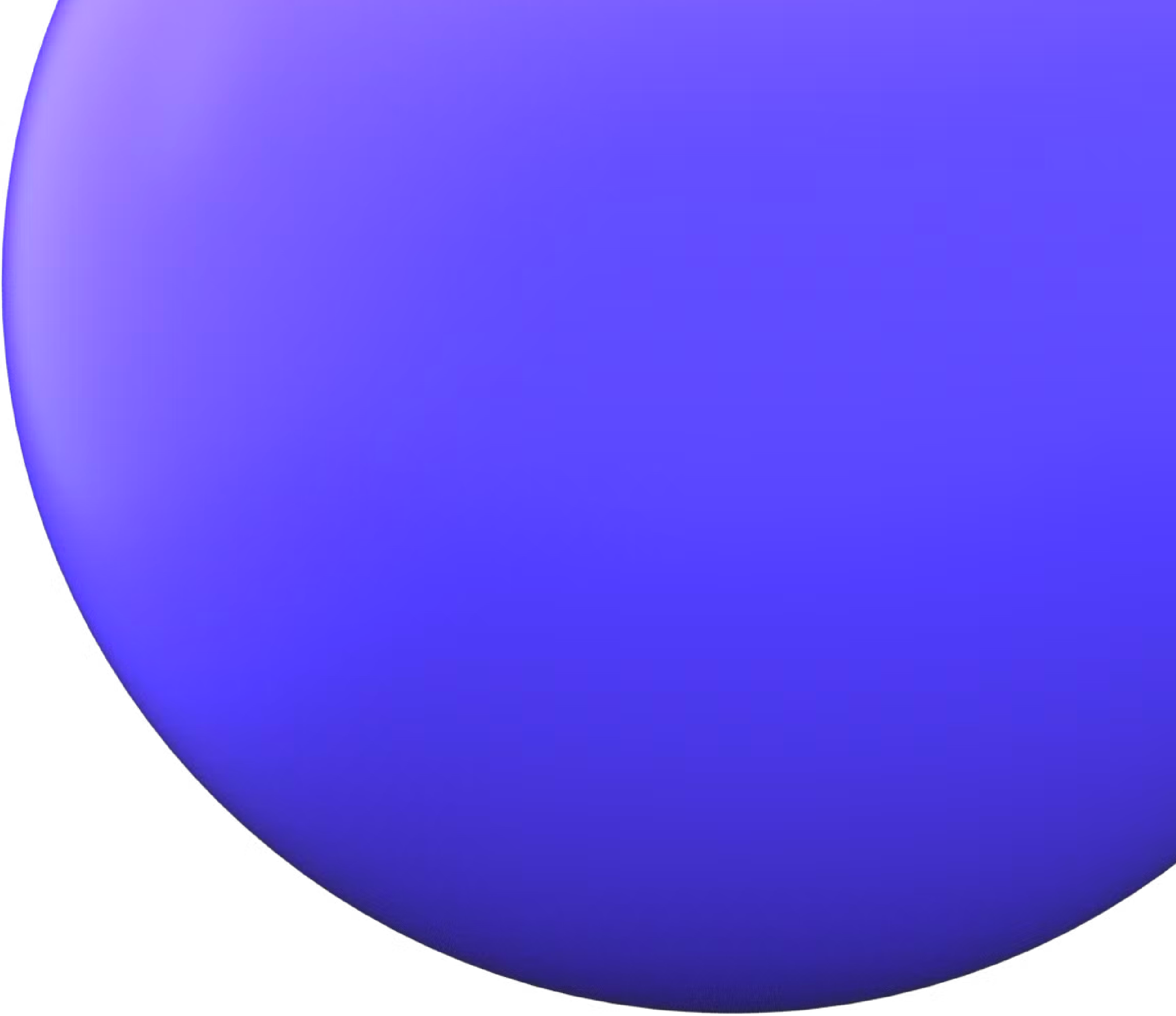 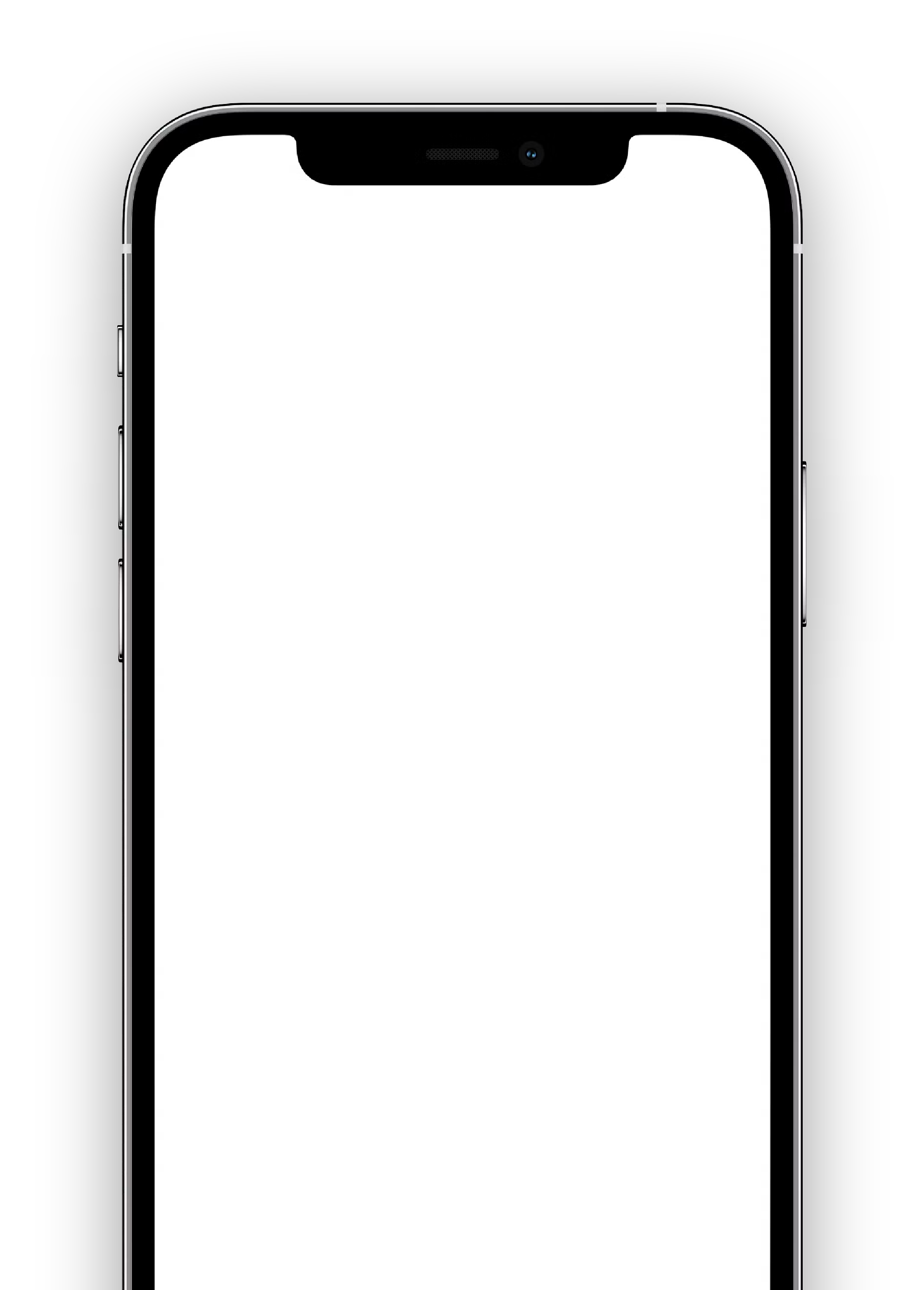 Date
Août 2024
Allomecano
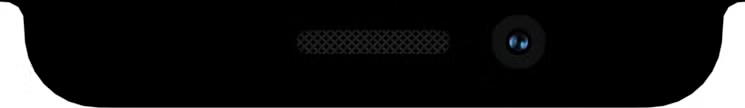 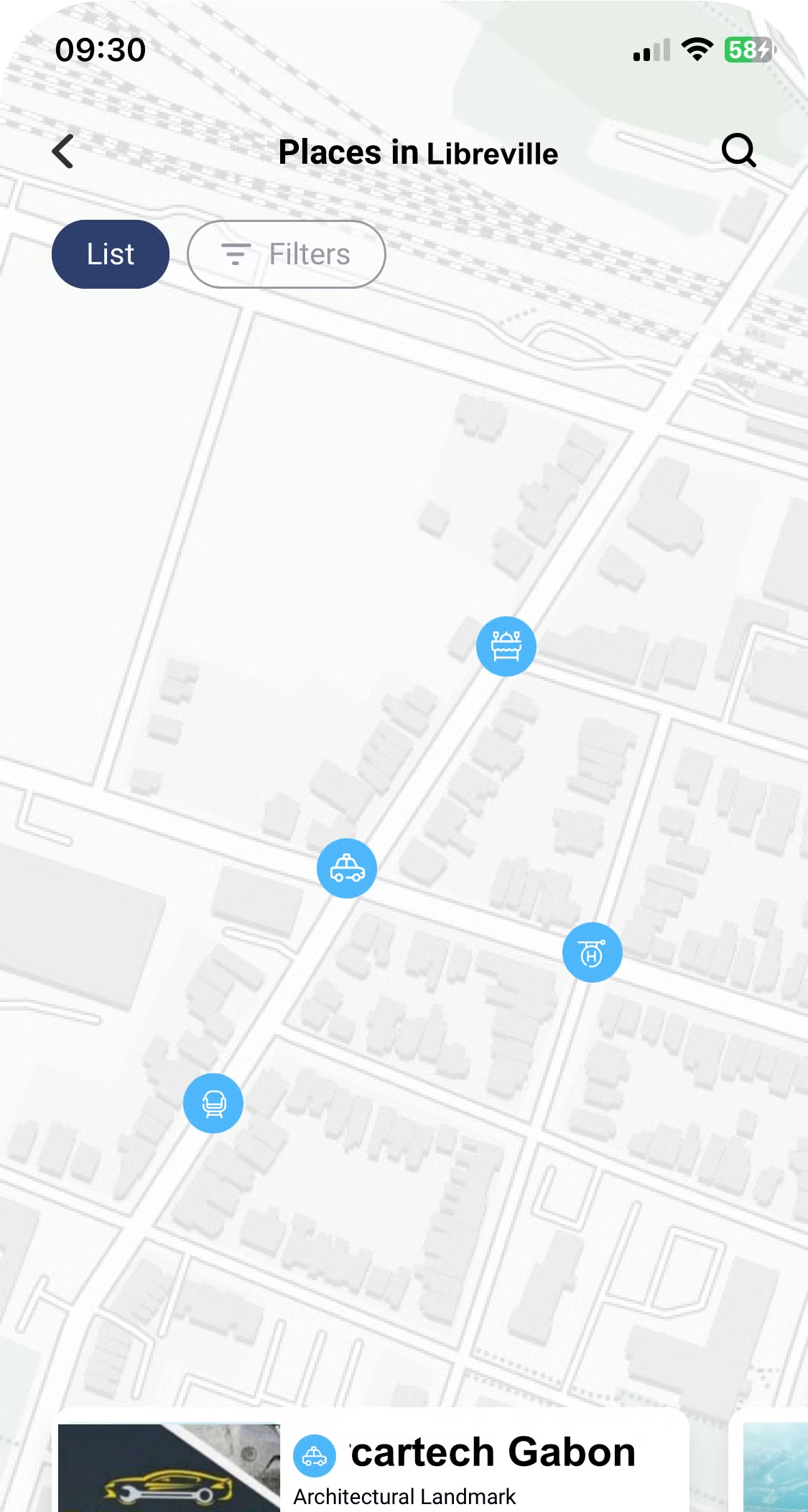 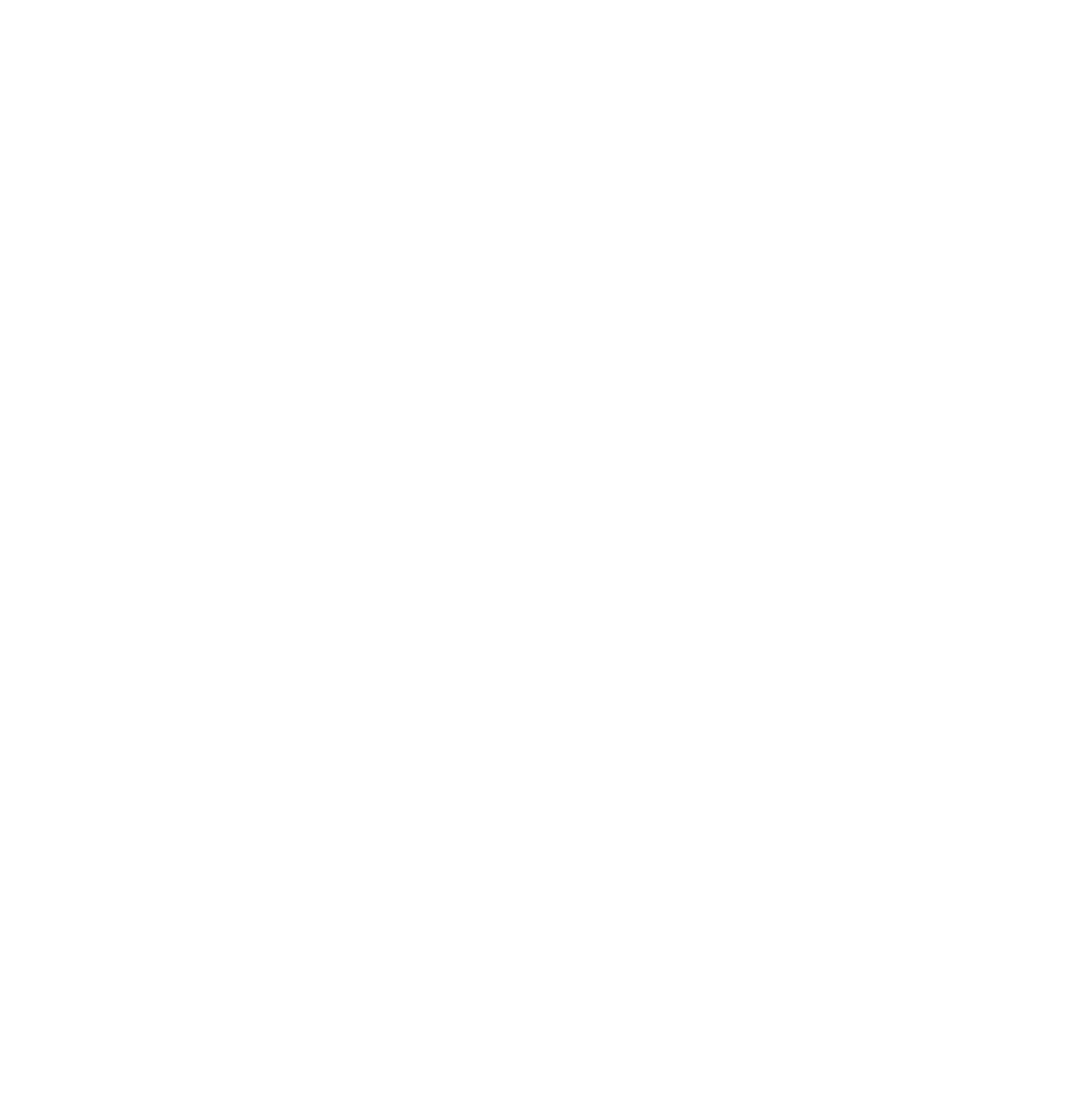 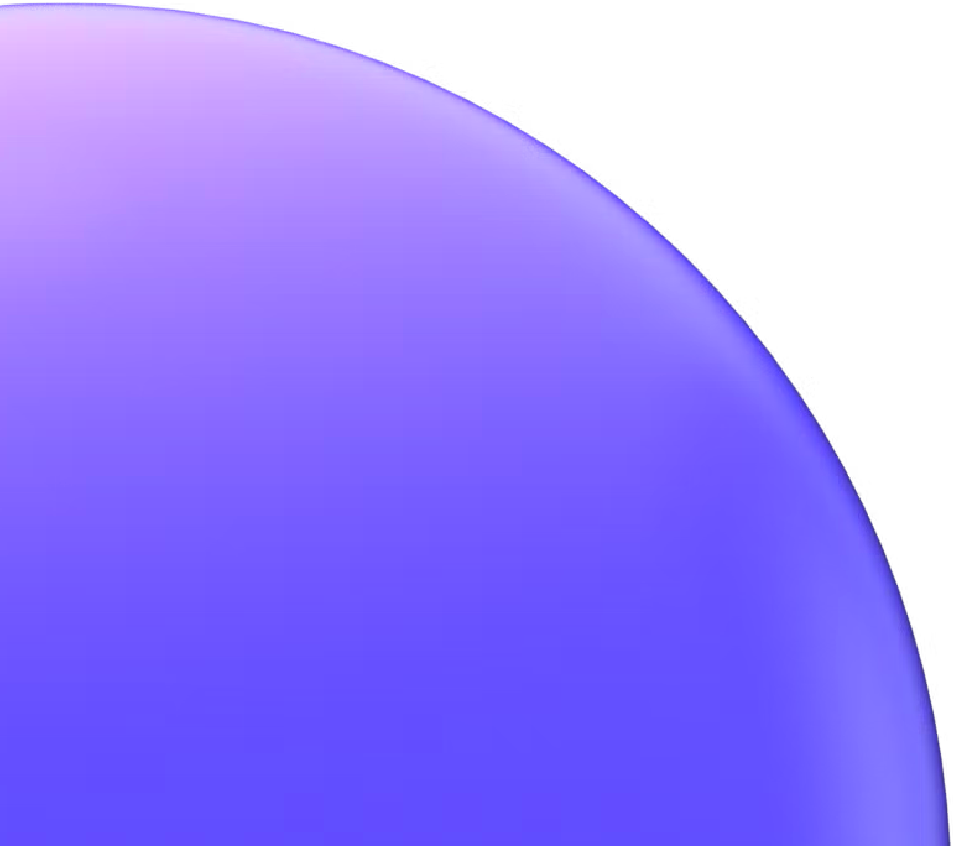 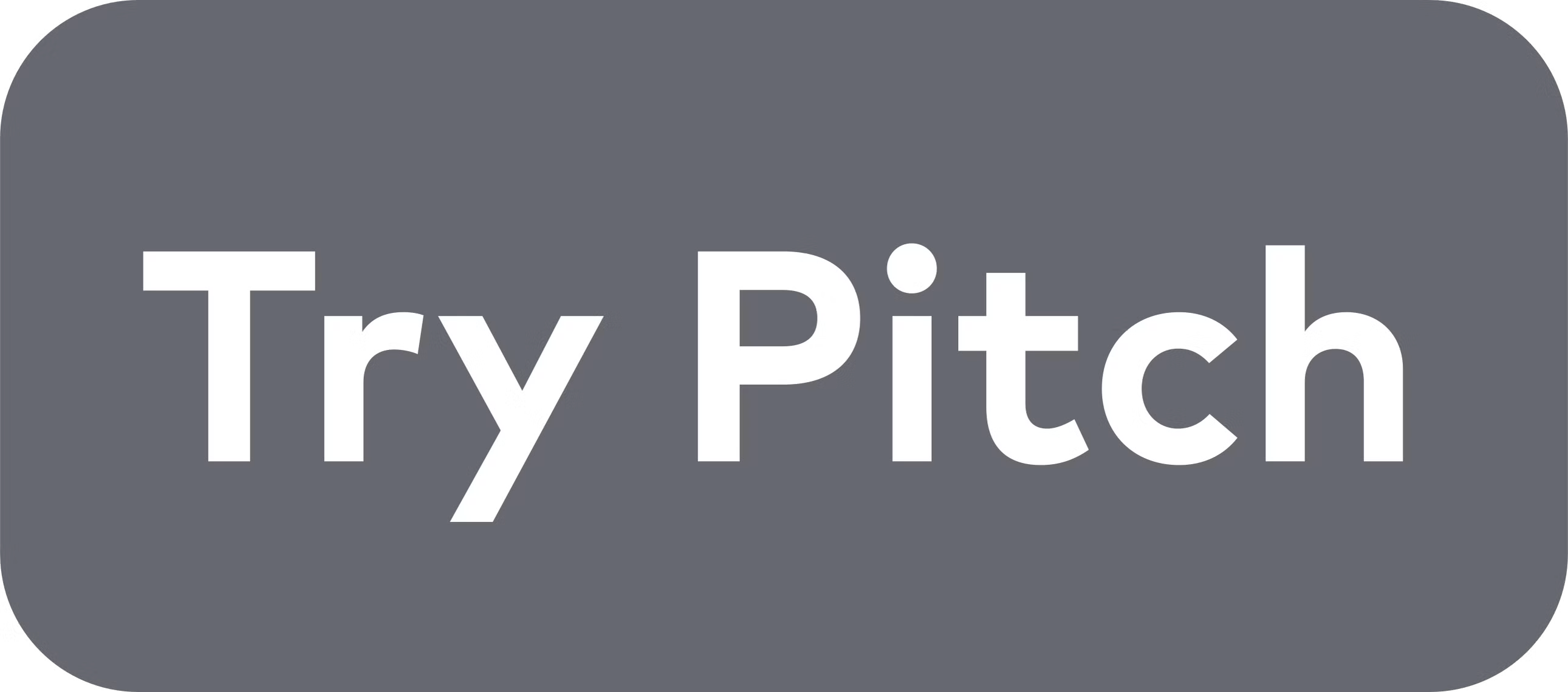 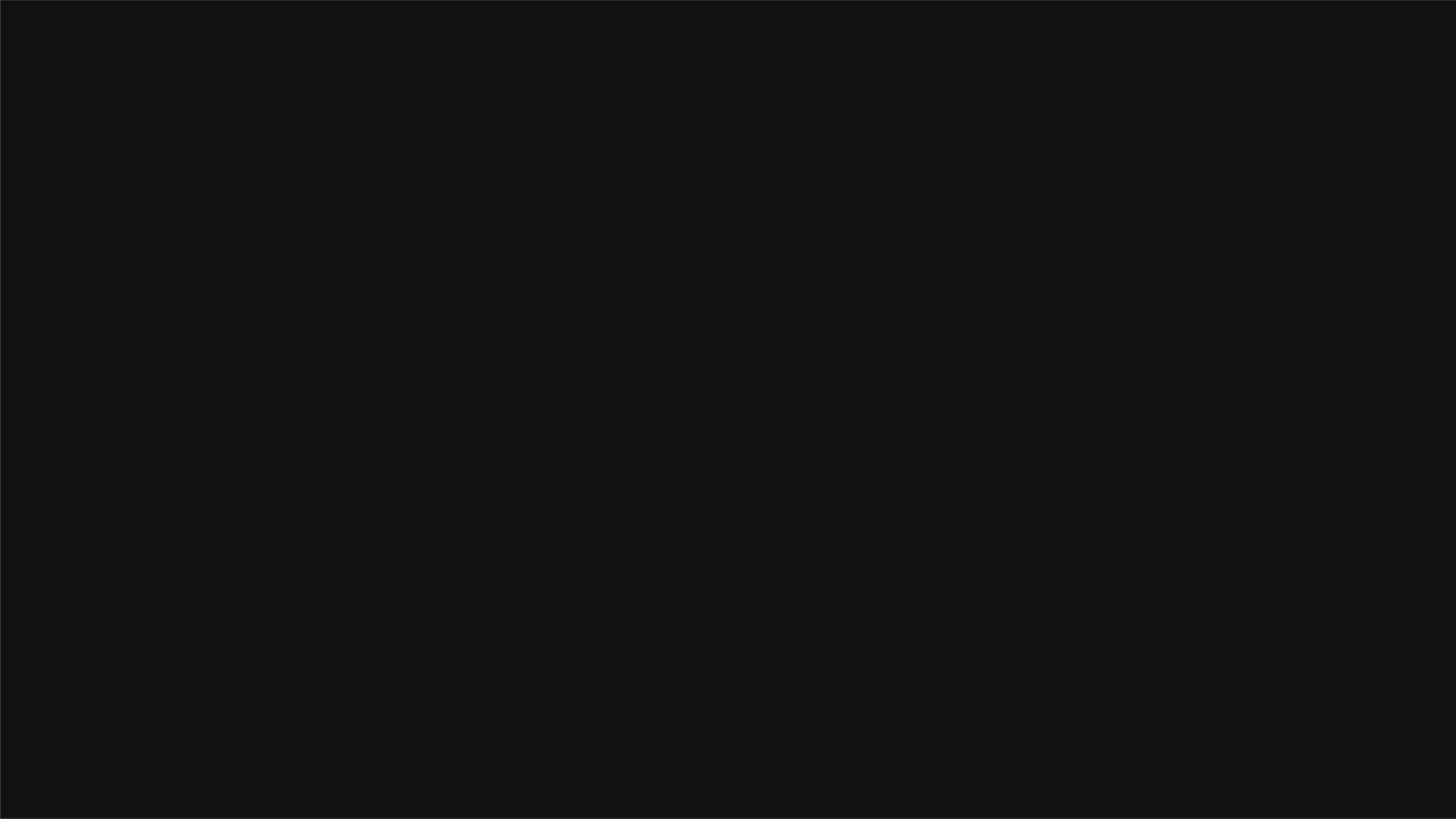 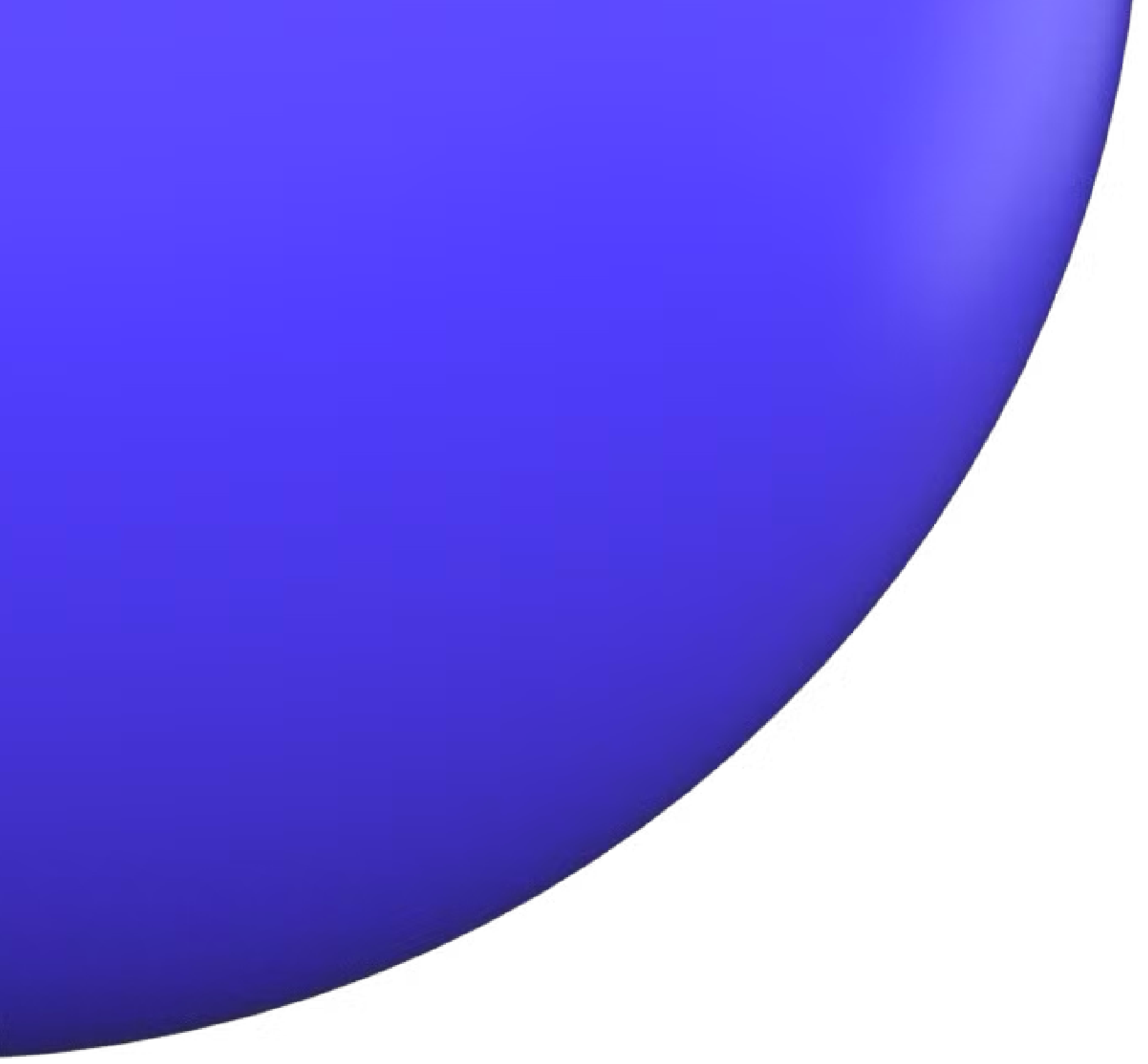 Allomecano
Sur la route, nous veillons sur vous
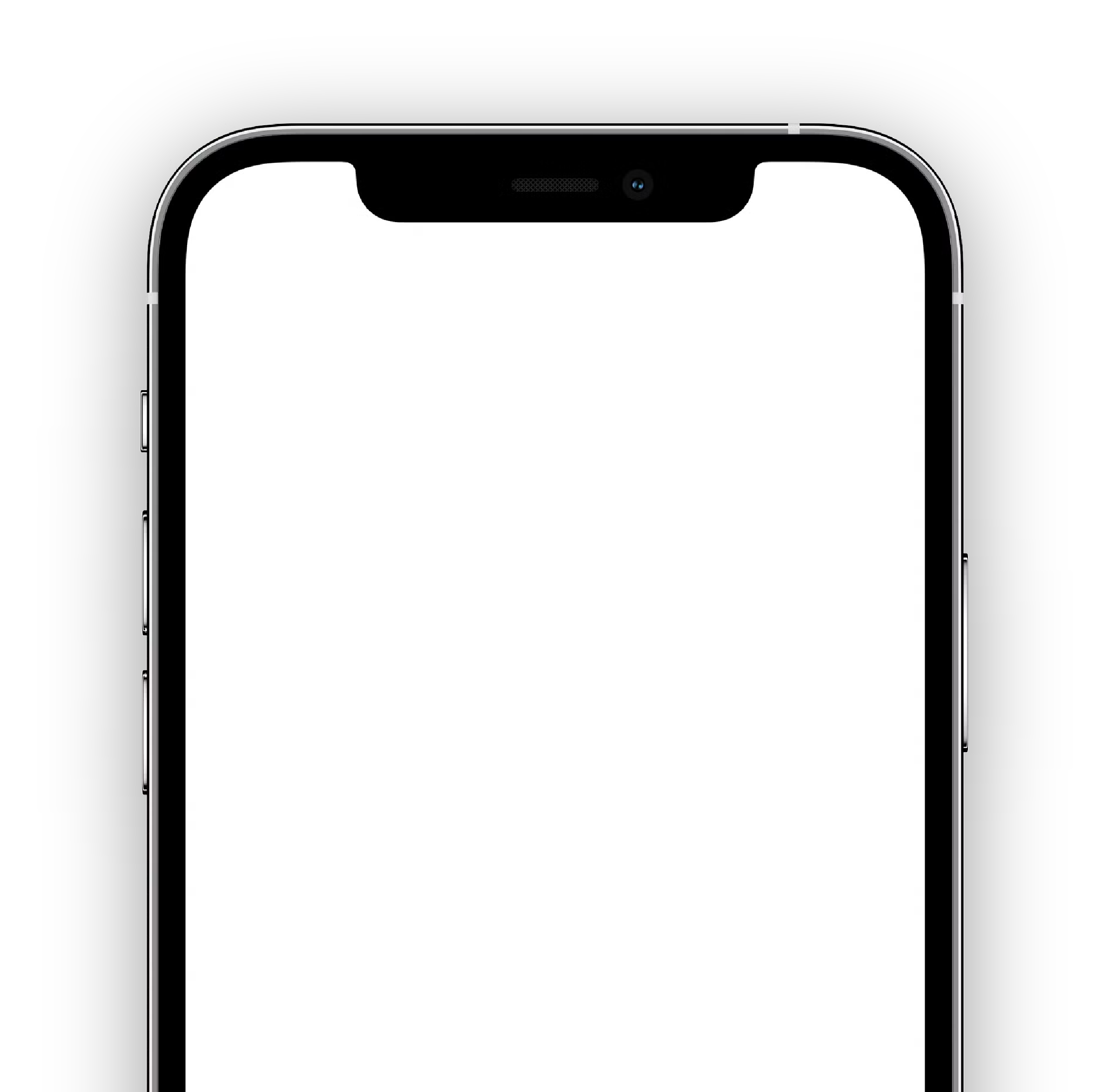 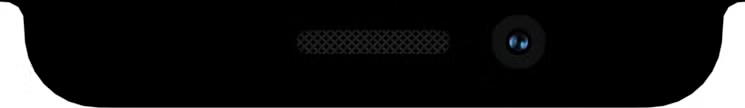 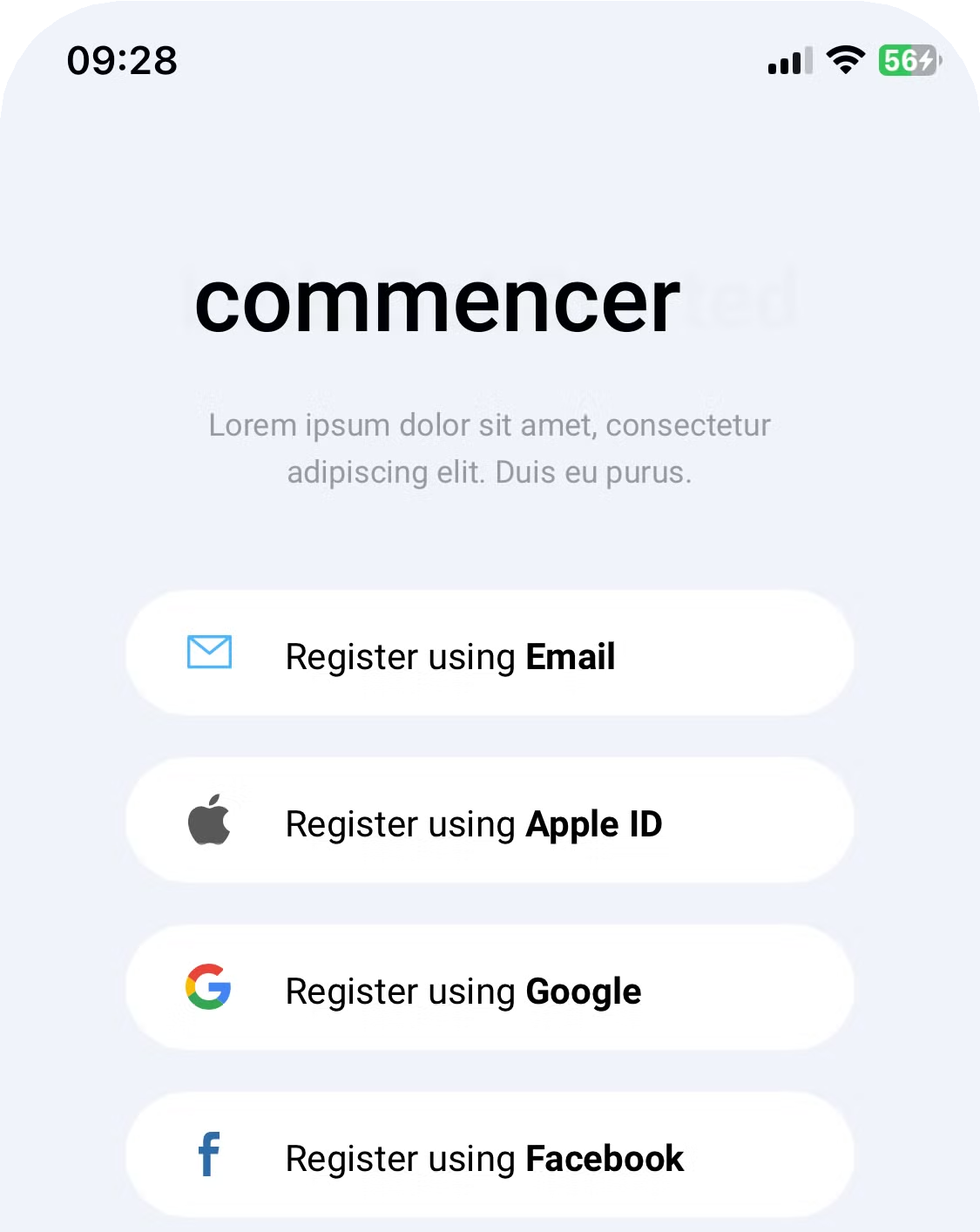 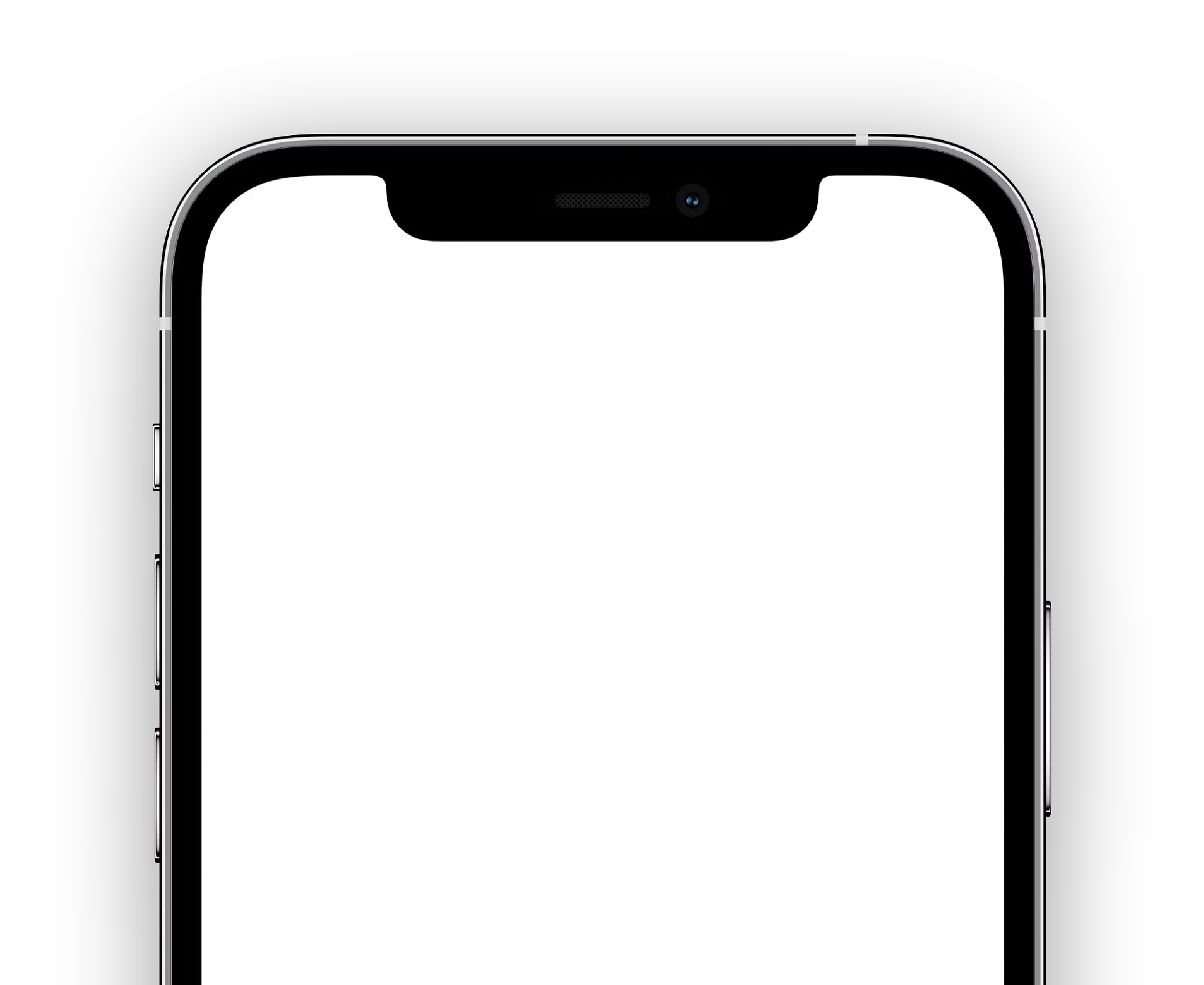 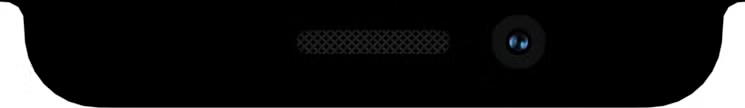 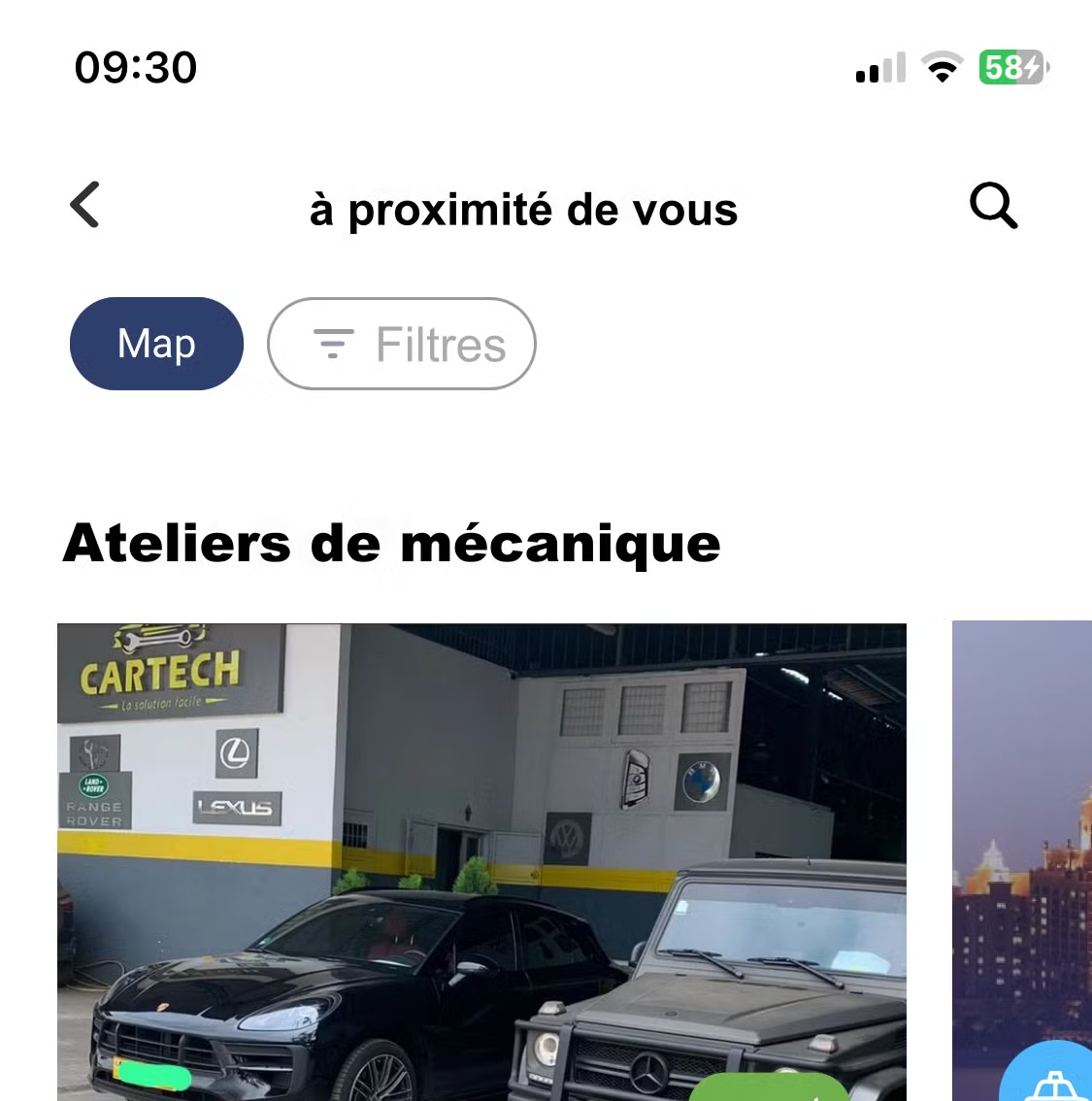 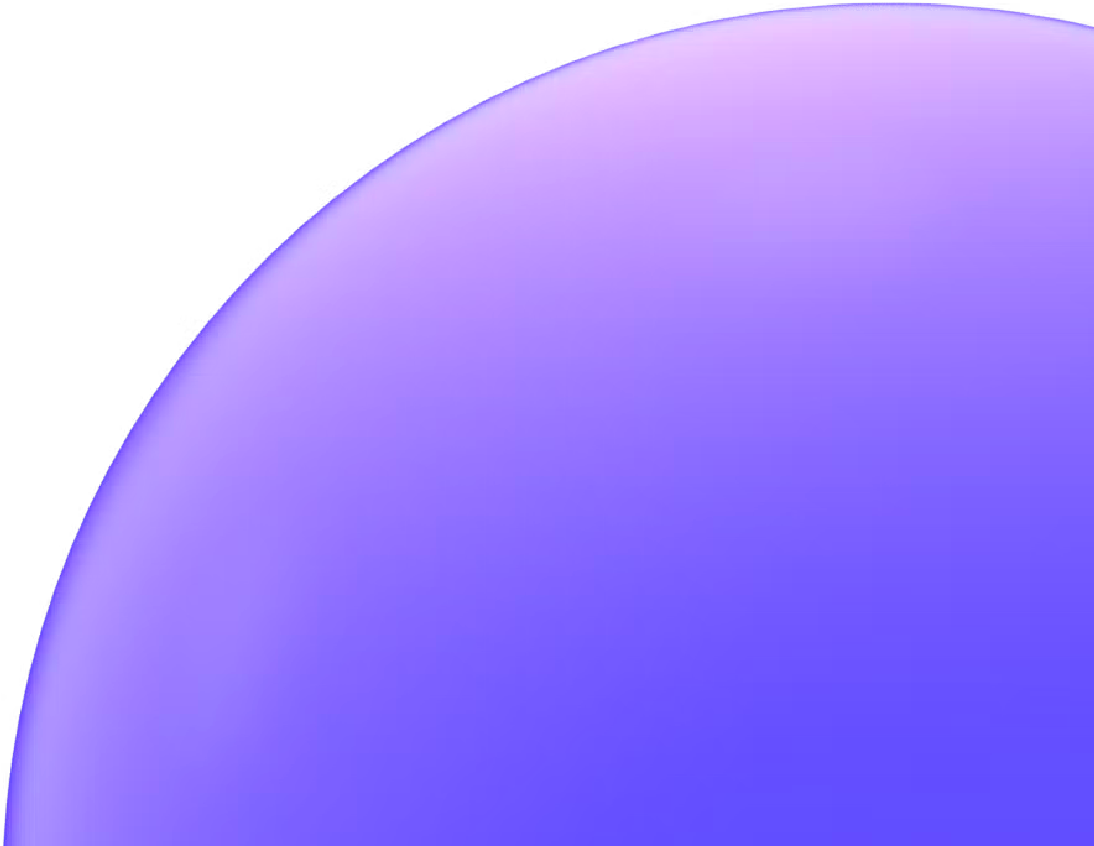 Date
Août 2024
allomecano
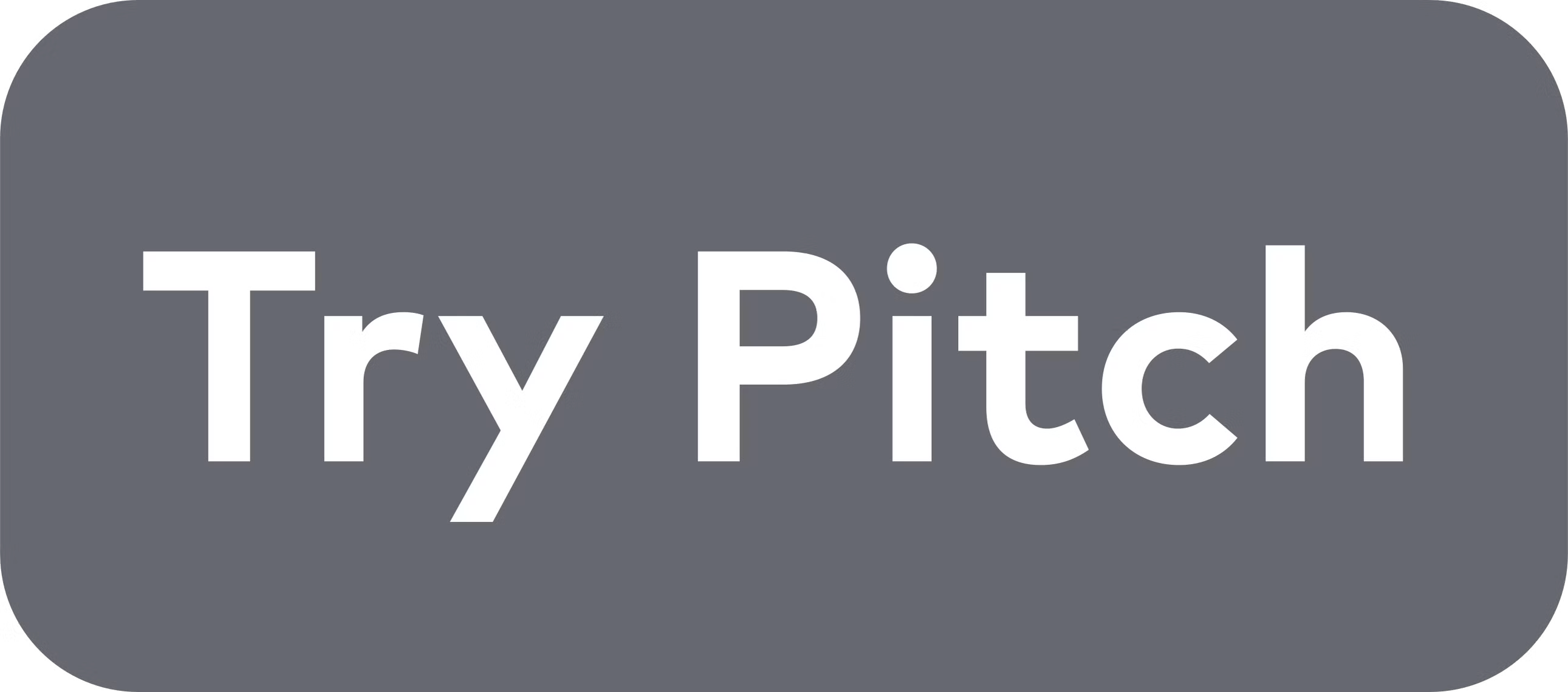 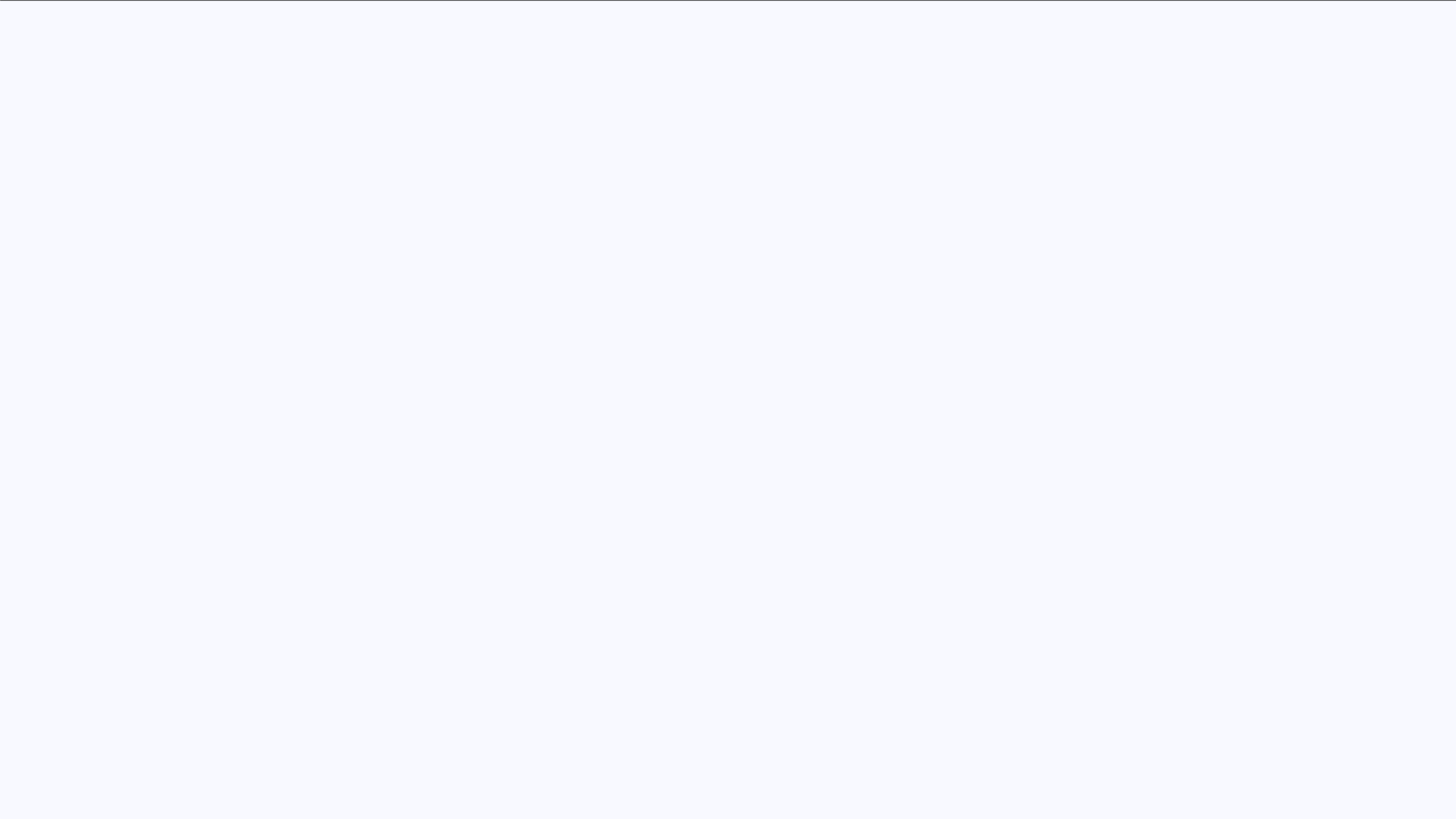 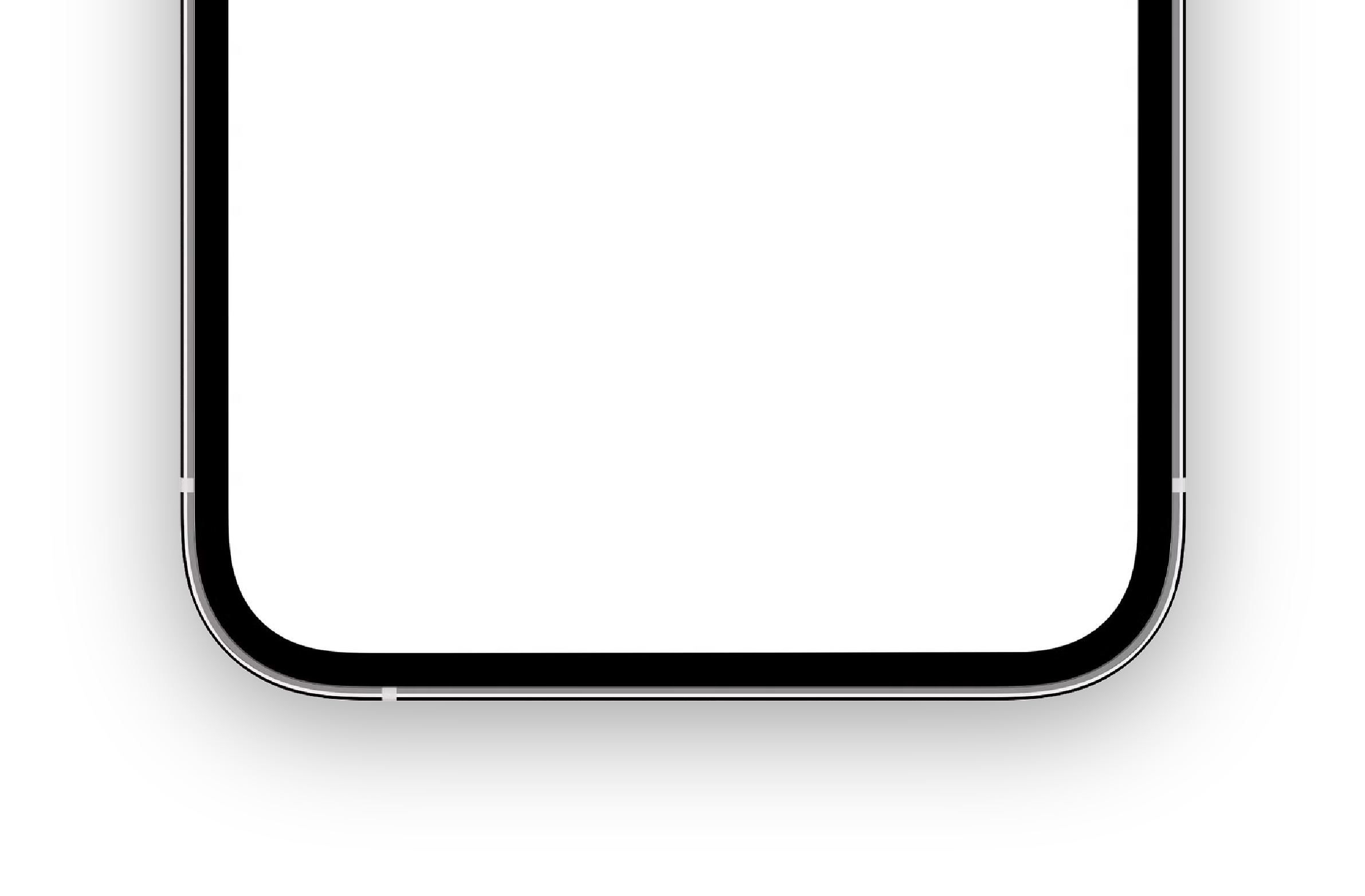 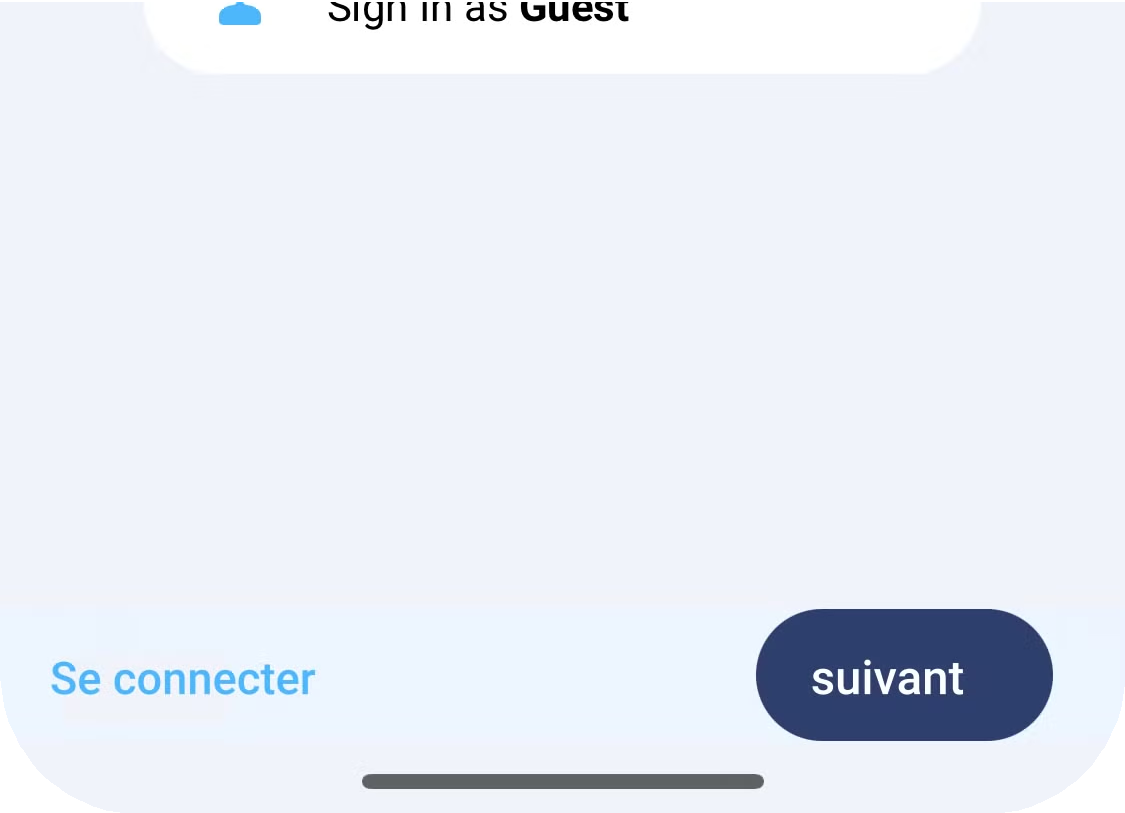 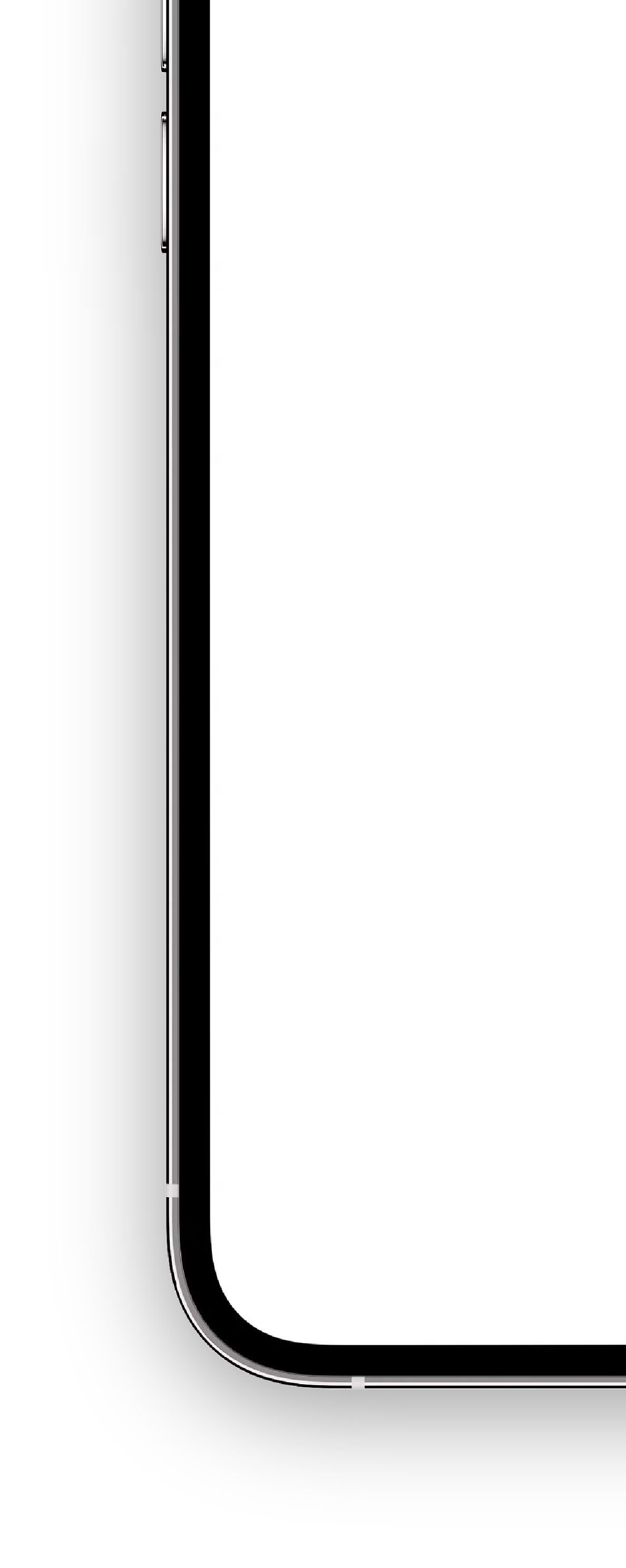 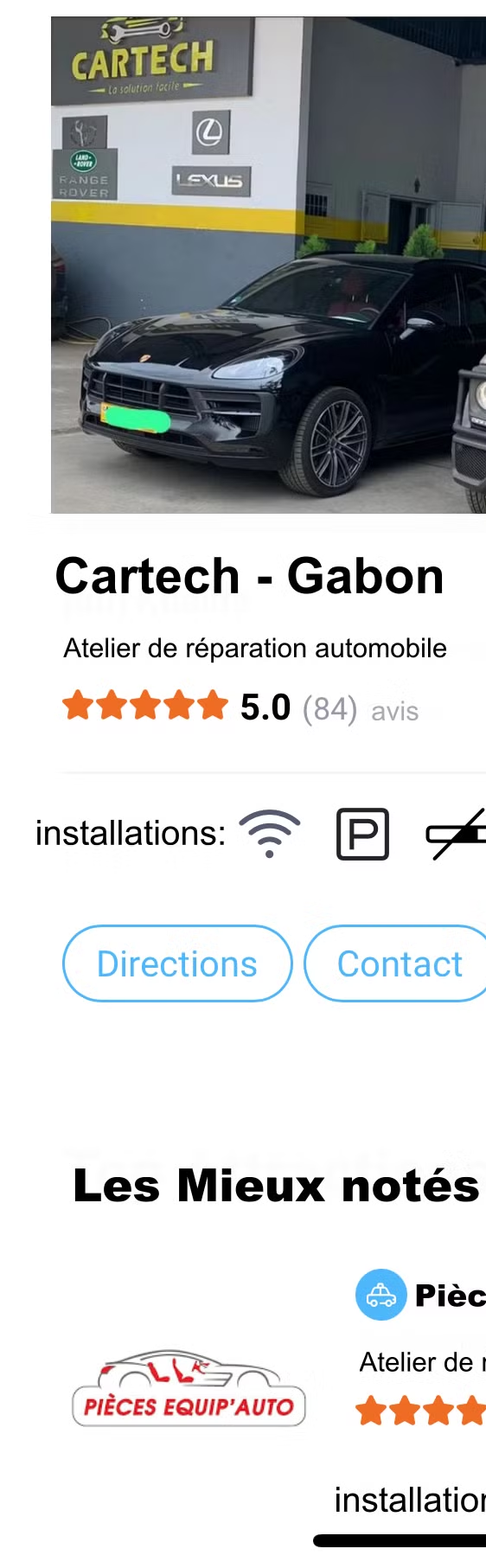 LA VISION —
Notre vision est de faire de notre plateforme le  partenaire privilégié des professionnels de  l'automobile et des automobilistes d'ici 2034.
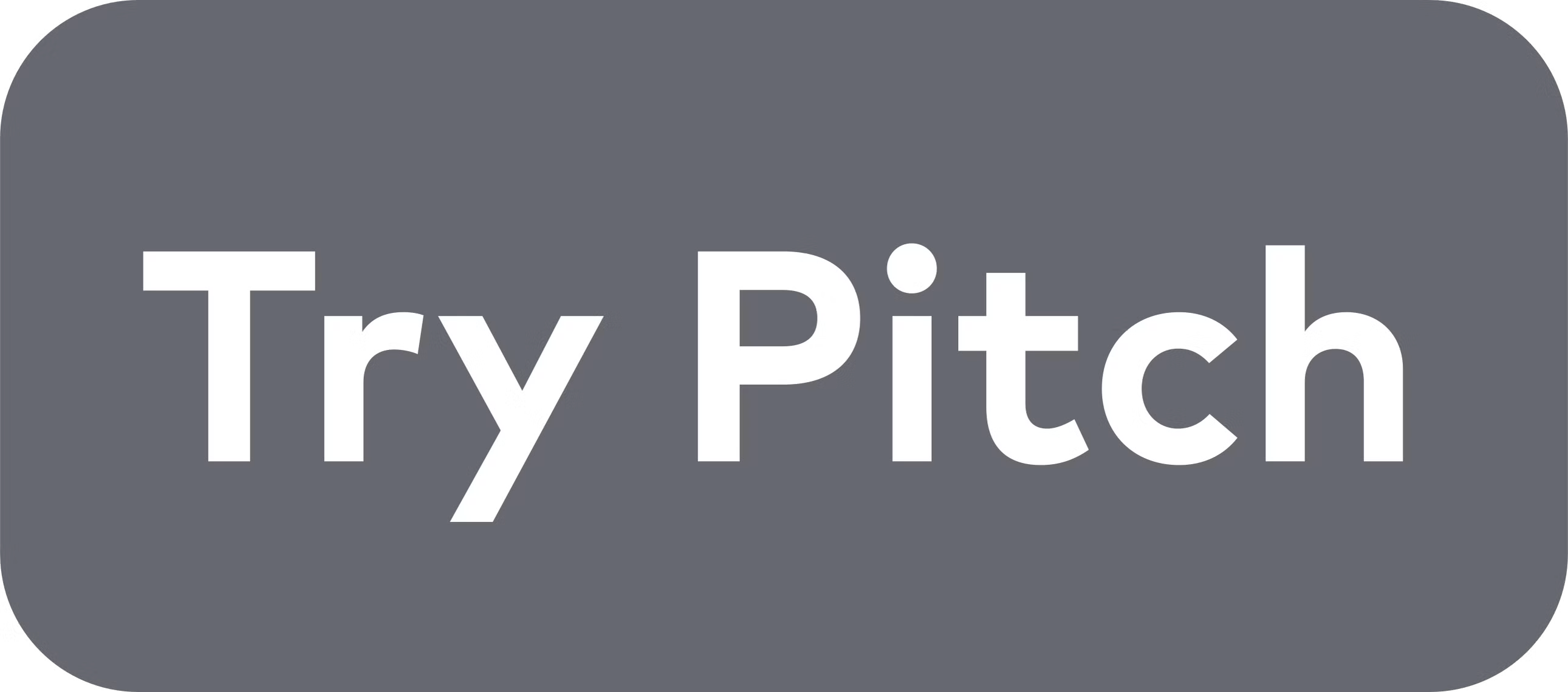 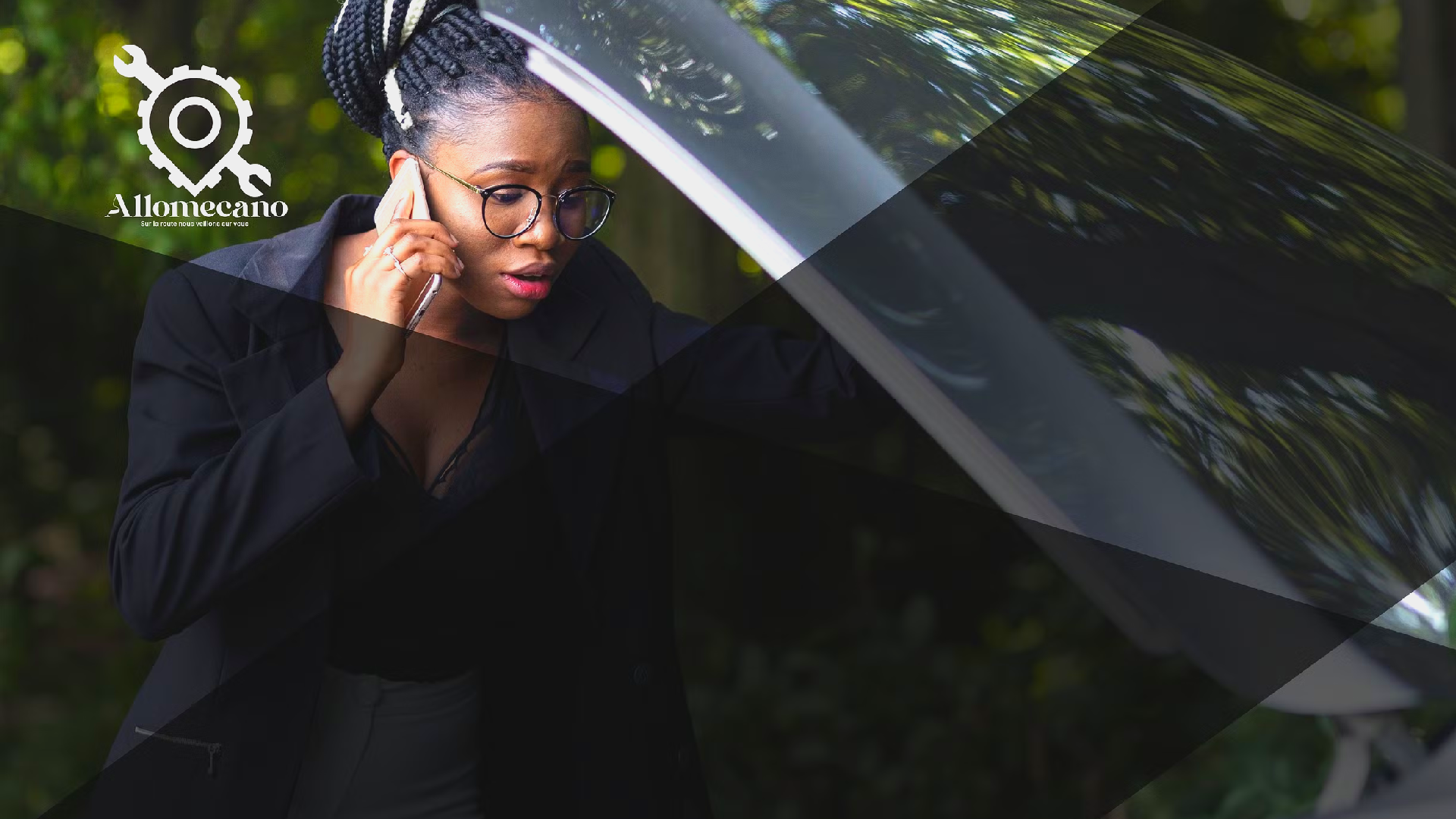 LE PROBLEME —
L'accès sécurisé aux services de mécanique automobile  soulève plusieurs enjeux critiques, tant pour les conducteurs  que pour les prestataires de services. Ces enjeux concernent  principalement la qualité des réparations, la compétence
des mécaniciens, la conformité aux normes de sécurité, ainsi  que la protection des données et des biens (principalement  les vehicules).
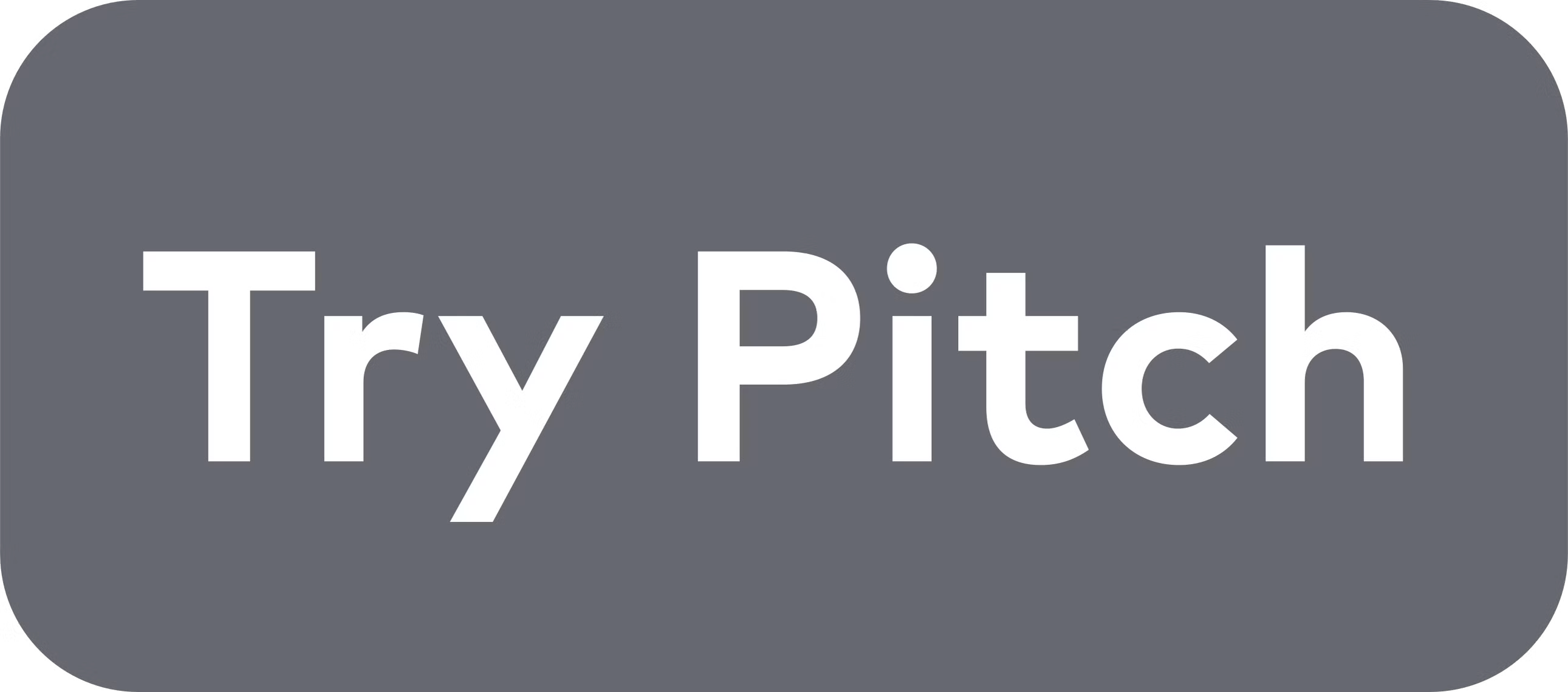 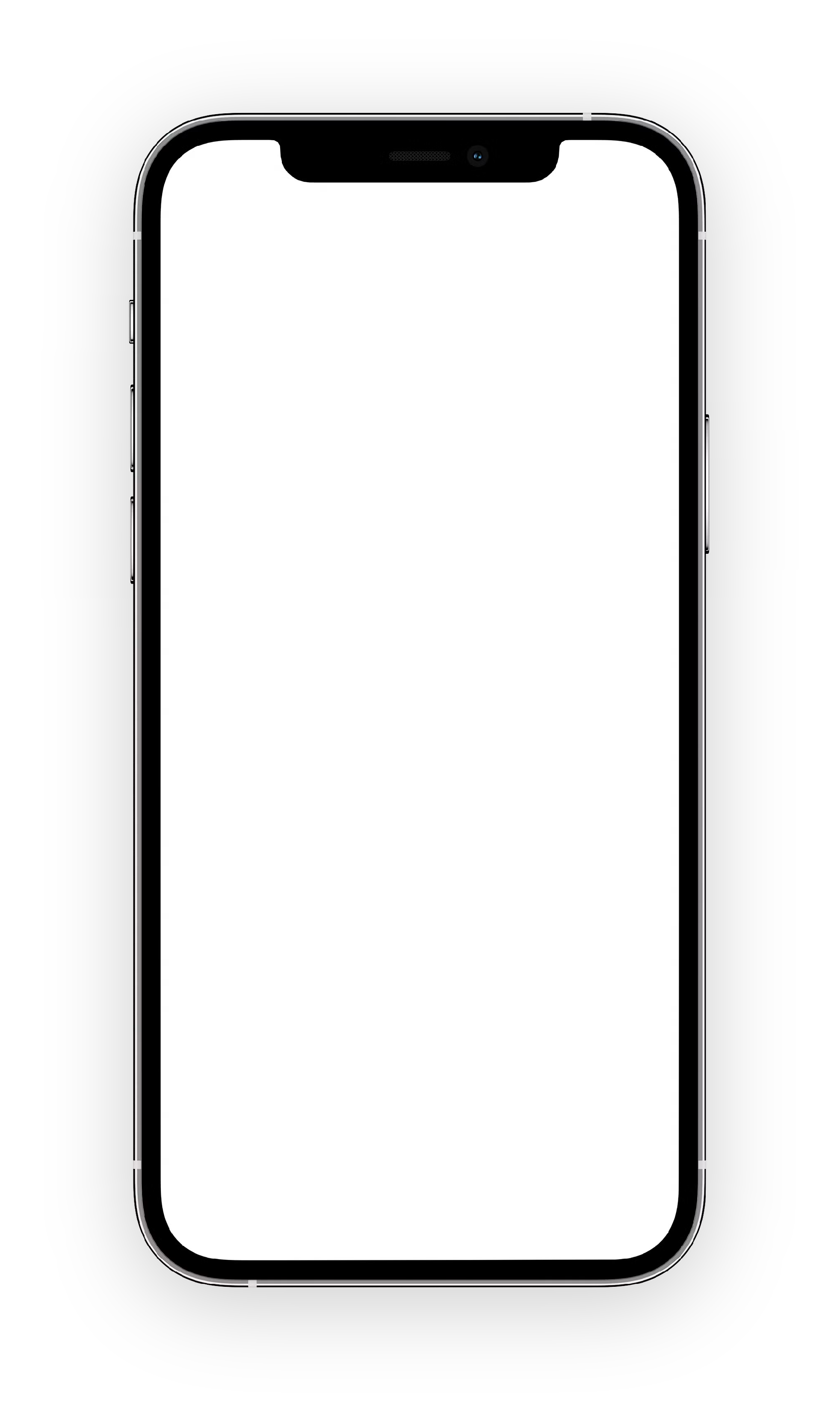 Solution
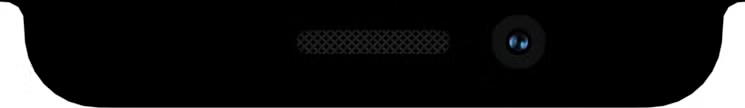 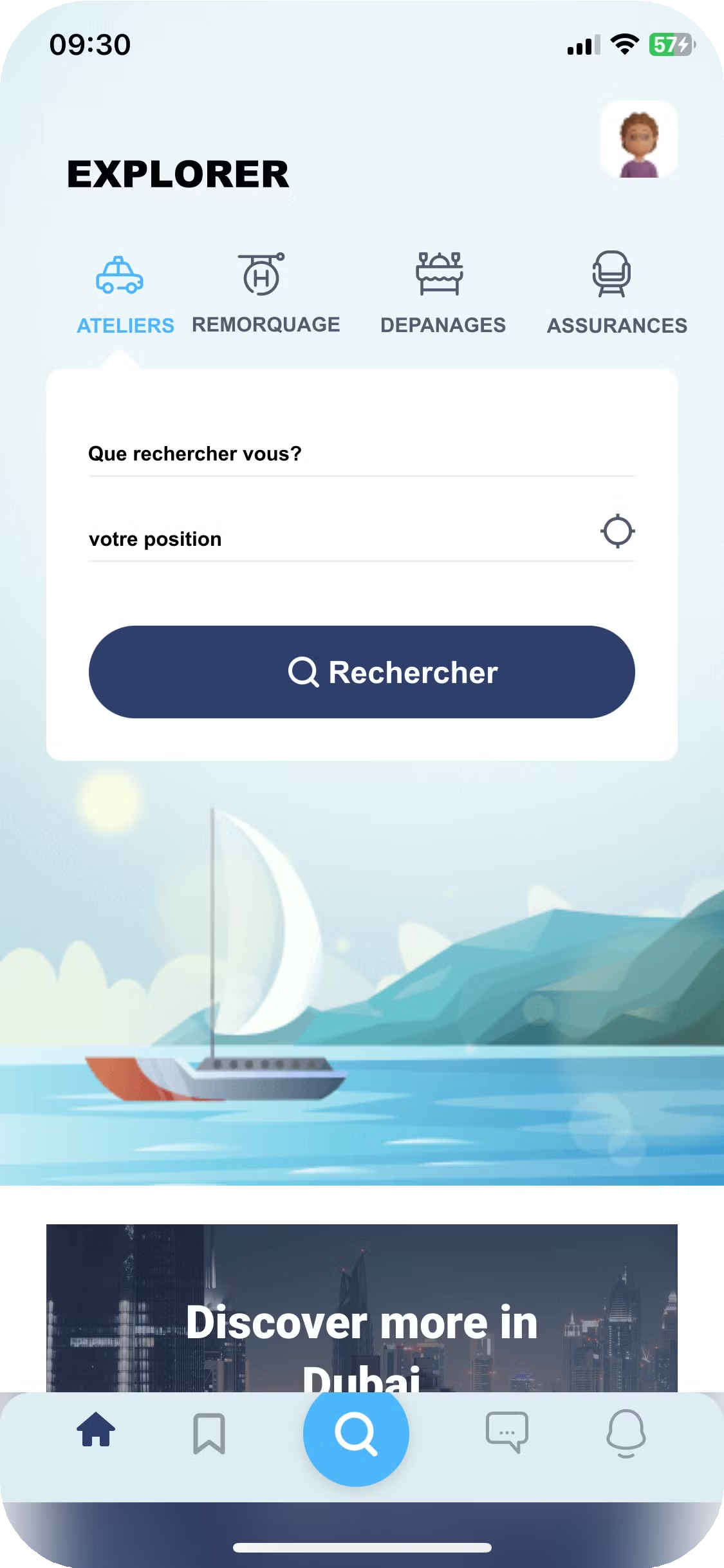 Créer une plateforme efficace qui connecte les automobilistes  avec les professionnels de l'automobile, en facilitant l'accès à  des services fiables et en optimisant l'expérience utilisateur pour  les deux parties, tout en assurant la qualité et la transparence  des interactions.

Diagramme de Flux Simplifié
Voici un diagramme simplifié pour illustrer le workflow  de l'application:
1.	Inscription/Connexion → Création de Profil →  Recherche de Garagistes → Prise de Rendez-  vous → Confirmation de Rendez-vous → Service  et Paiement → Suivi et Avis →  Notifications/Rappels → Tableau de Bord →  Support.
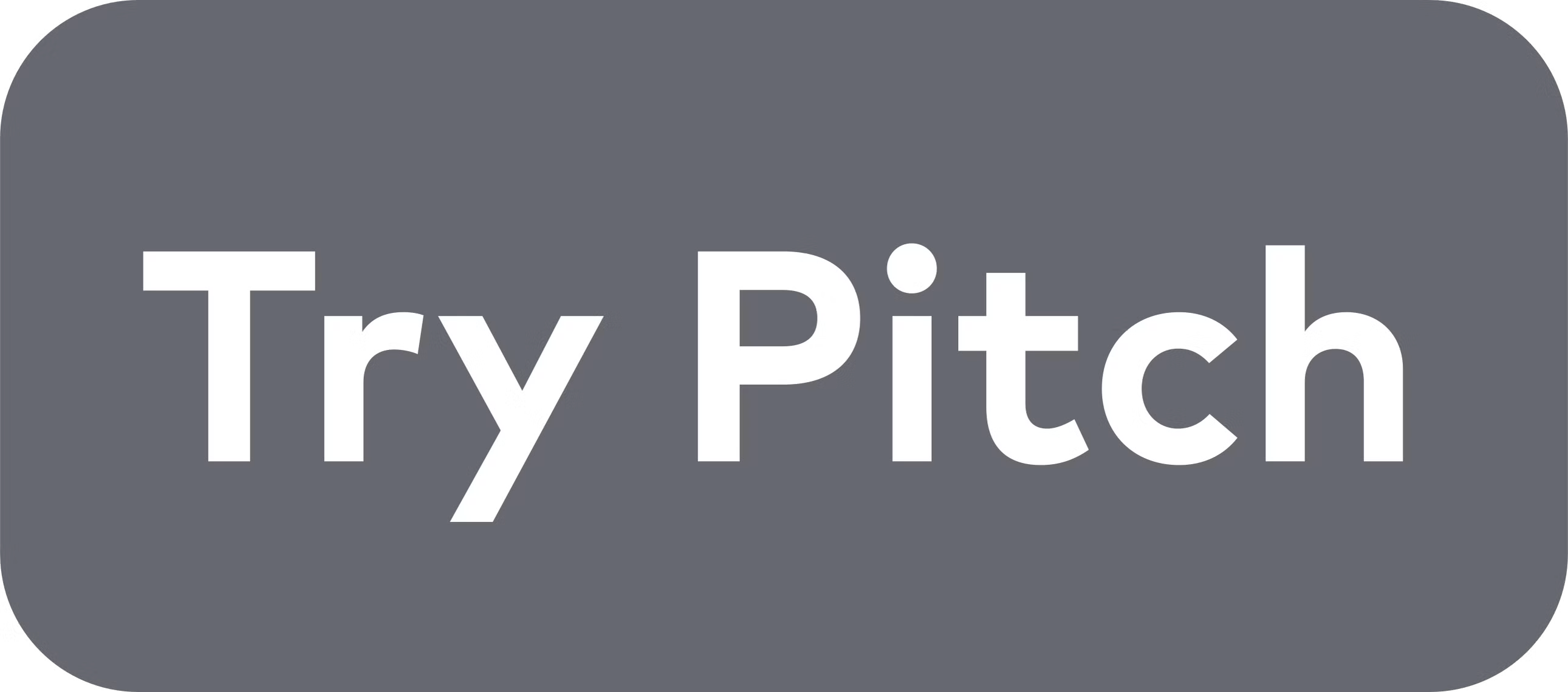 POURQUOI MAINTENANT? —
Le Gabon va repousser à 10 ans l’âge limite des véhicules d’occasion admis à  l’importation

. Ainsi cette décision va redynamiser le secteur de la vente automobile d’occasion et  l’environnement économique et commercial qui lui est rattaché . De plus, avec l'évolu-  tion des habitudes de consommation, de plus en plus de personnes préfèrent des  solutions rapides et à portée de main.Dans un marché où la confiance est essentielle,
les automobilistes recherchent des mécaniciens fiables avec des avis vérifiés et des  services  de qualité.Ces  facteurs  rendent  le  lancement  d'une  telle  application
particulièrement pertinent aujourd'hui.
Griffin Ondo Nzuey ( 29 décembre, 2023). “gabonreview”.
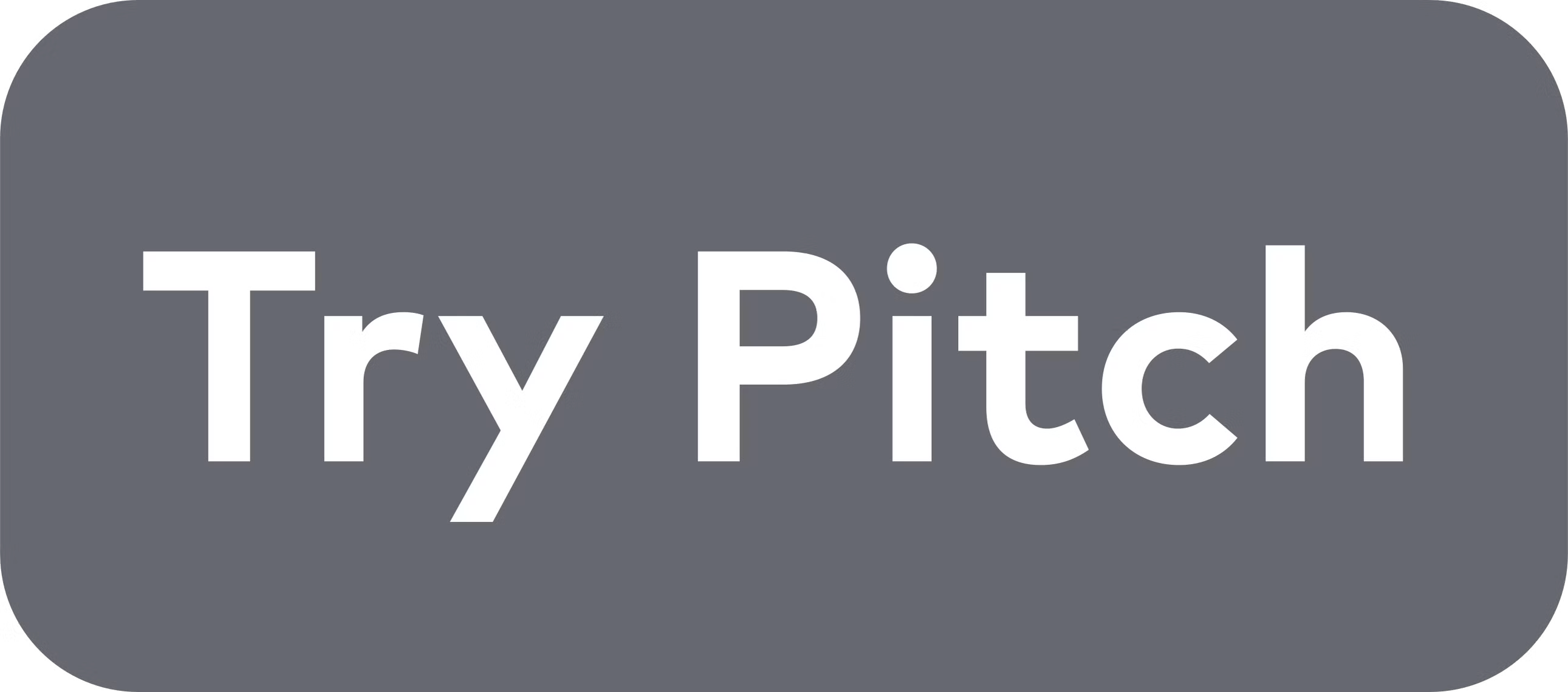 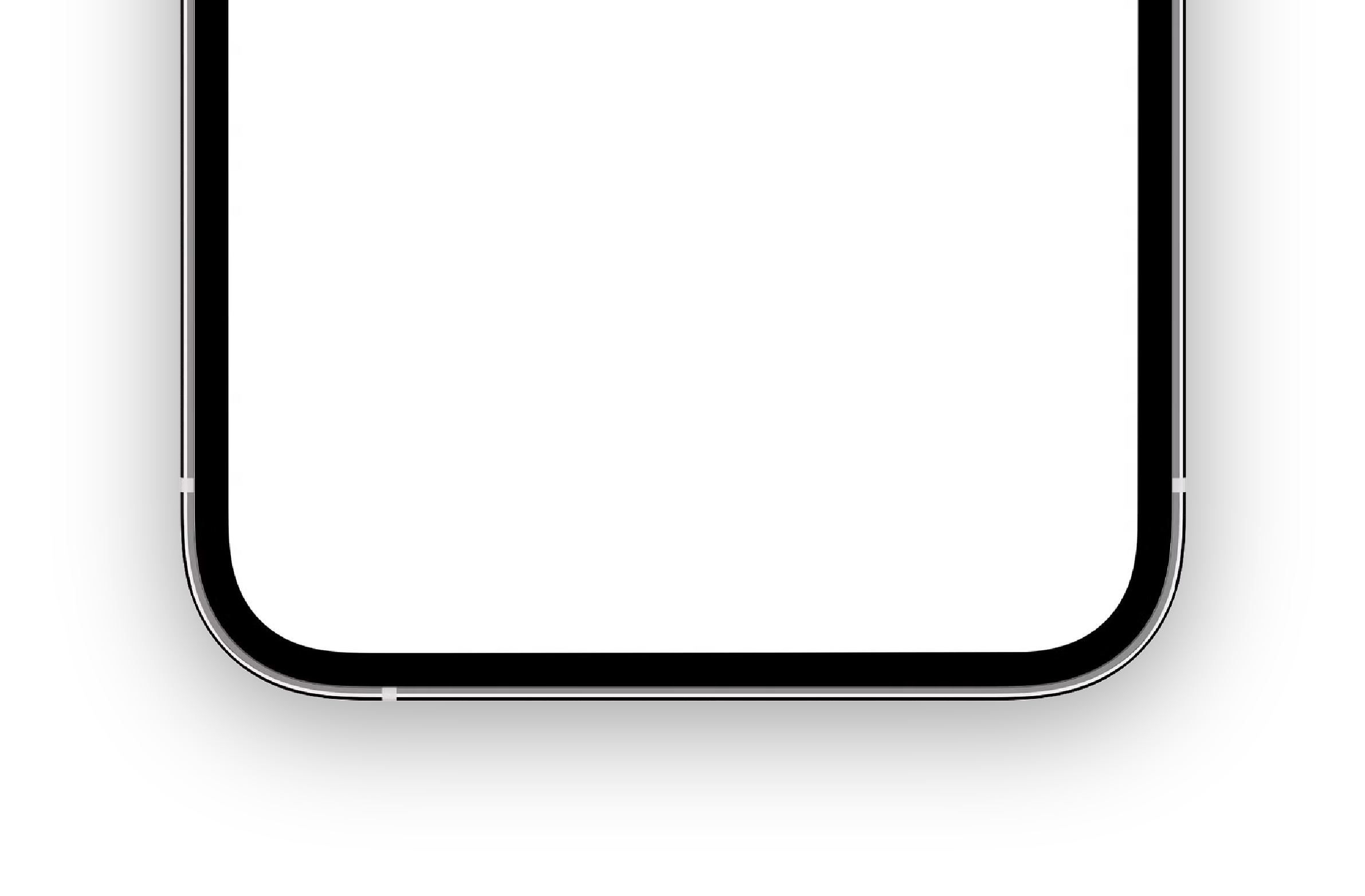 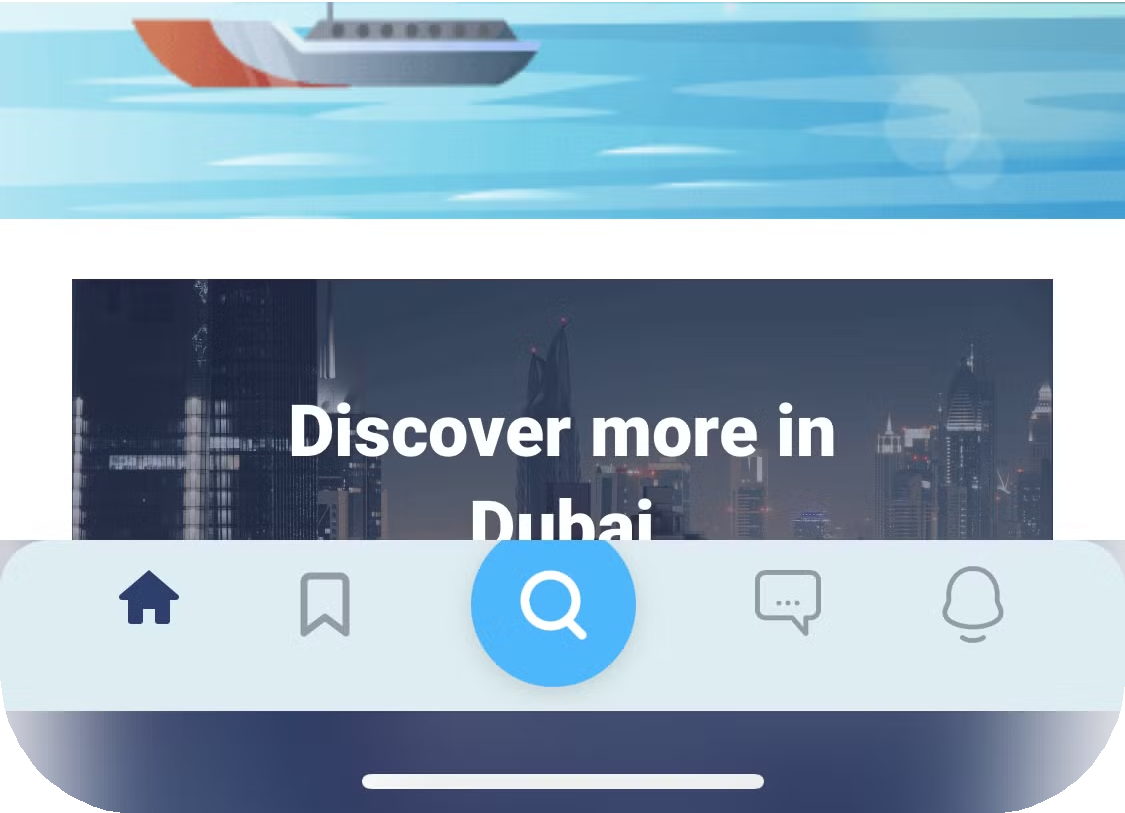 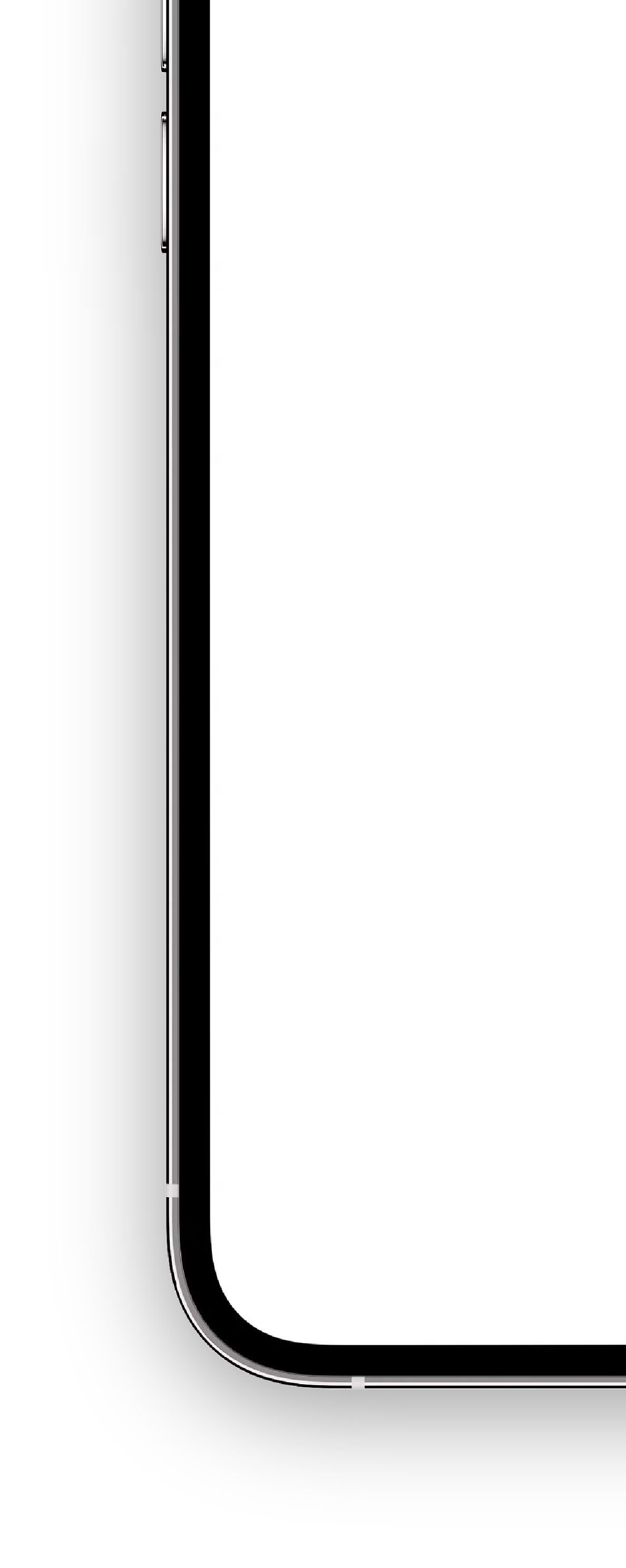 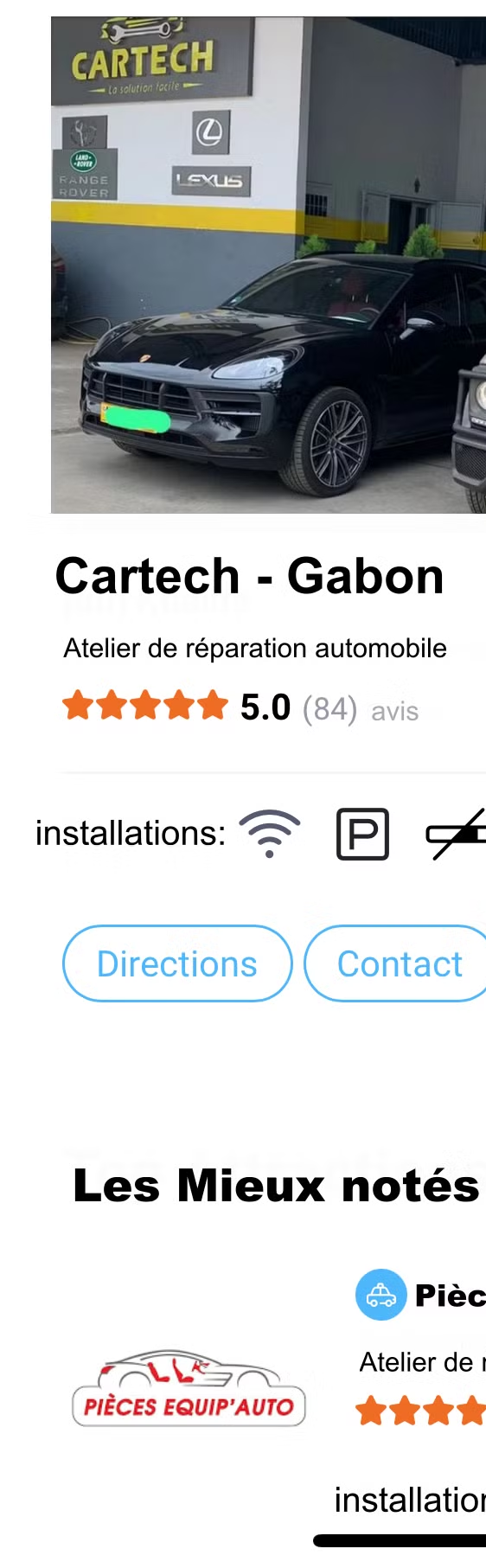 Taille du marché --
La Solution —
Selon Gabon Média Time, publicationdu 8 Mars 2021  à 12h04 min, les services de réparations  mécaniques génèrent près de 15 milliards de FCFA  chaque année
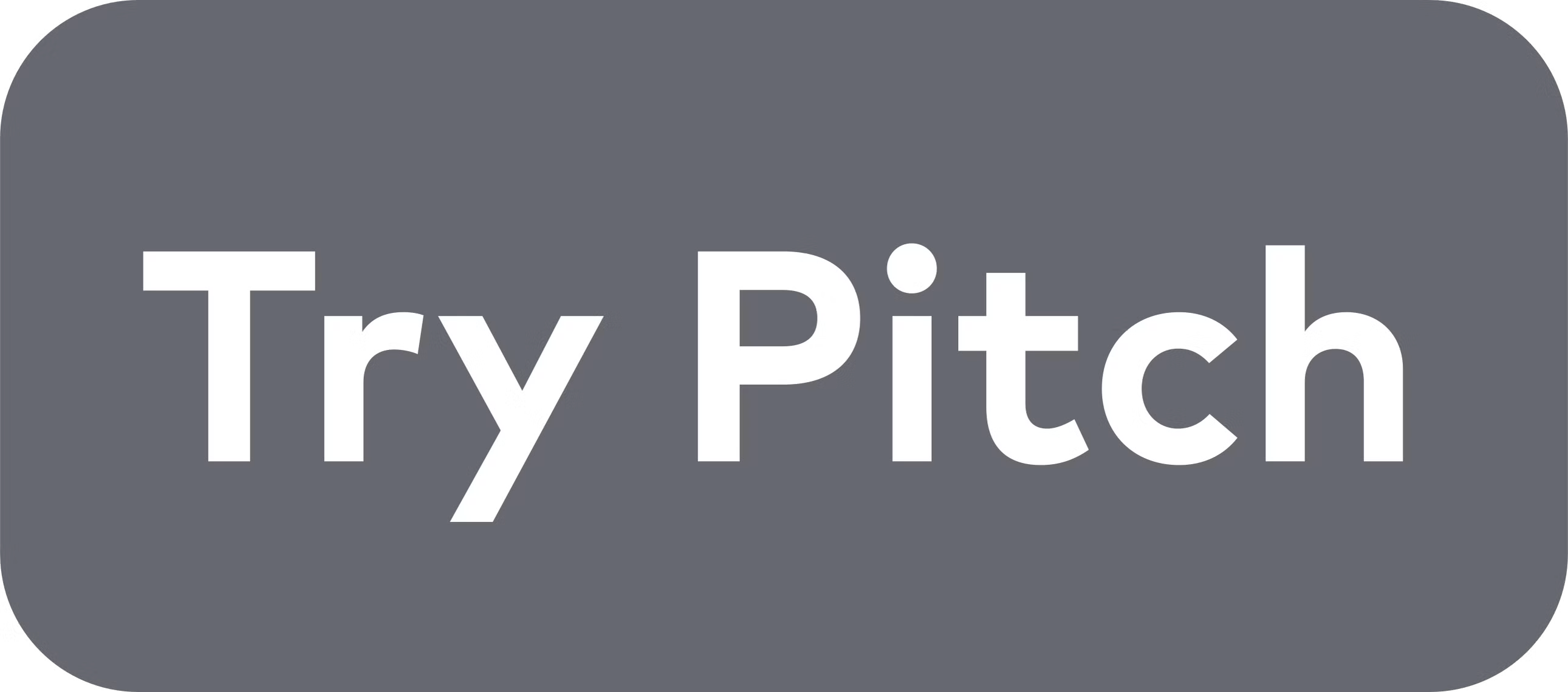 CONCURENCE
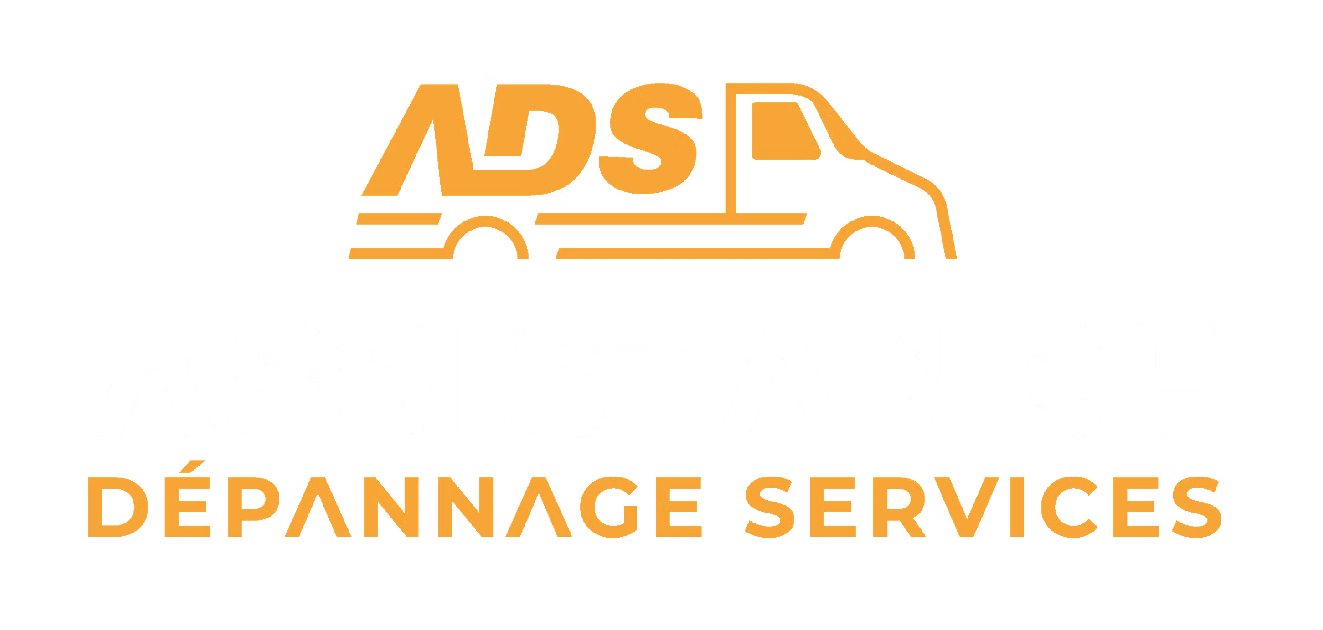 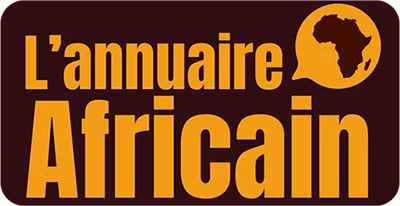 Annuaire Africain de L'automobile
ADS
Un répertoire qui répertorie diverses entreprises et
Entreprise offrant des services de réparation pour  les automobilistes, avec un accent principalement  sur le dépannage et le remorquage. Aucune mise  en relation,gestion d'assurance automobile ou  application mobile n'est proposée.
services	liés  africain,fournit  adresses,
à	l'automobile	sur	le	continent
des	informations	comme	les  les		contacts,les		services
proposés.L’annuaire ne fournit pas les avis des  clients,et ne travail pas avec les Compagnies  d'Assurance Automobile.
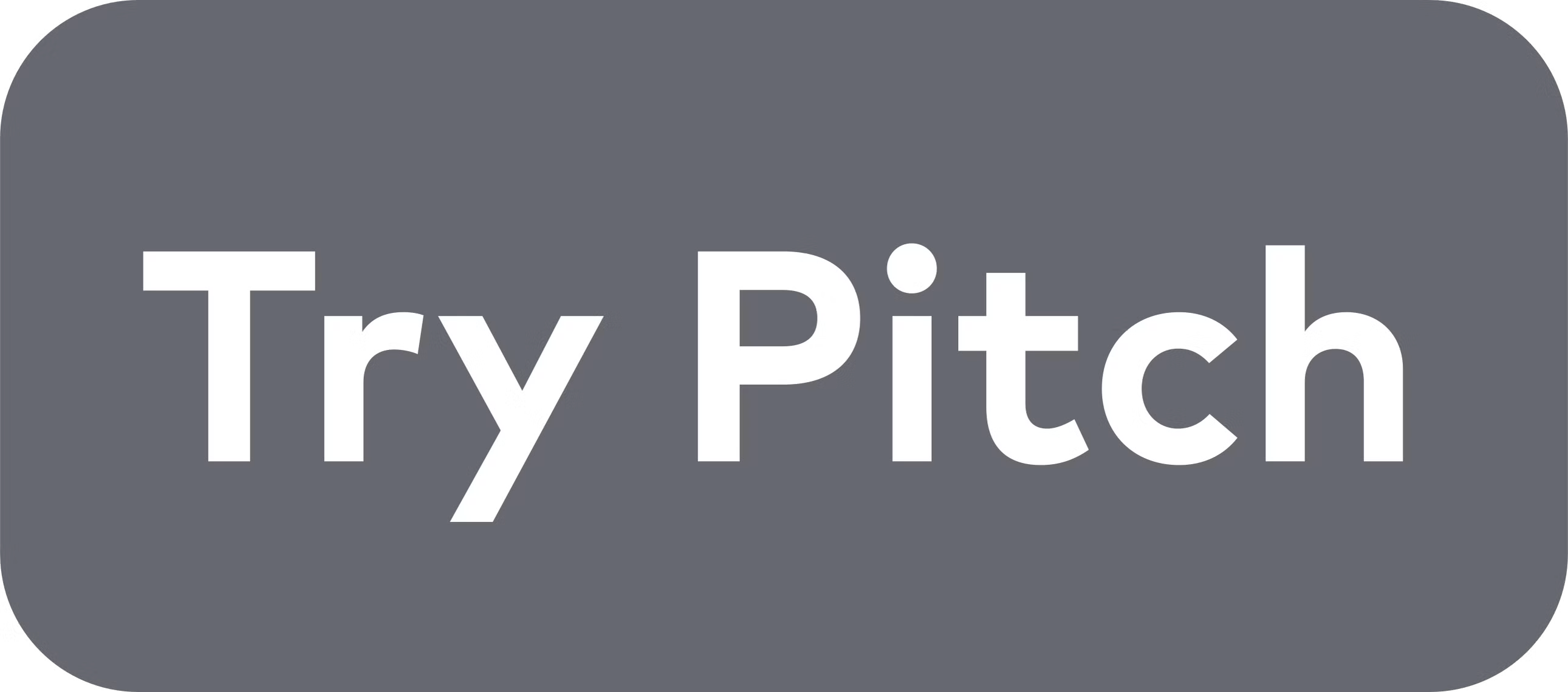 Fonctionalités
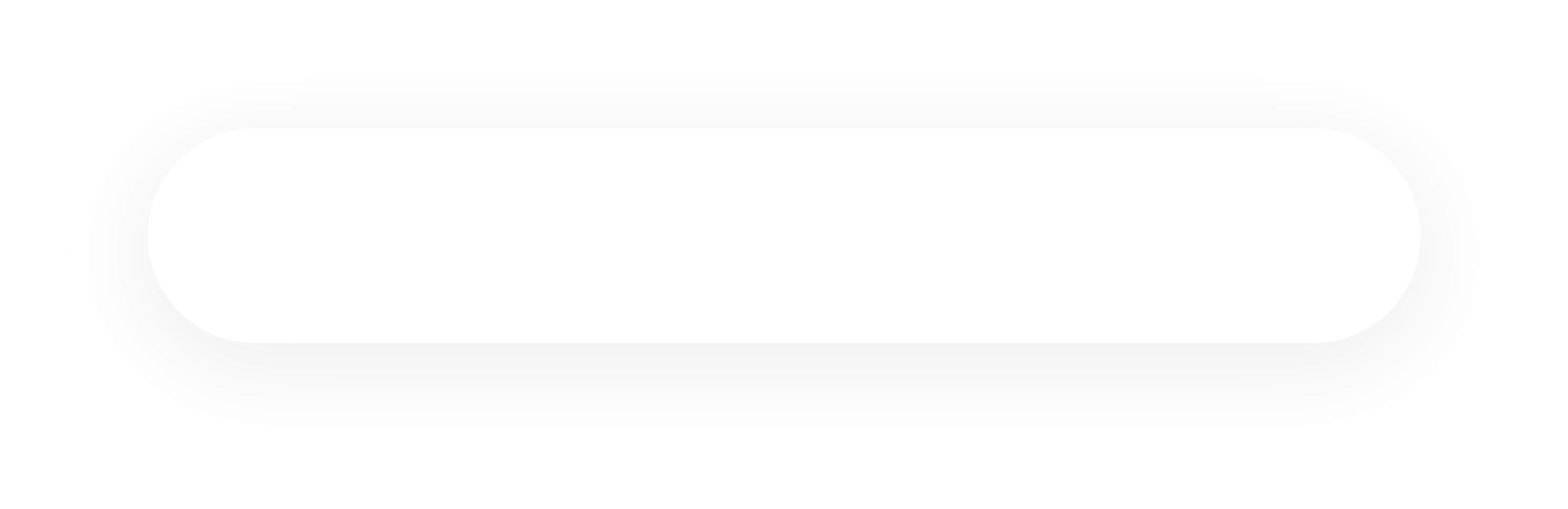 Inscription et Connexion
Paiement et Facturation
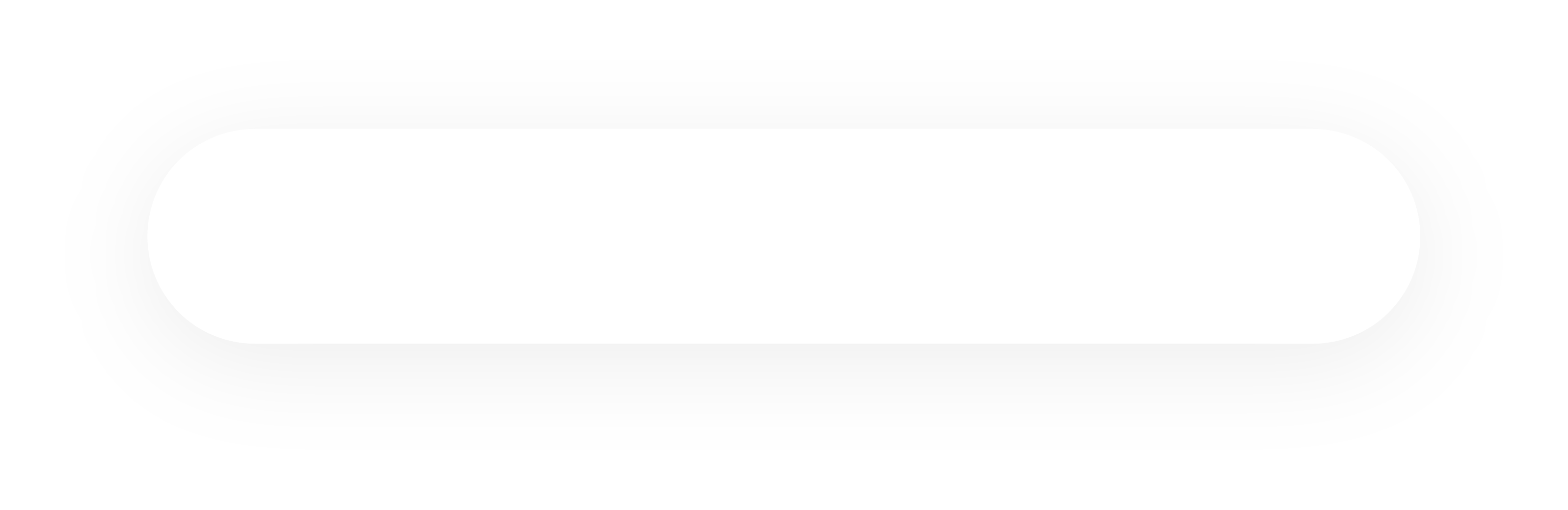 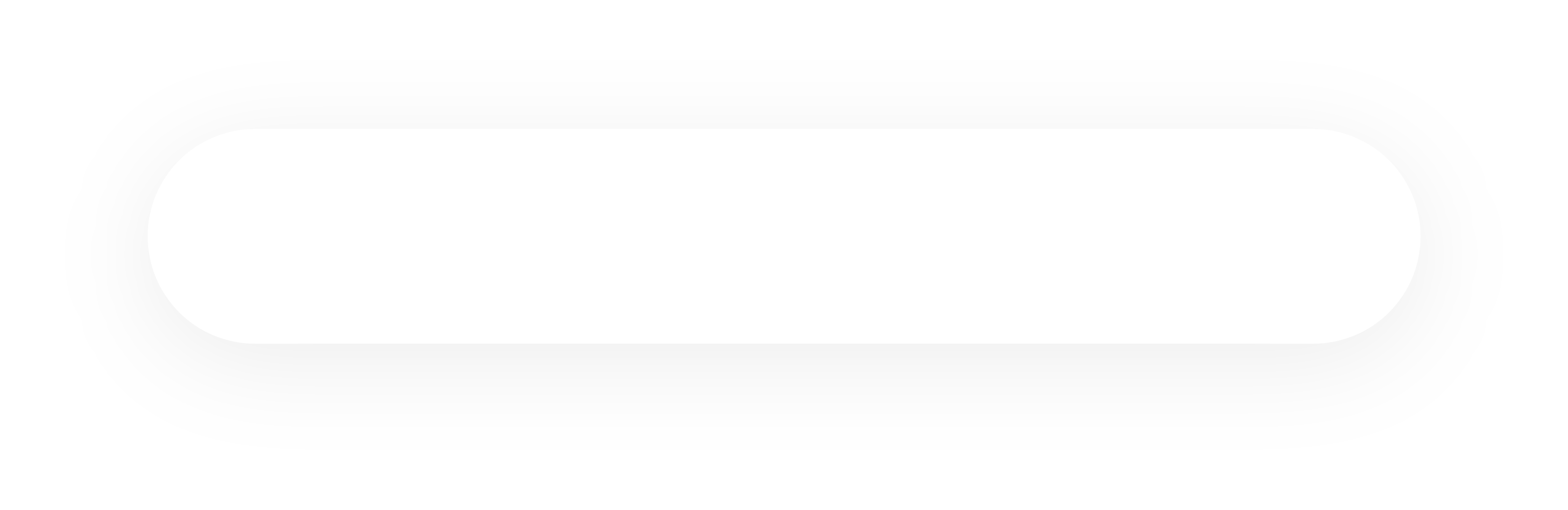 Recherche et Mise en Relation


Prise de Rendez-vous et  Confirmation

Intégration des Assurances : Gestion  et Réclamations
Notifications et Rappels
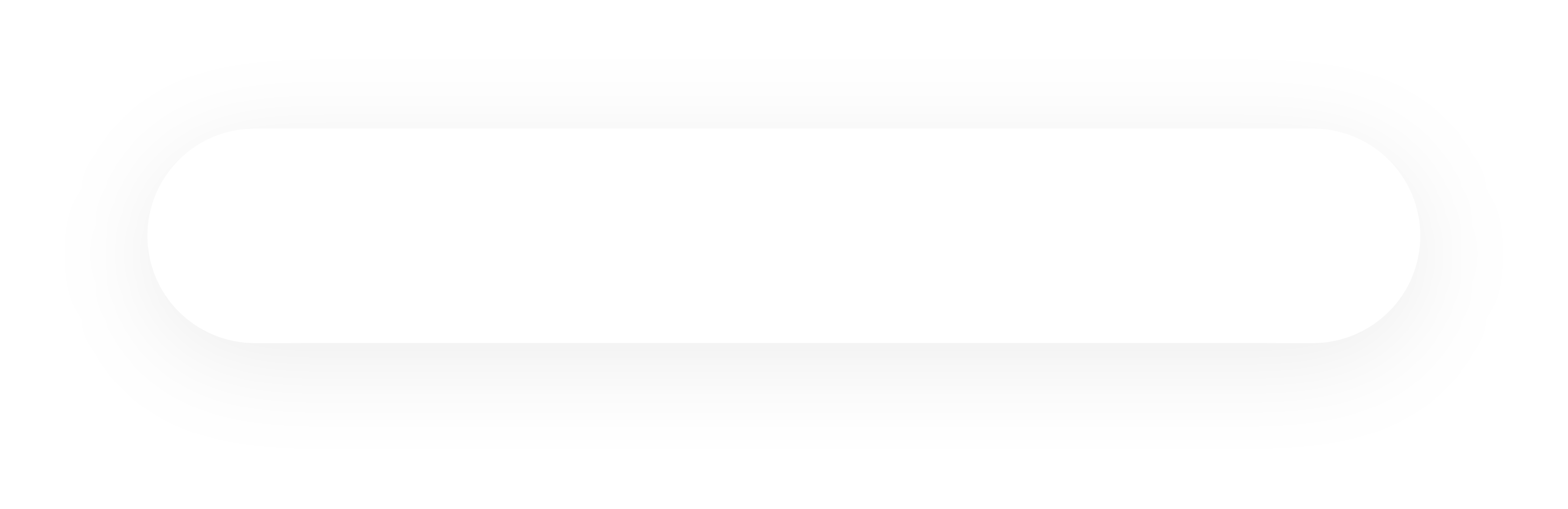 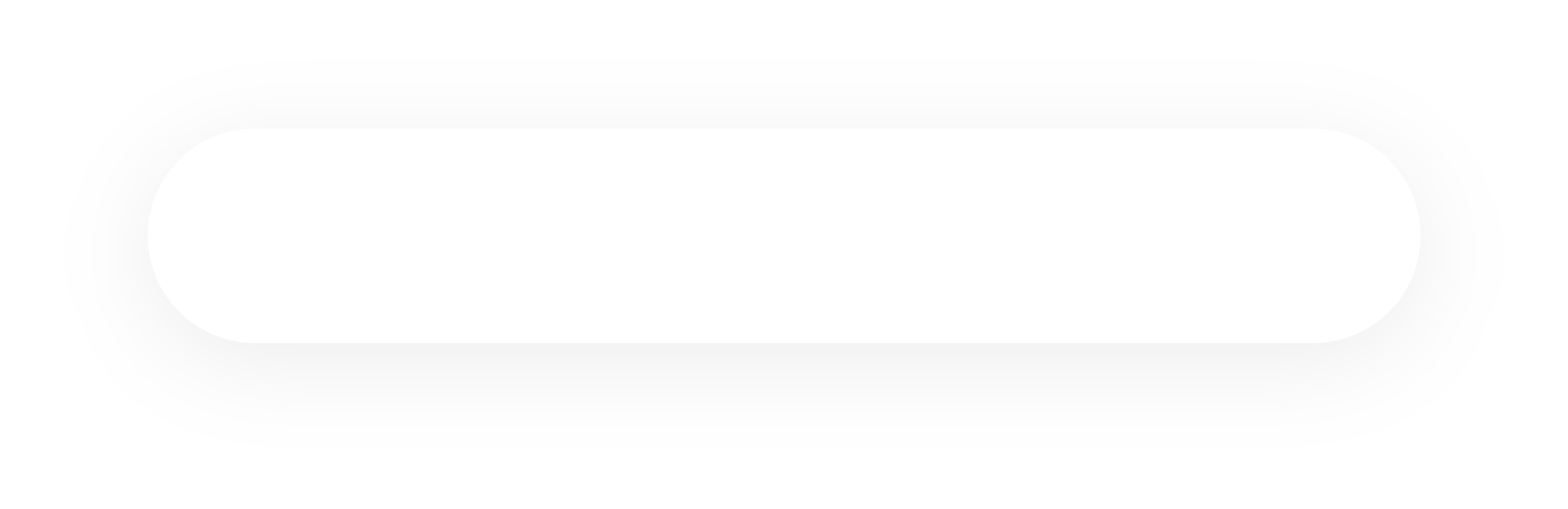 Tableau de Bord et Historique
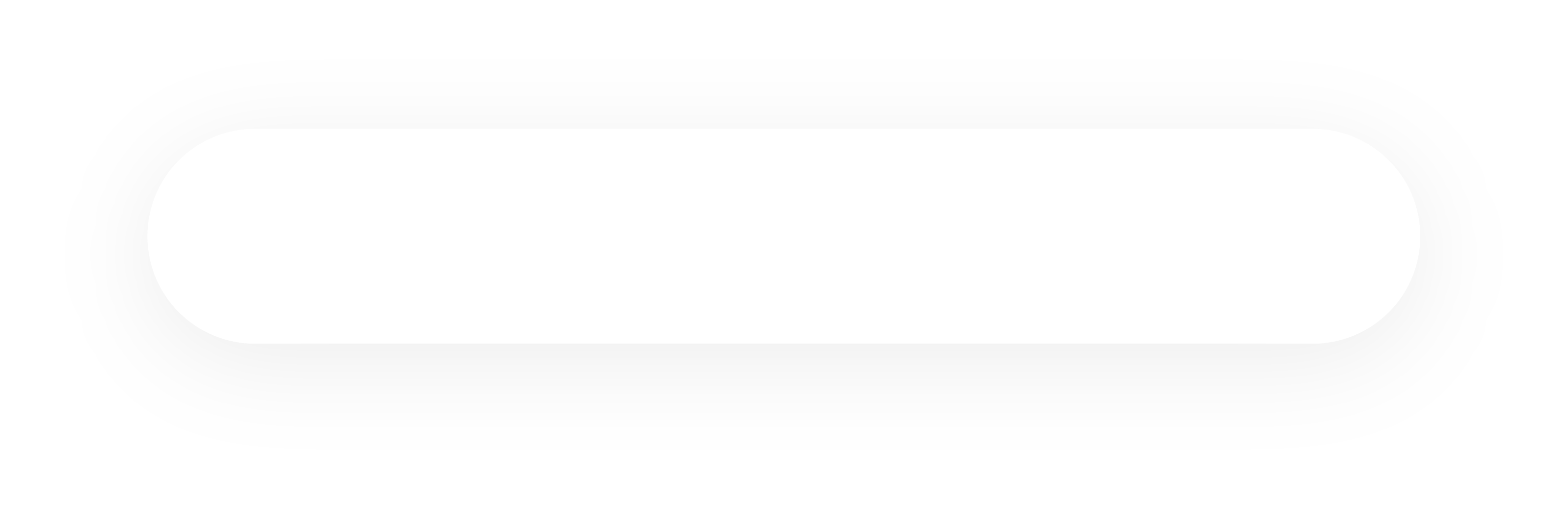 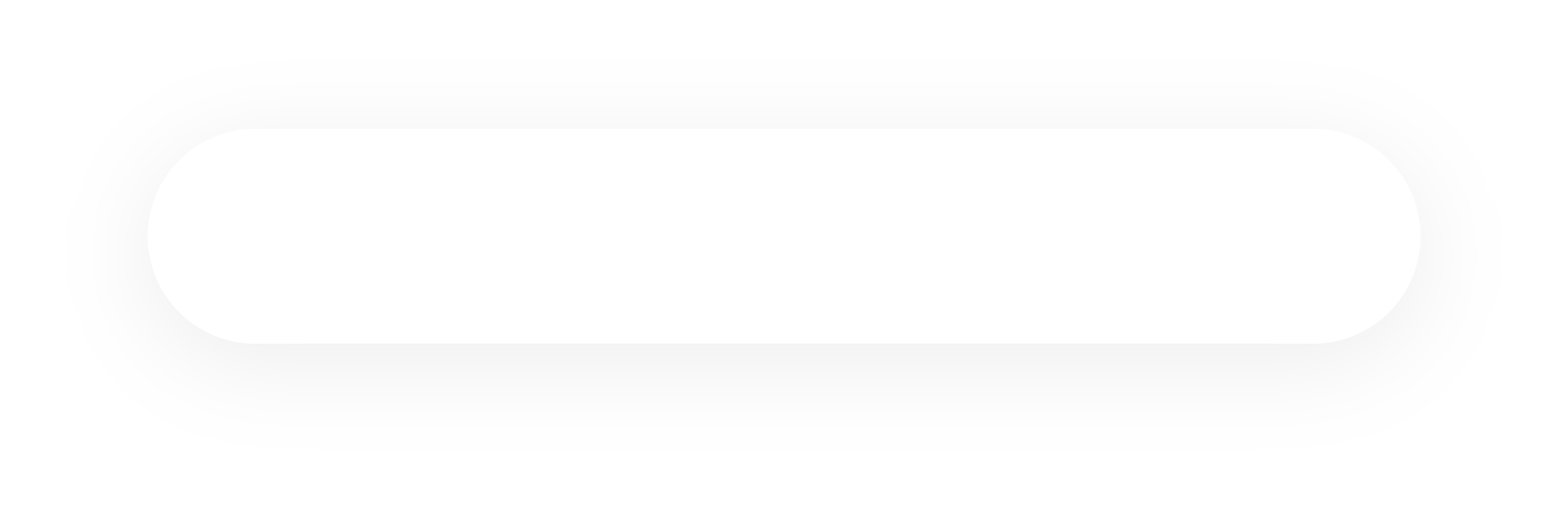 Sécurité et Confidentialité
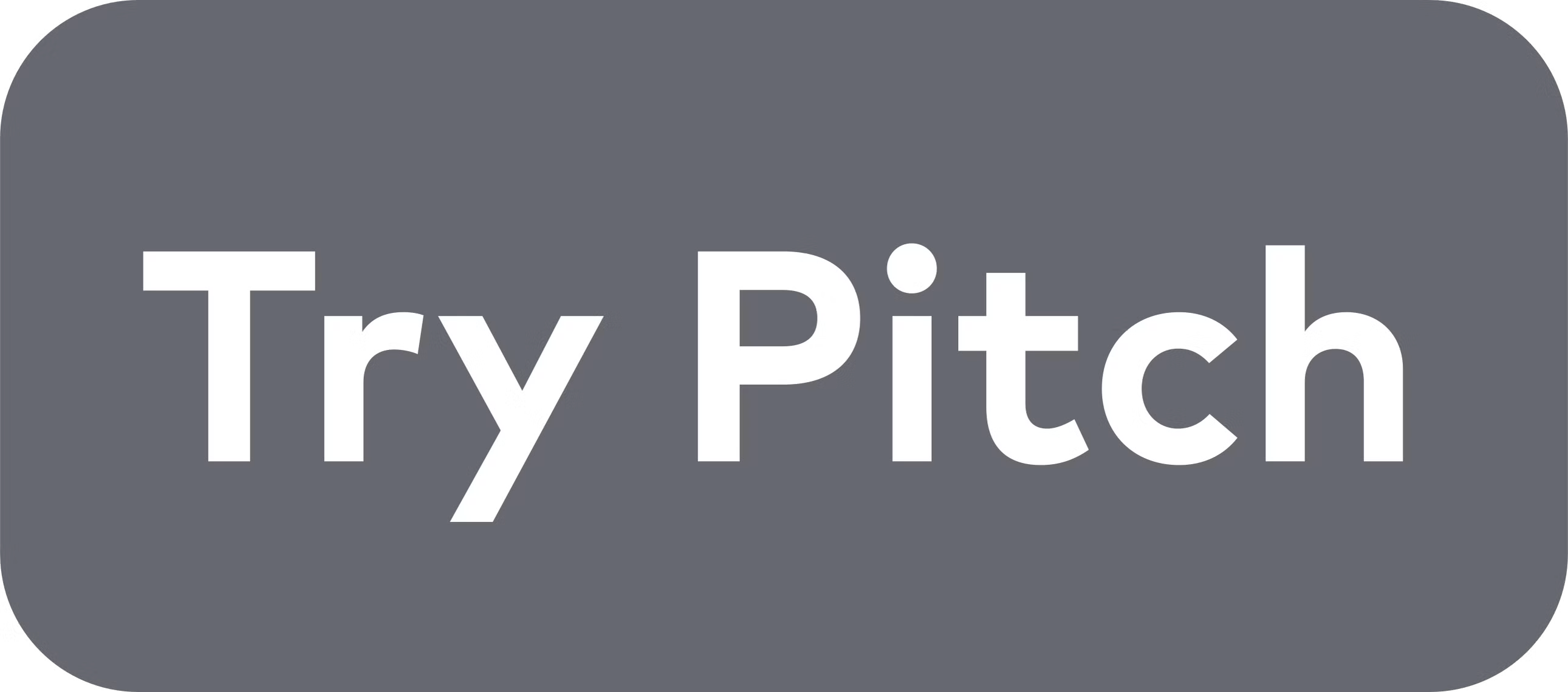 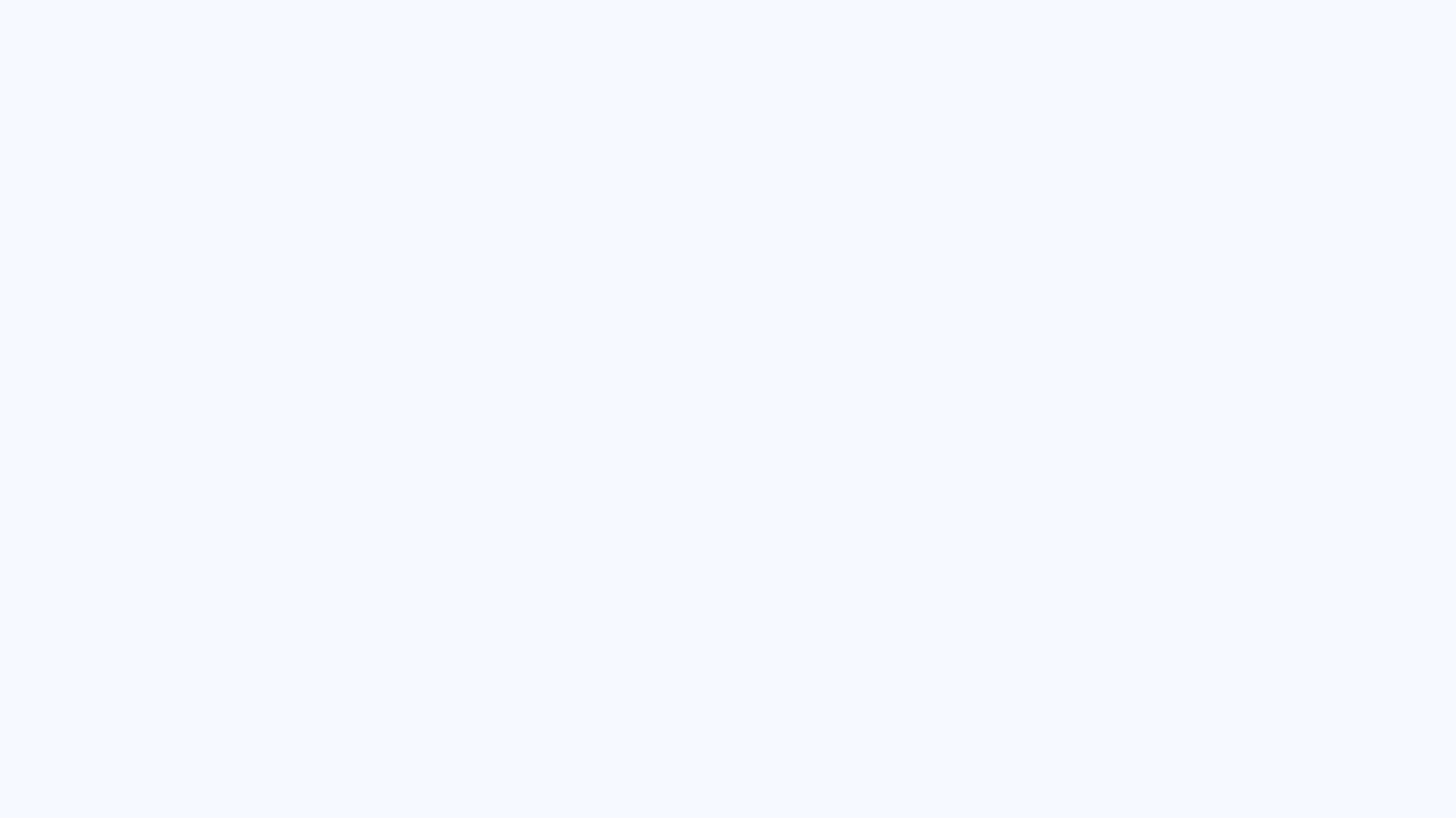 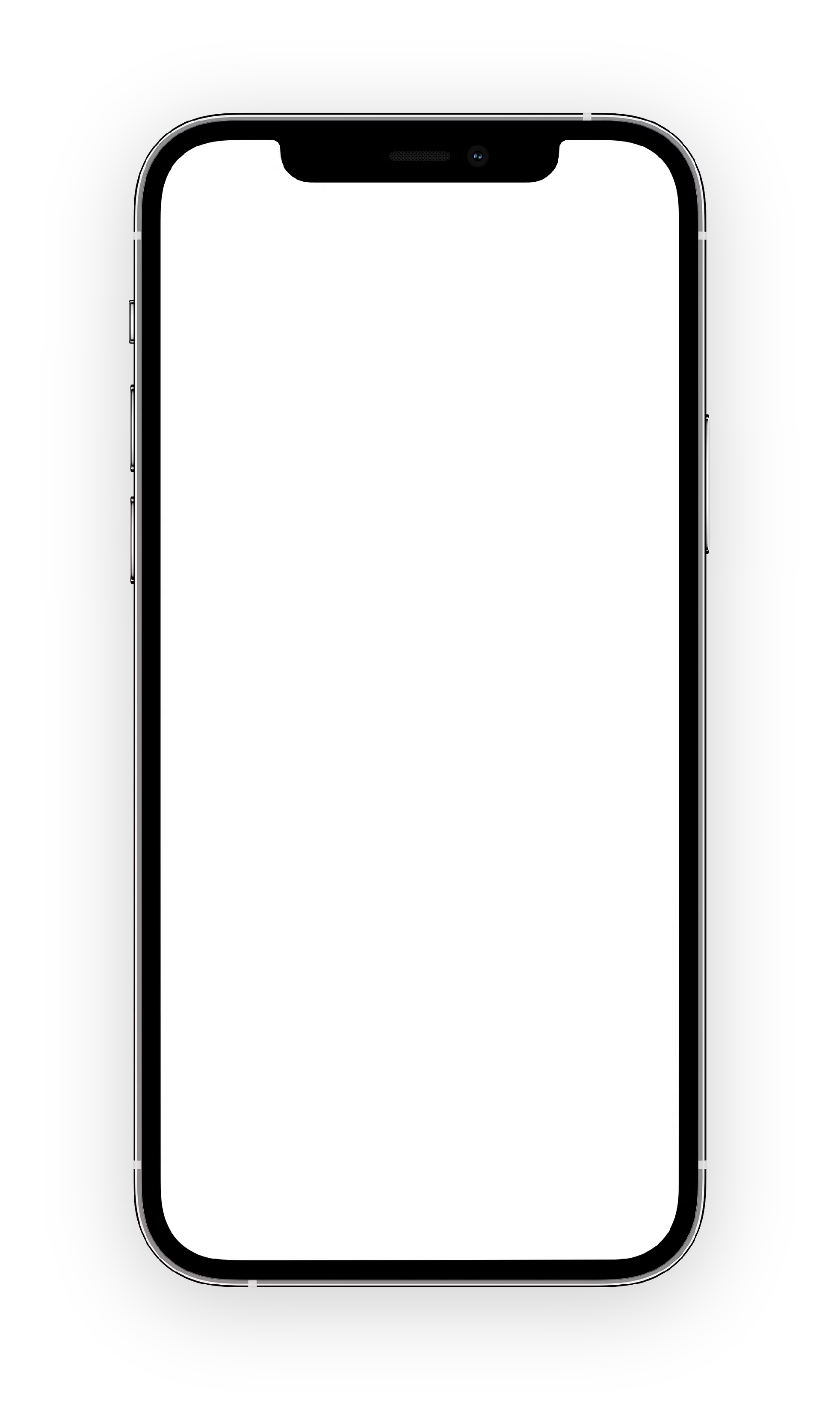 Le produit
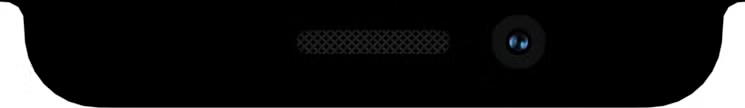 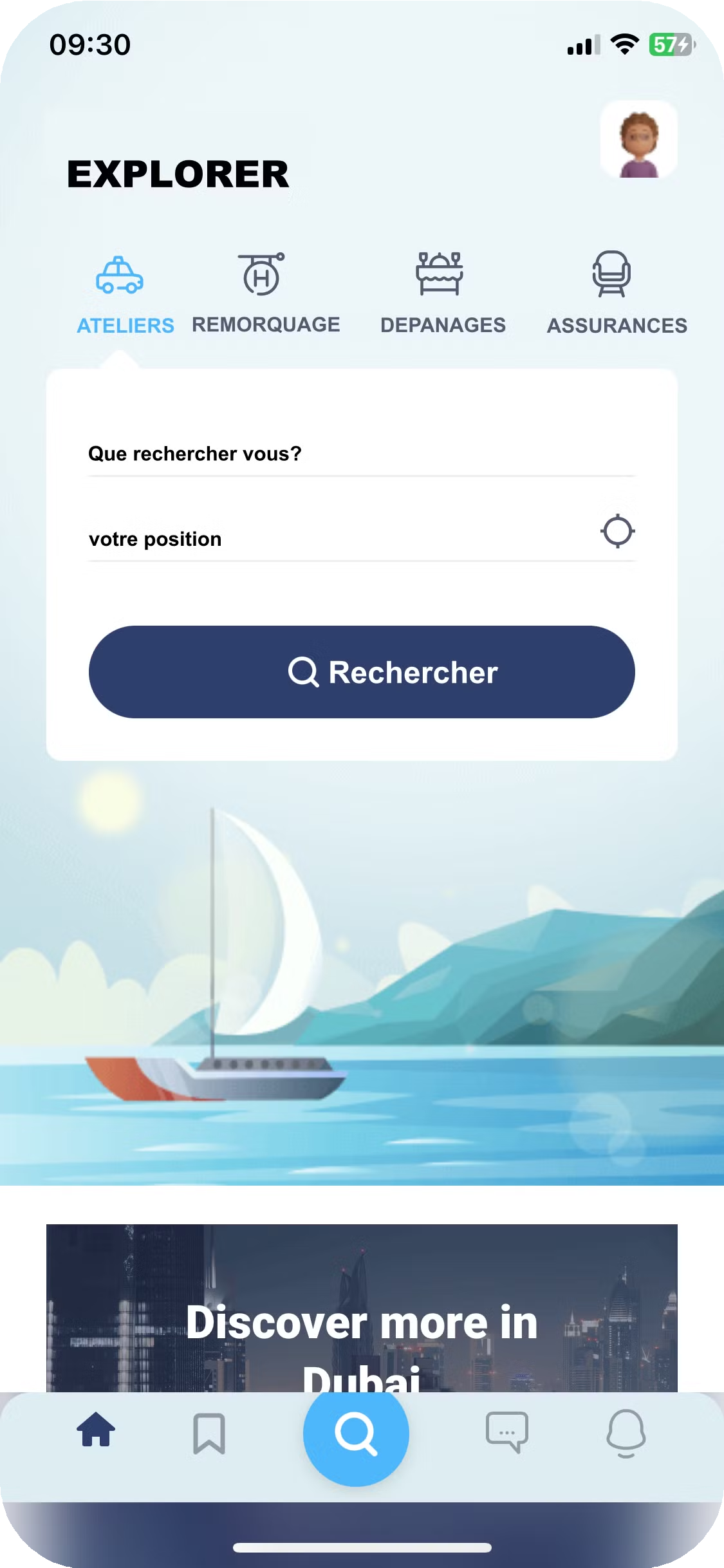 Inscription et Connexion
Inscription des utilisateurs ( automobilistes,  Garagistes, et Compagnies d'Assurance).

Recherche et Mise en Relation  Recherche,Filtrage de garagistes à proximité en  fonction de la géolocalisation.

Prise de Rendez-vous et Confirmation  Automobilistes peuvent prendre rendez-vous  pour des réparations ou services de maintenance.
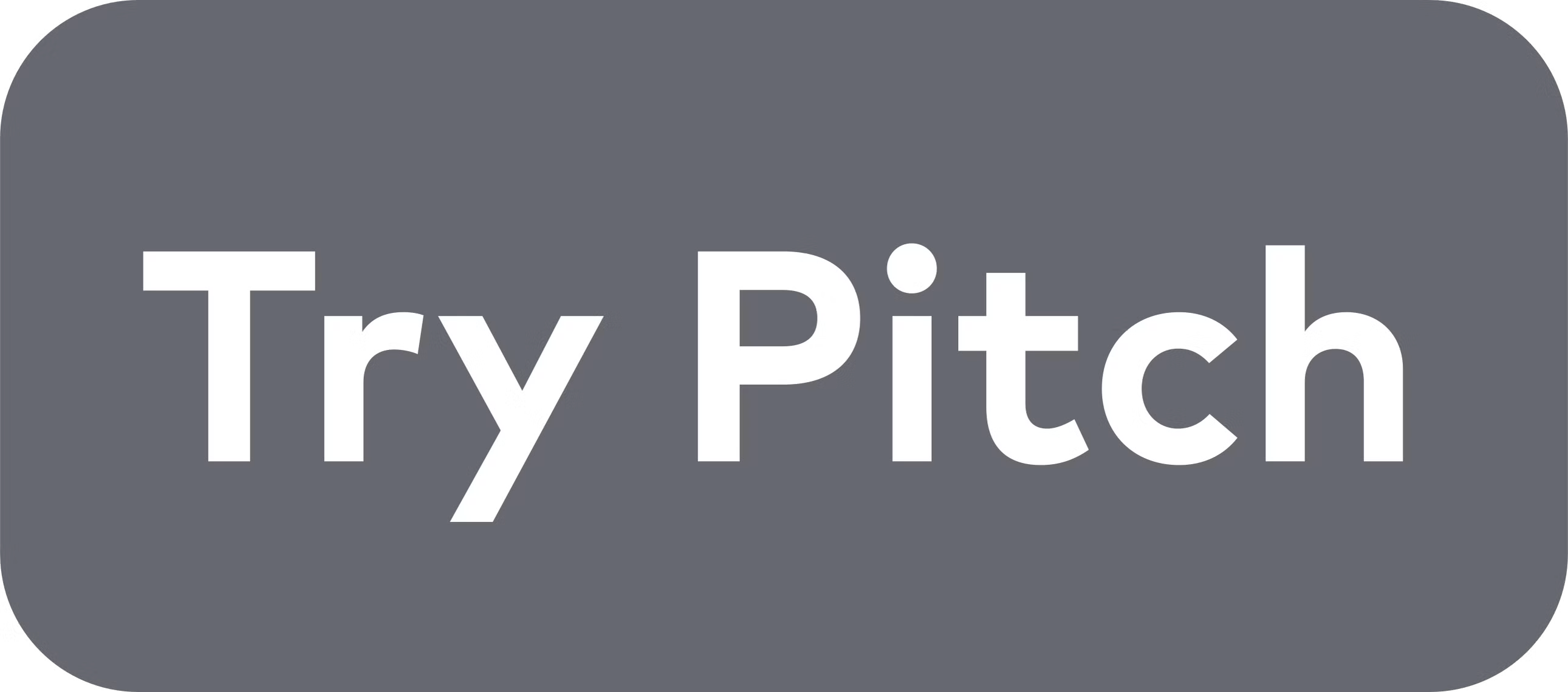 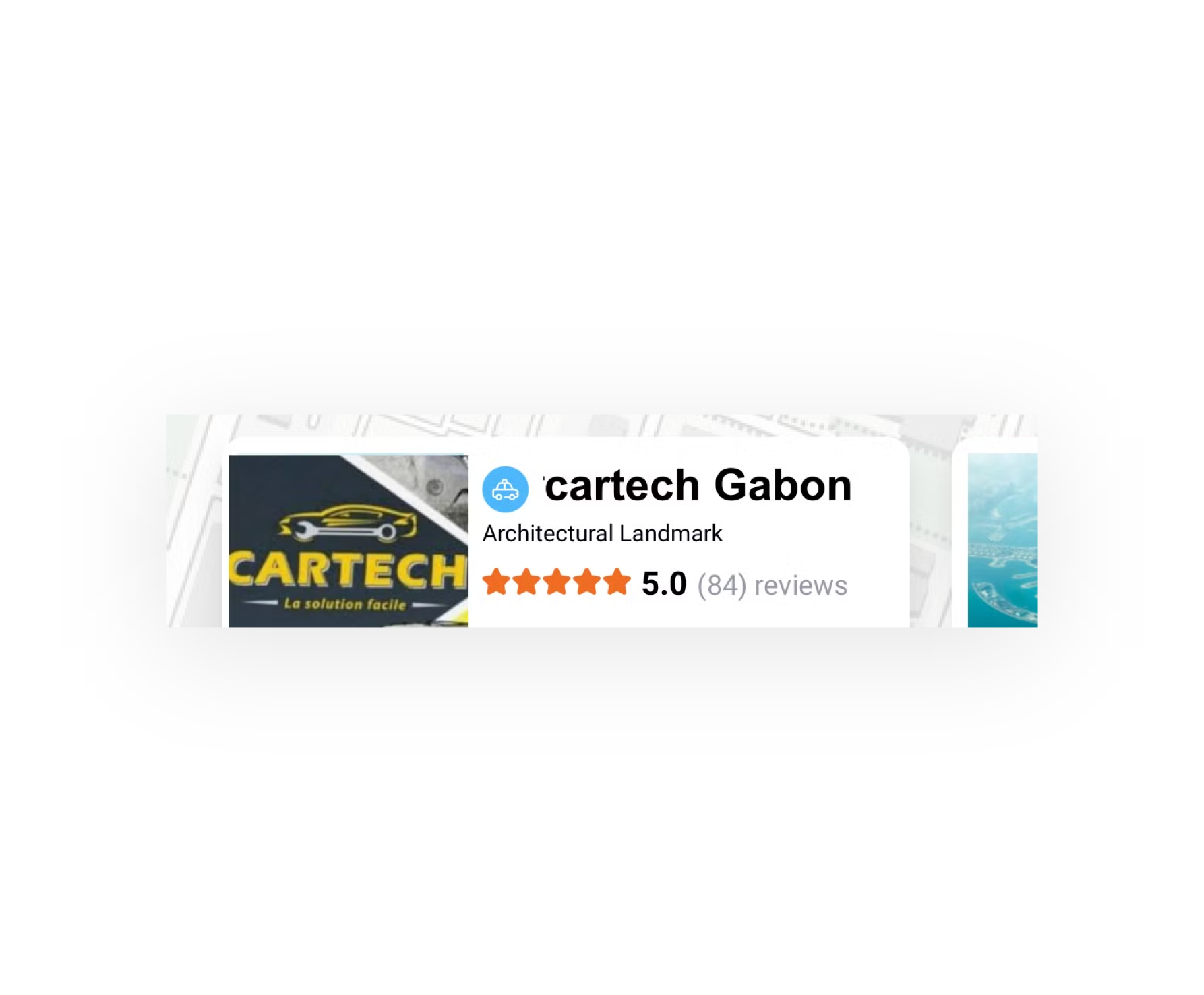 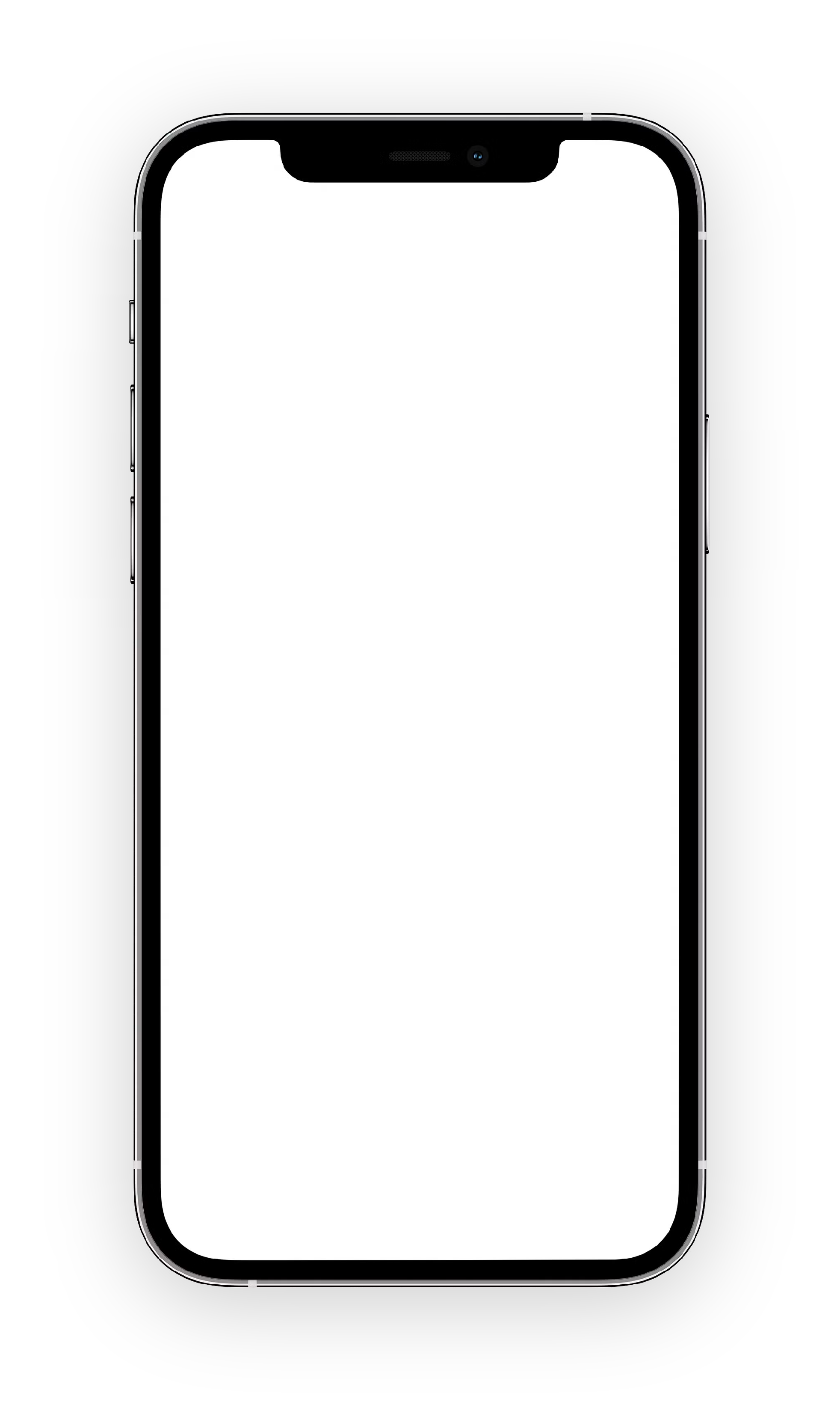 Le produit
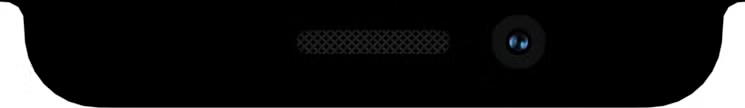 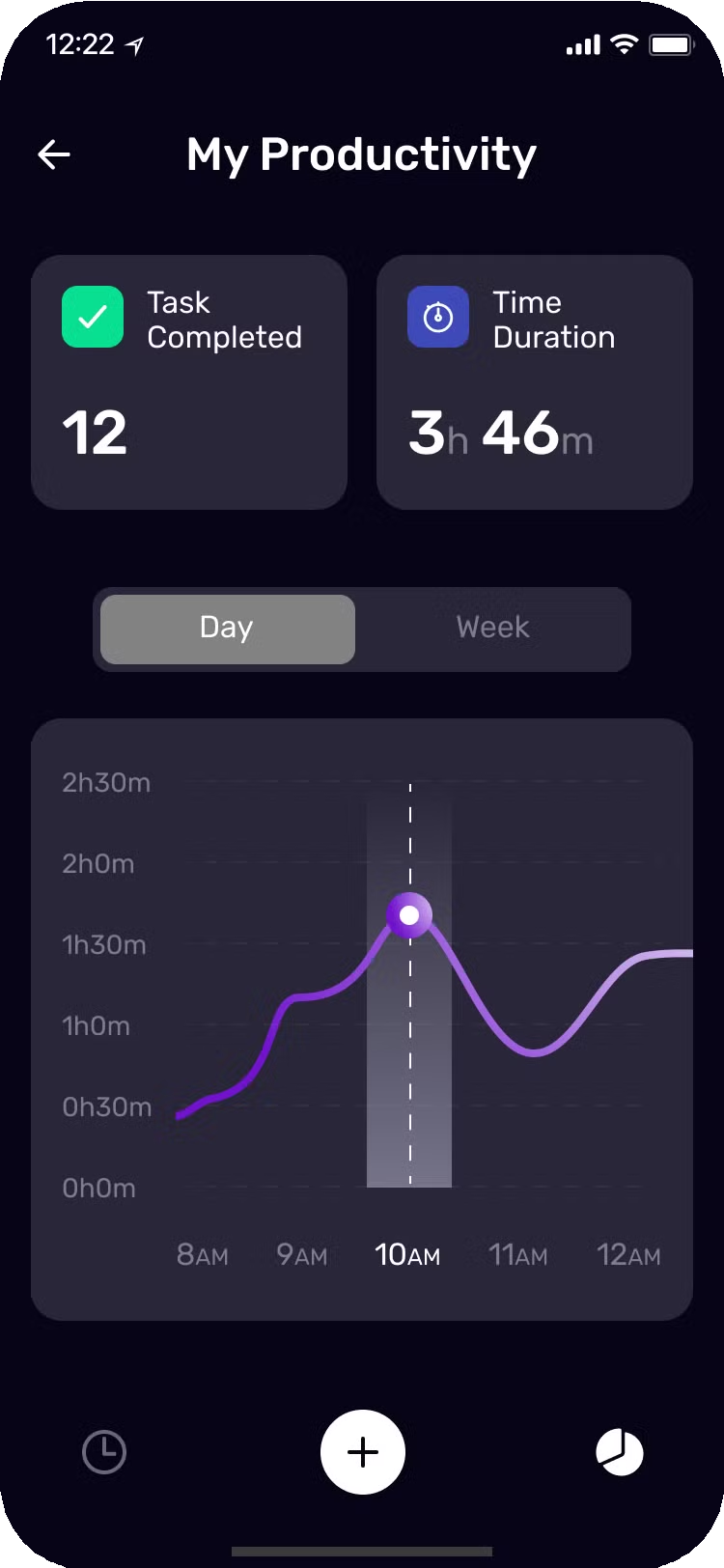 Intégration des Assurances : Gestion et  Réclamations
souscription,Soumission de réclamations  d'assurance directement via l'application.

Paiement et Facturation
Génération de factures numériques pour les  services réalisés.

Notifications et Rappels
Alertes pour l'expiration des polices d'assurance
https://yubile-labserver.com/allomecano/
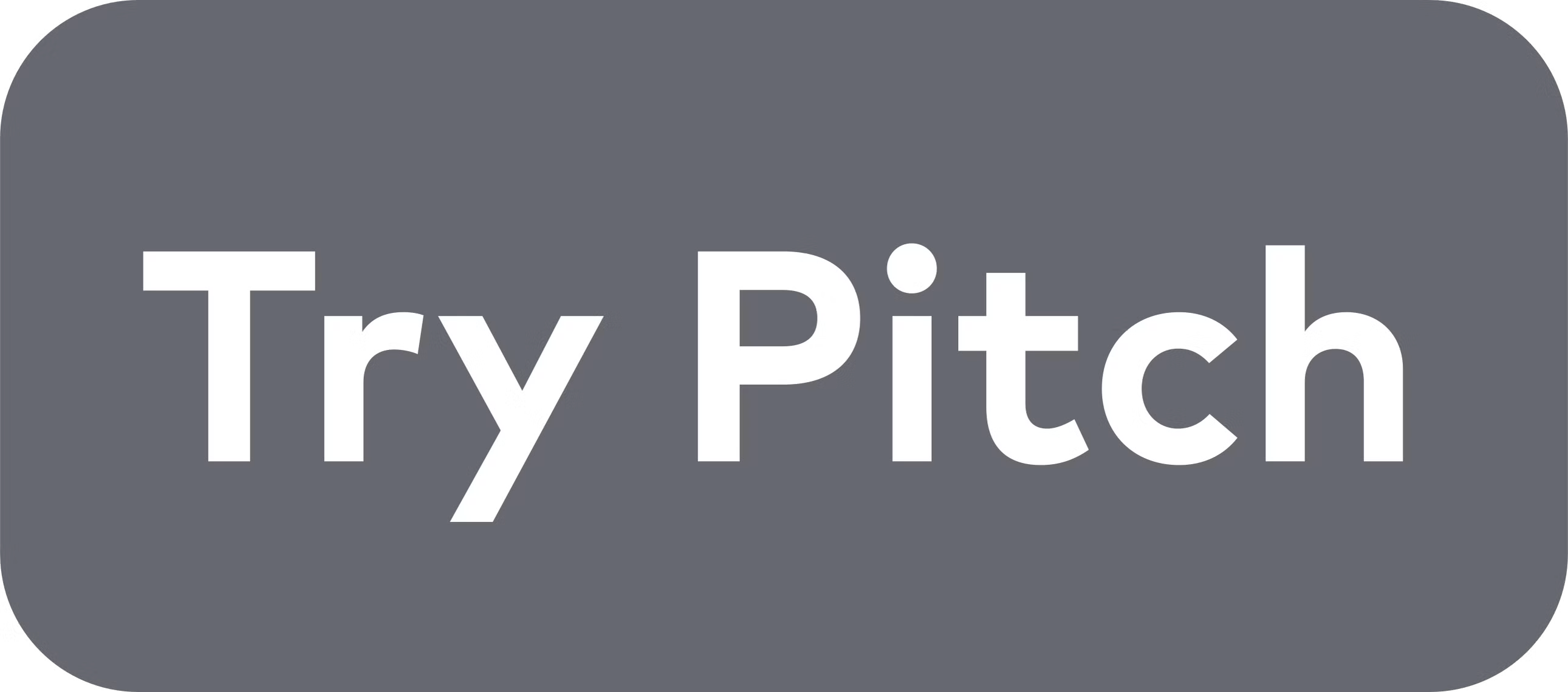 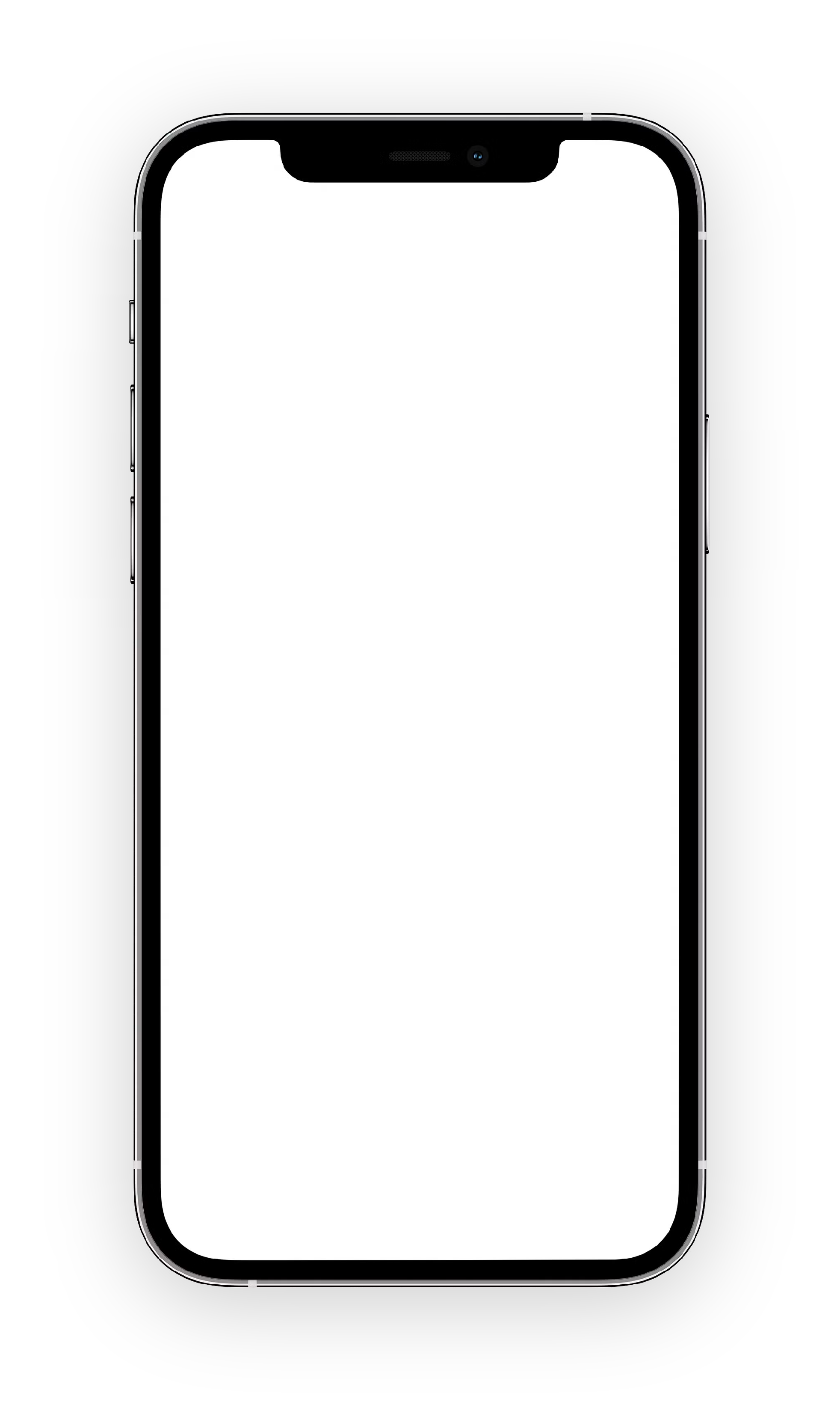 BuSineSS model
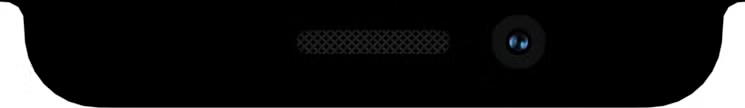 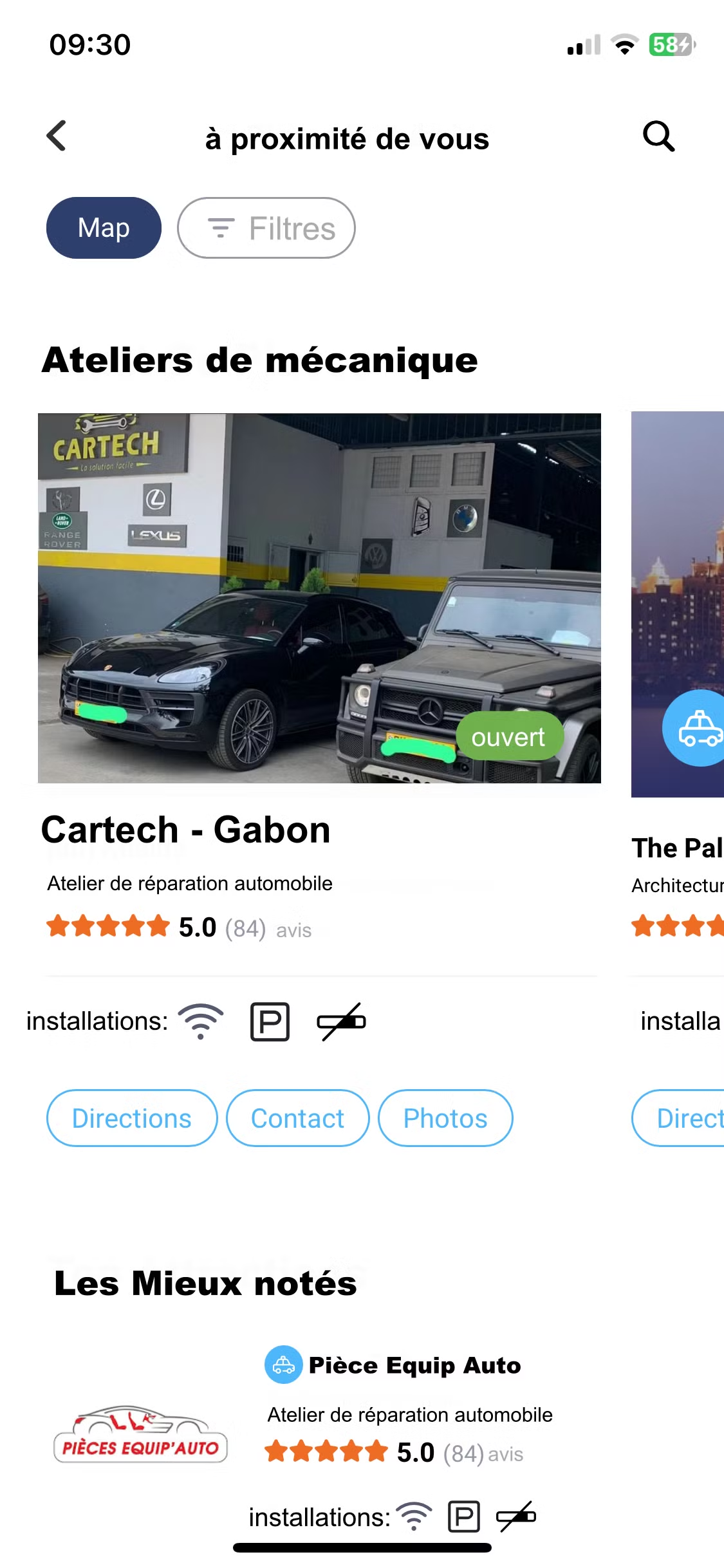 Nos services sont organisés en deux groupes: les services  payants et les services gratuits .
Les services gratuits sont: l'accès a l'annuaire,service notifi-  cation et rappels.
les services payants quant à eux sont:les interventions d'ur-  gences(entretien et réparations de vehicules), les services de  remorquage véhicule.Pour ces differents services, nous béné-  ficions d'une commission à la transaction, qui correspond à  10% du montant de la transaction
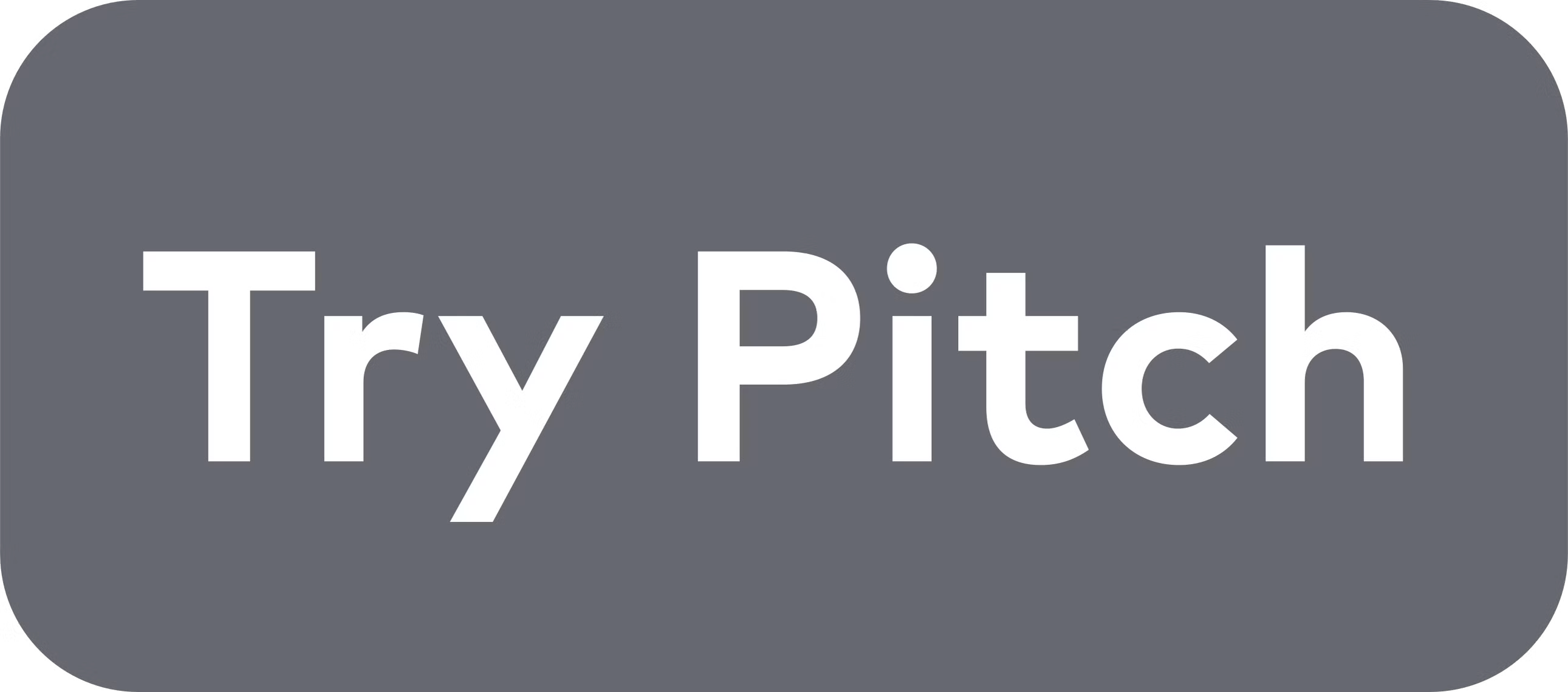 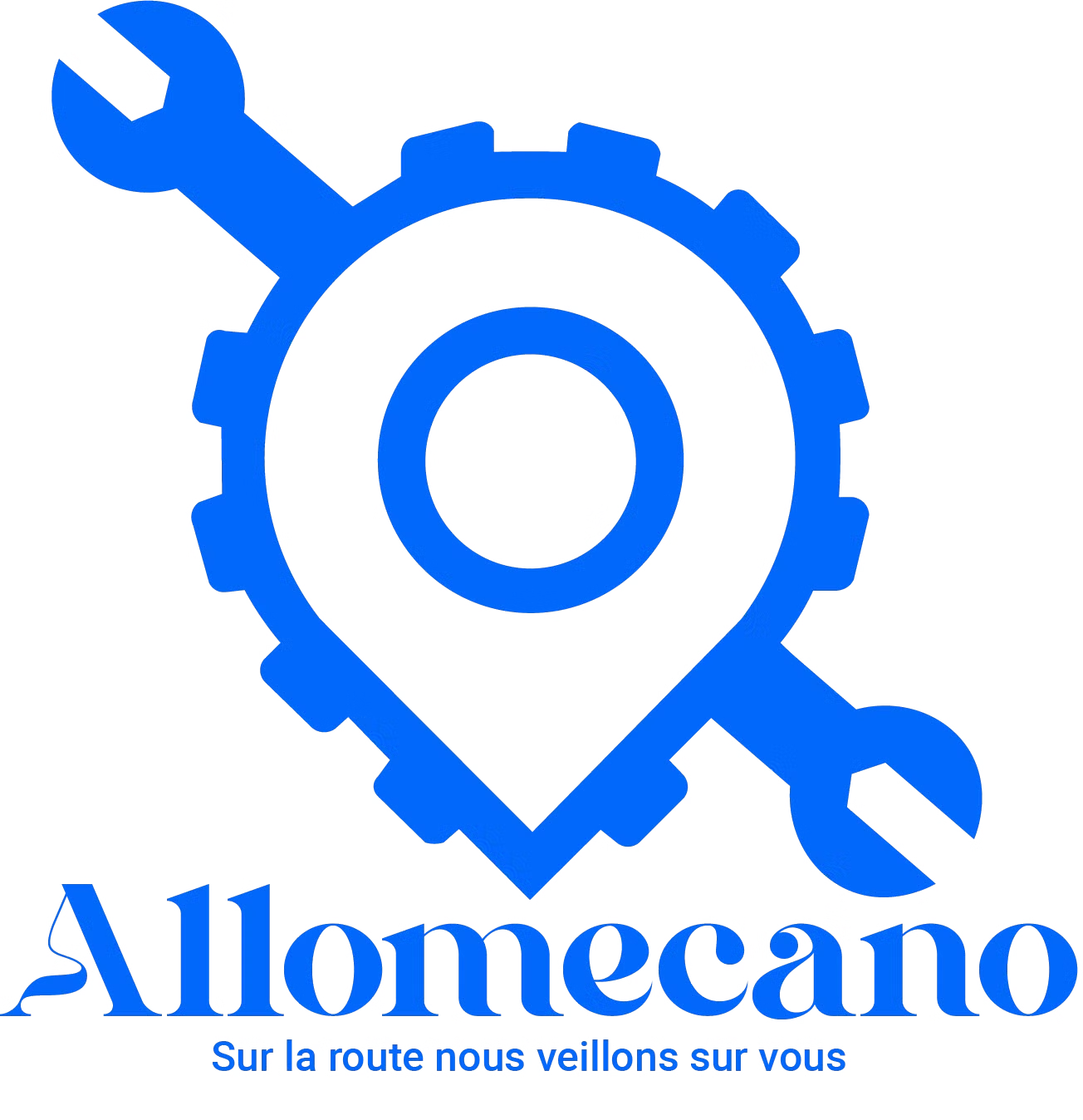 L'ÉQUIPE
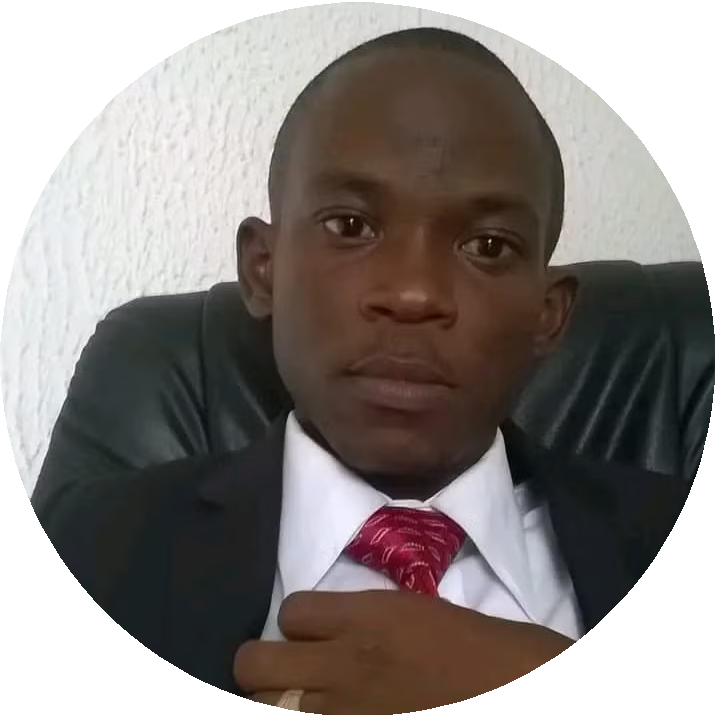 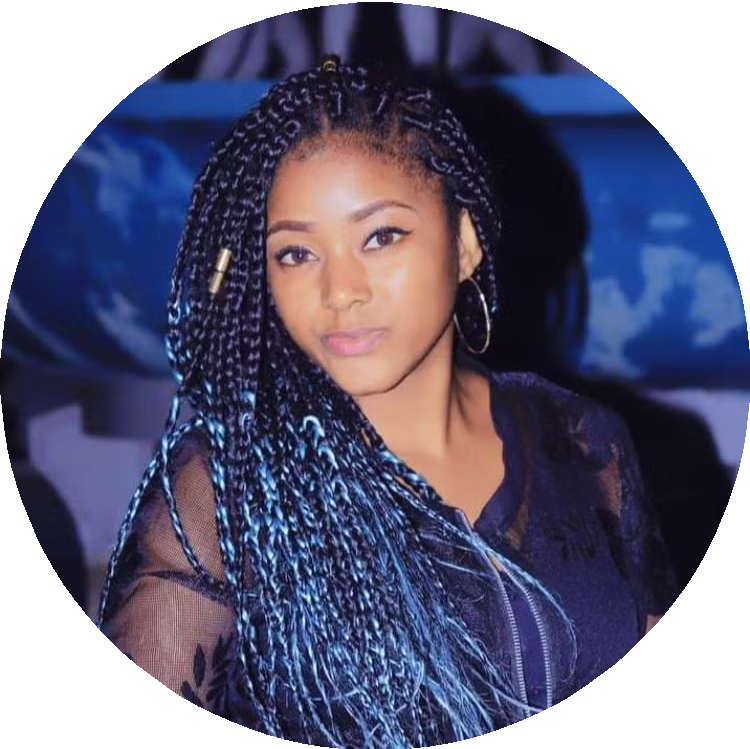 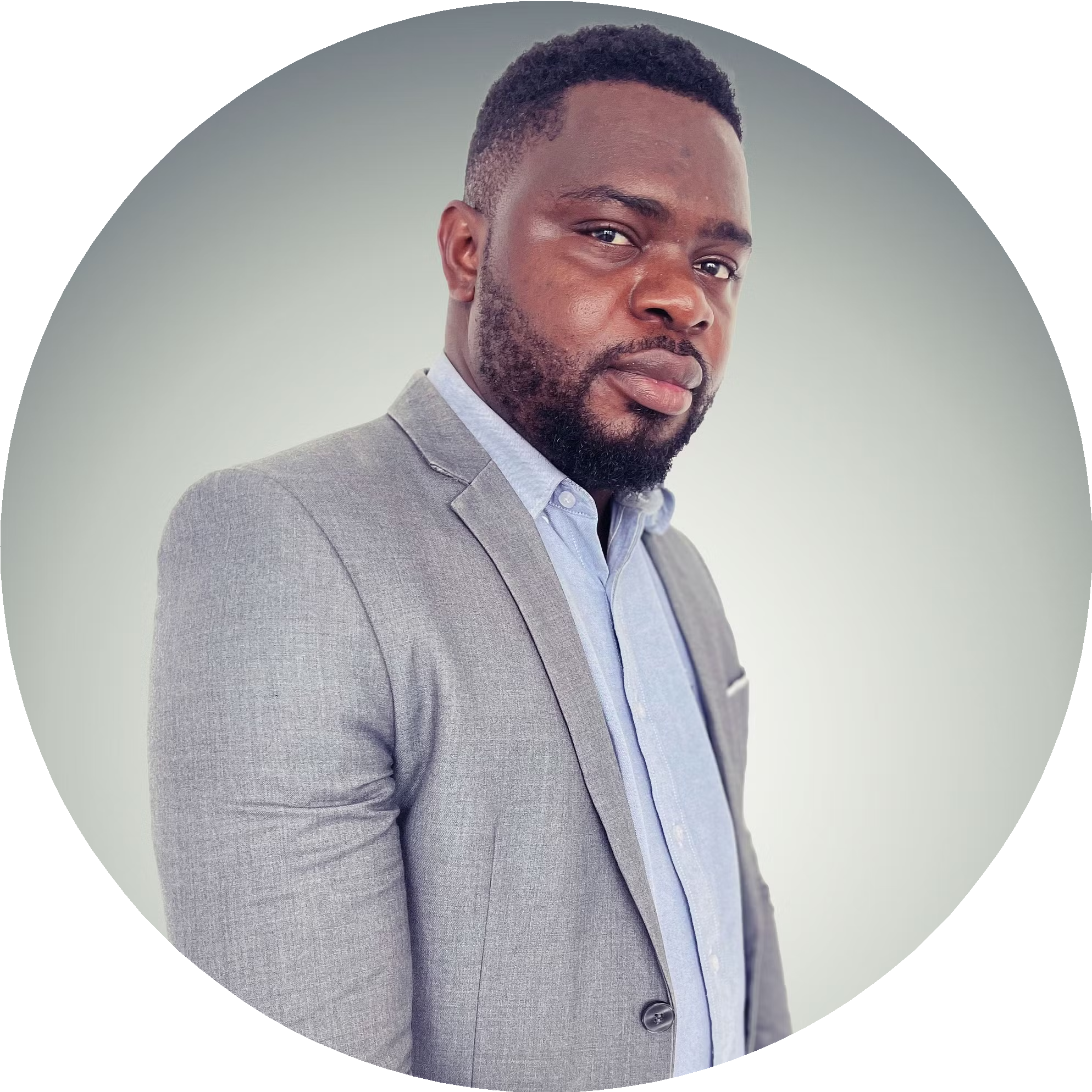 MEYOTSI ME BUKE Bekial Jean  Paul
master en paie et en  administration du personnel
M'BOUNGHOU Clerc Venand
ingénieur en informatique
BABINA Fannie
licence en Gestion de  Ressources Humaines
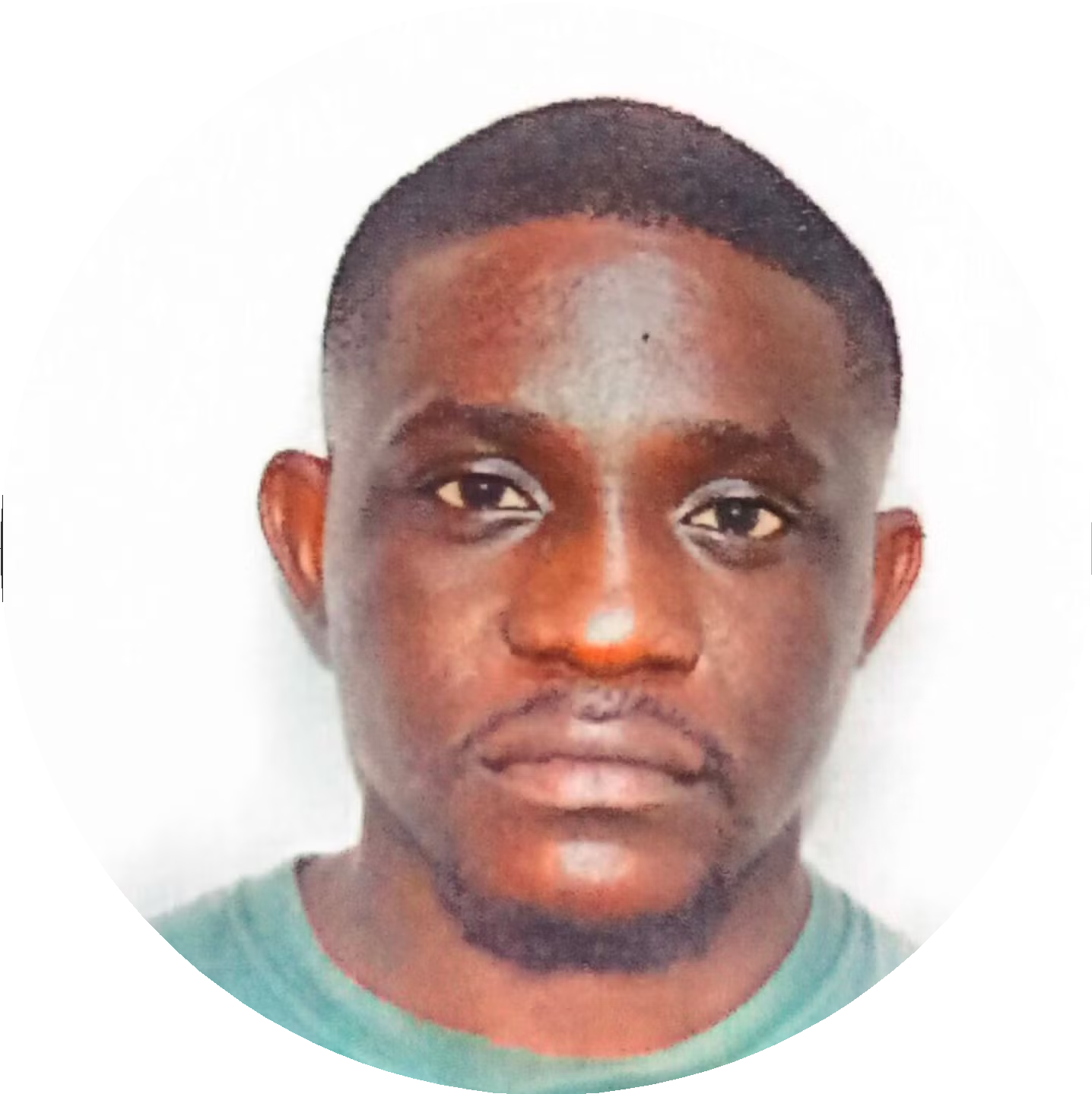 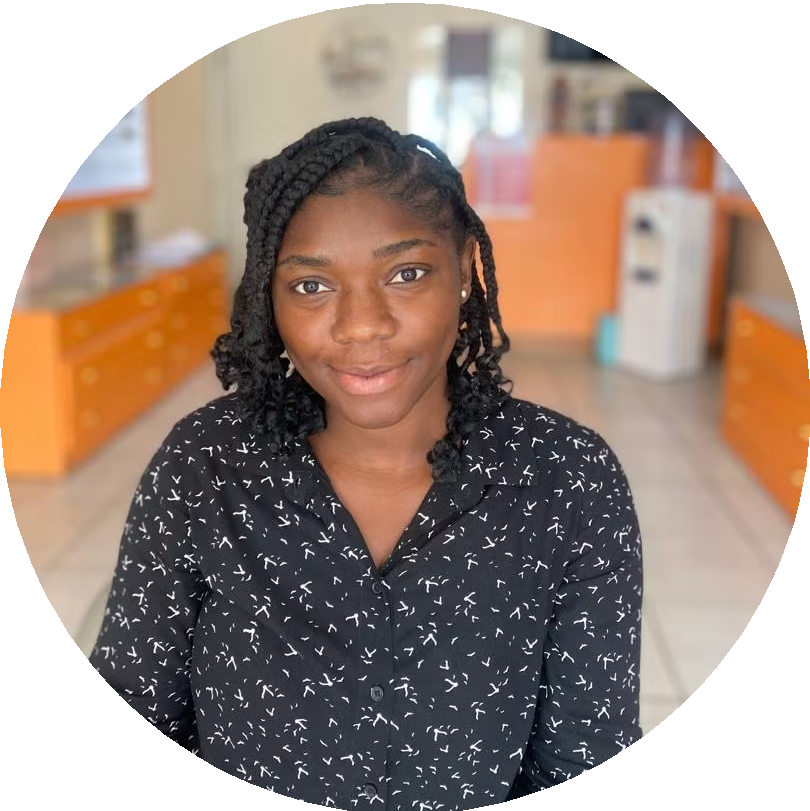 BIMBUNZE Jean Ludovic
licence en marketing et  communication
ANGHE OIANG Delvina Tezia
master en science économique  et de Gestion
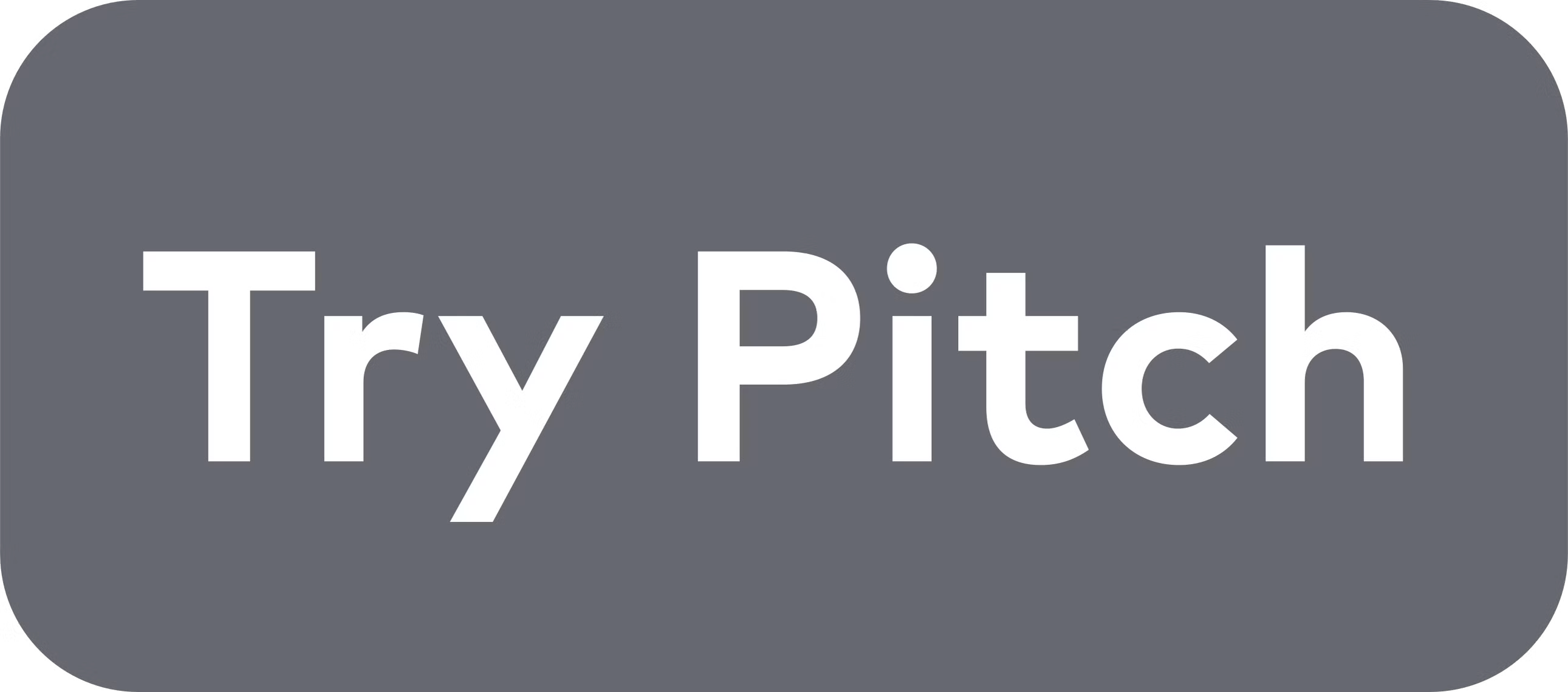 ETATS FINANCIERS
Coût du projet
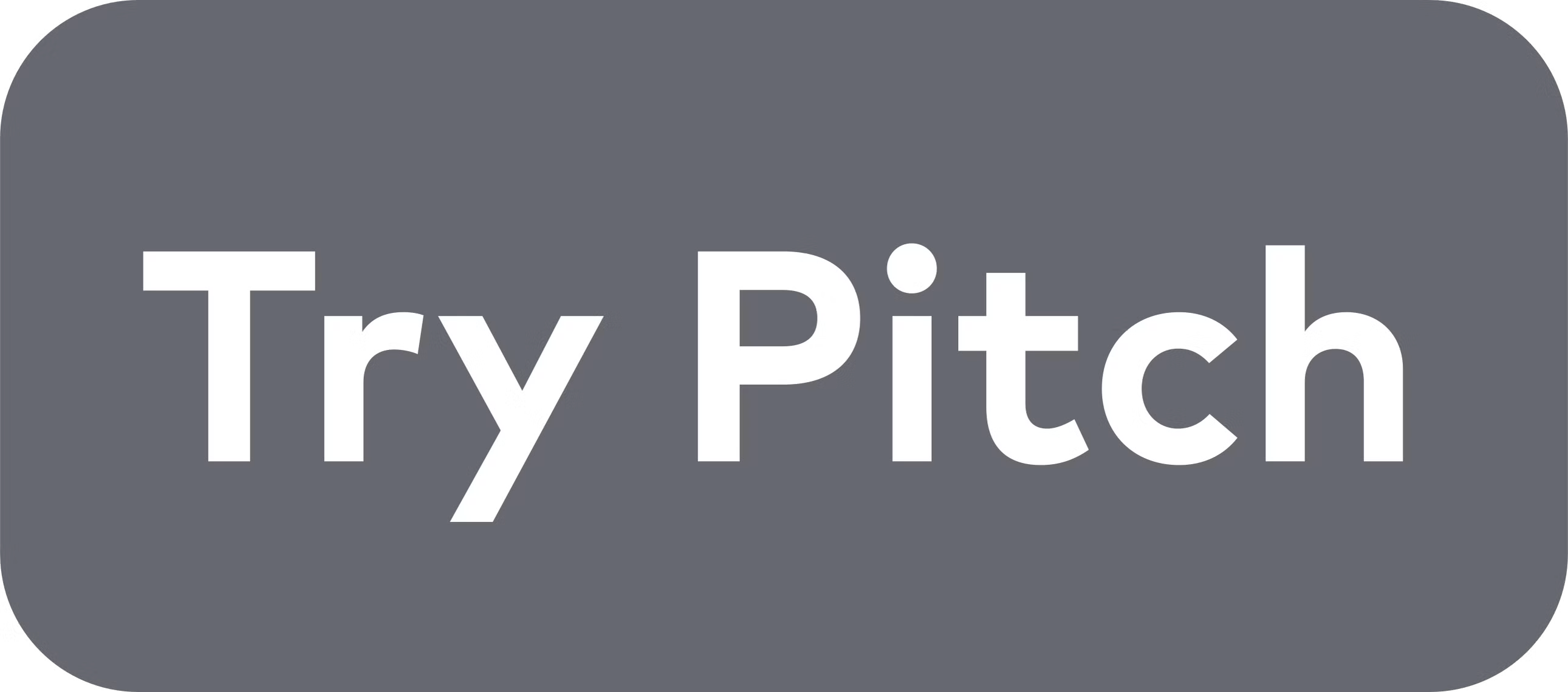 ETATS FINANCIERS
Charges d'exploitation
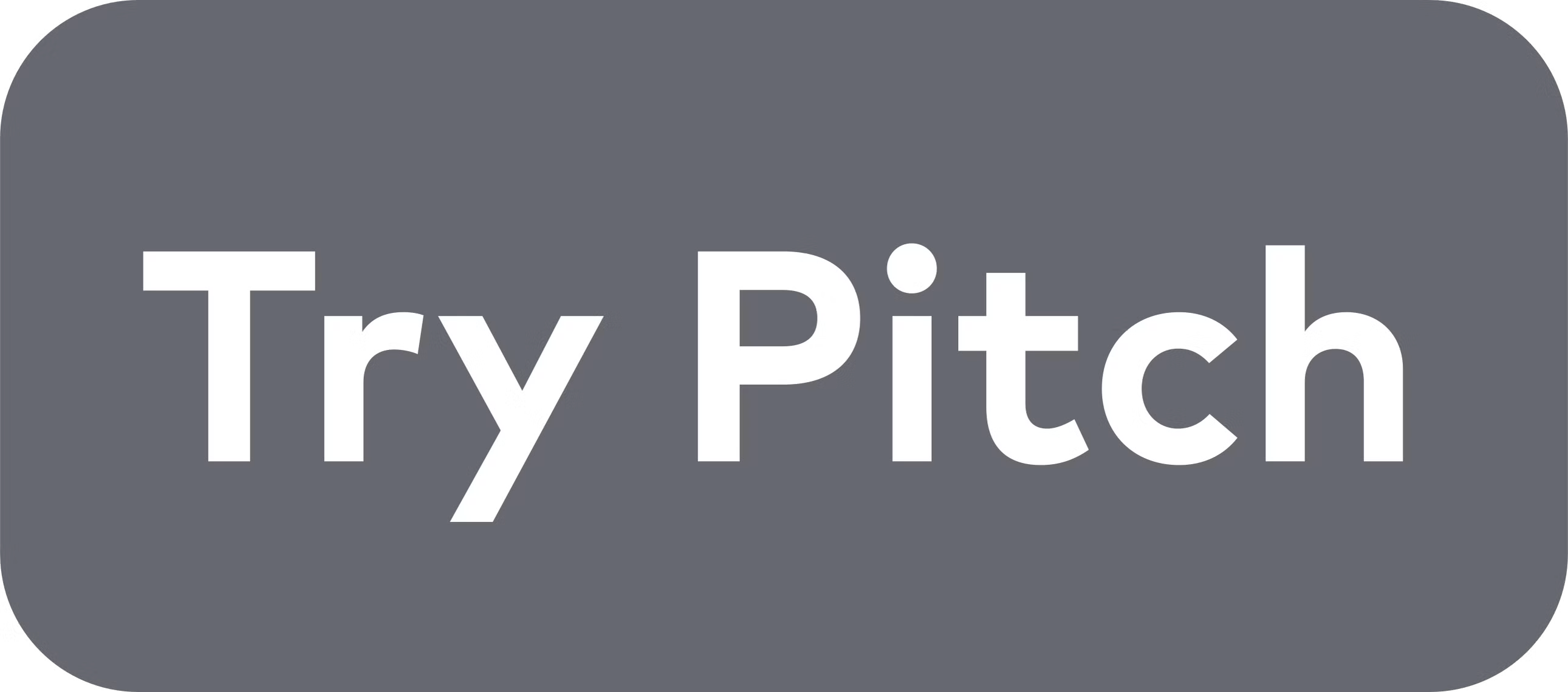 ETATS FINANCIERS  CHIFFRE D’AFFAIRE
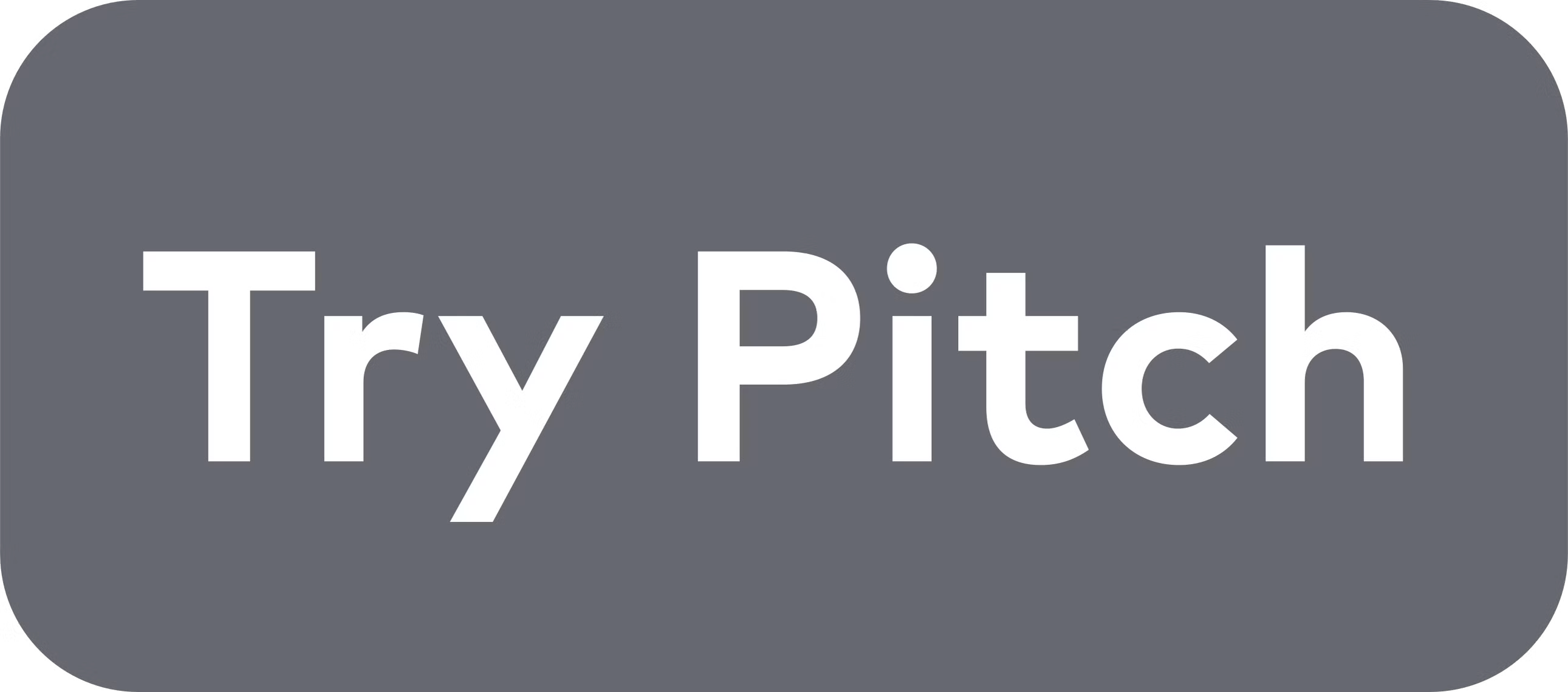 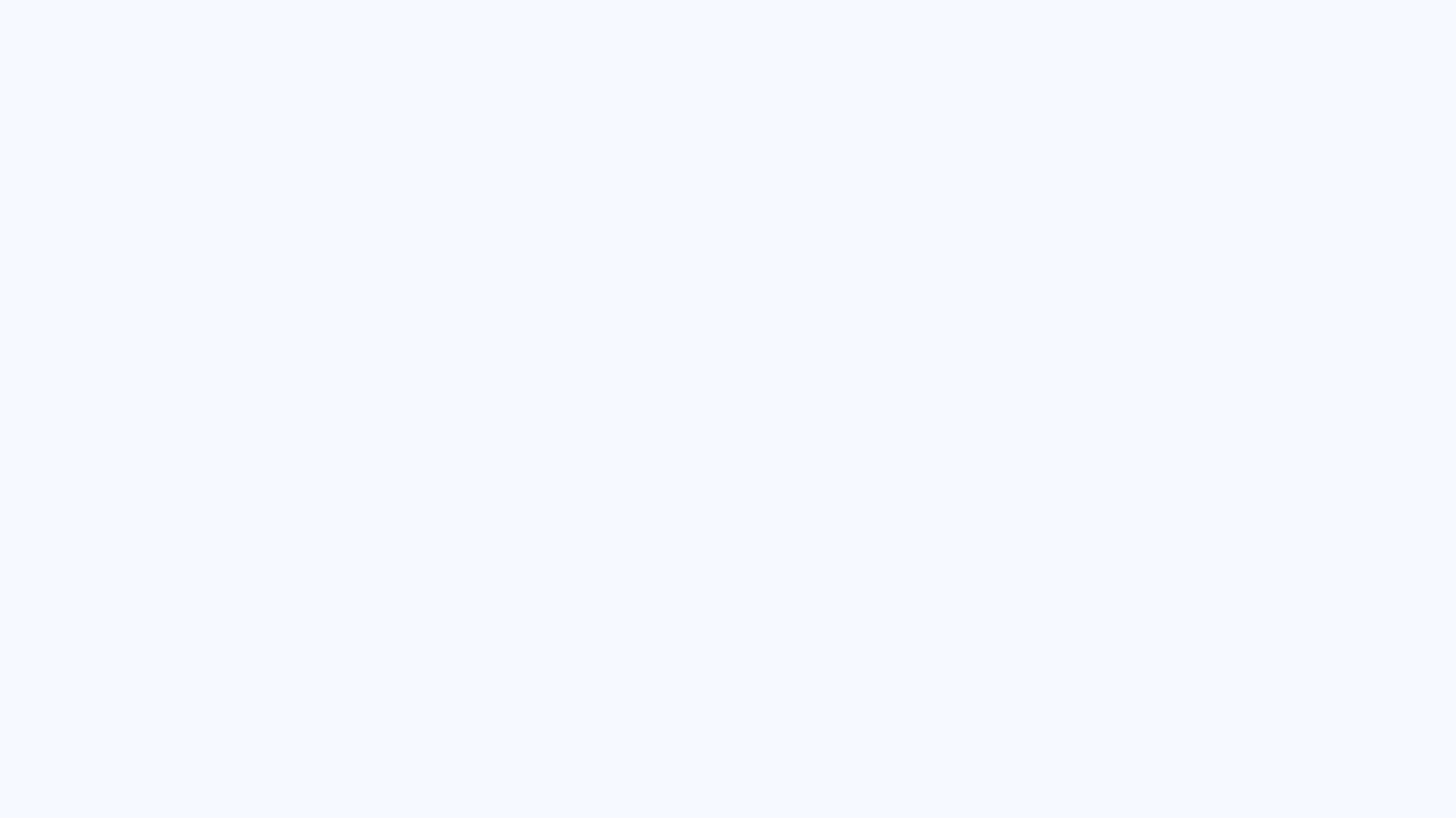 ETATS FINANCIERS
Compte de resultat
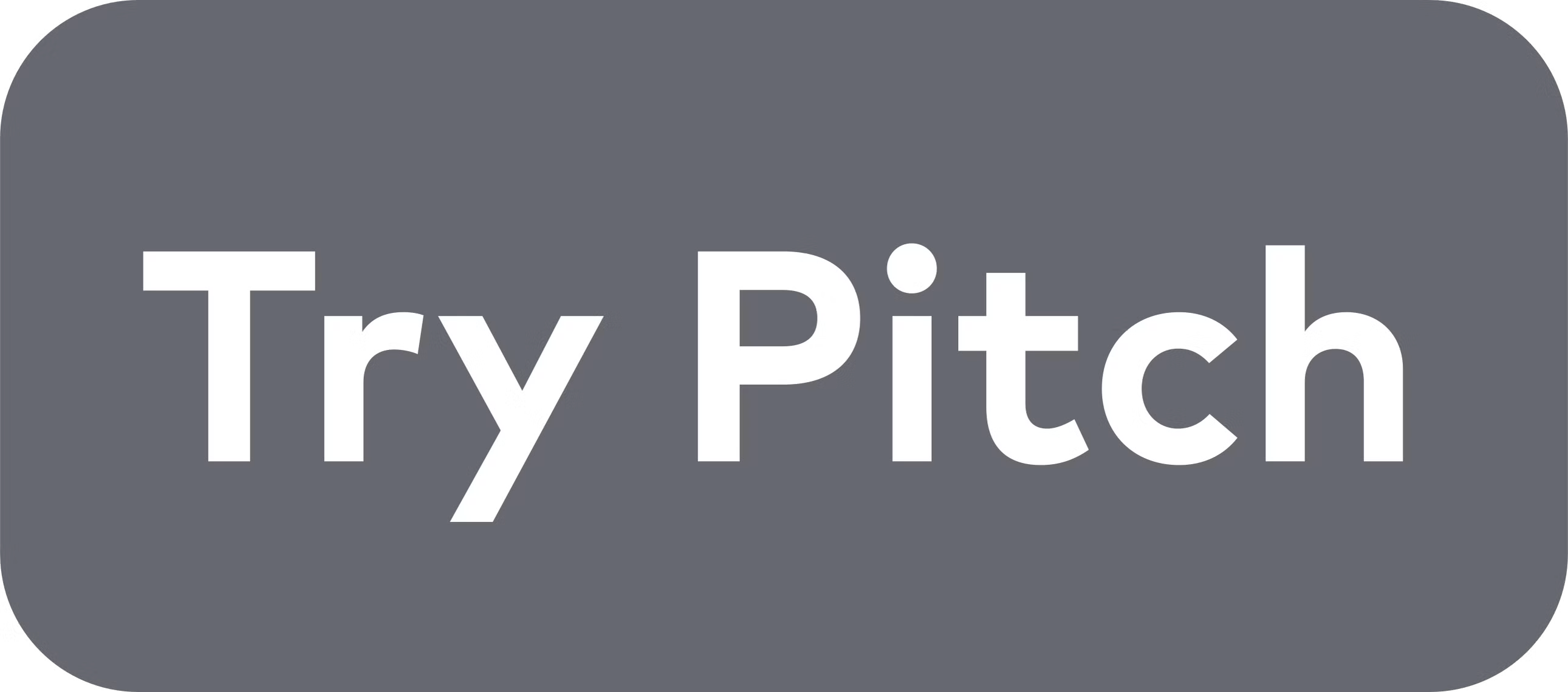 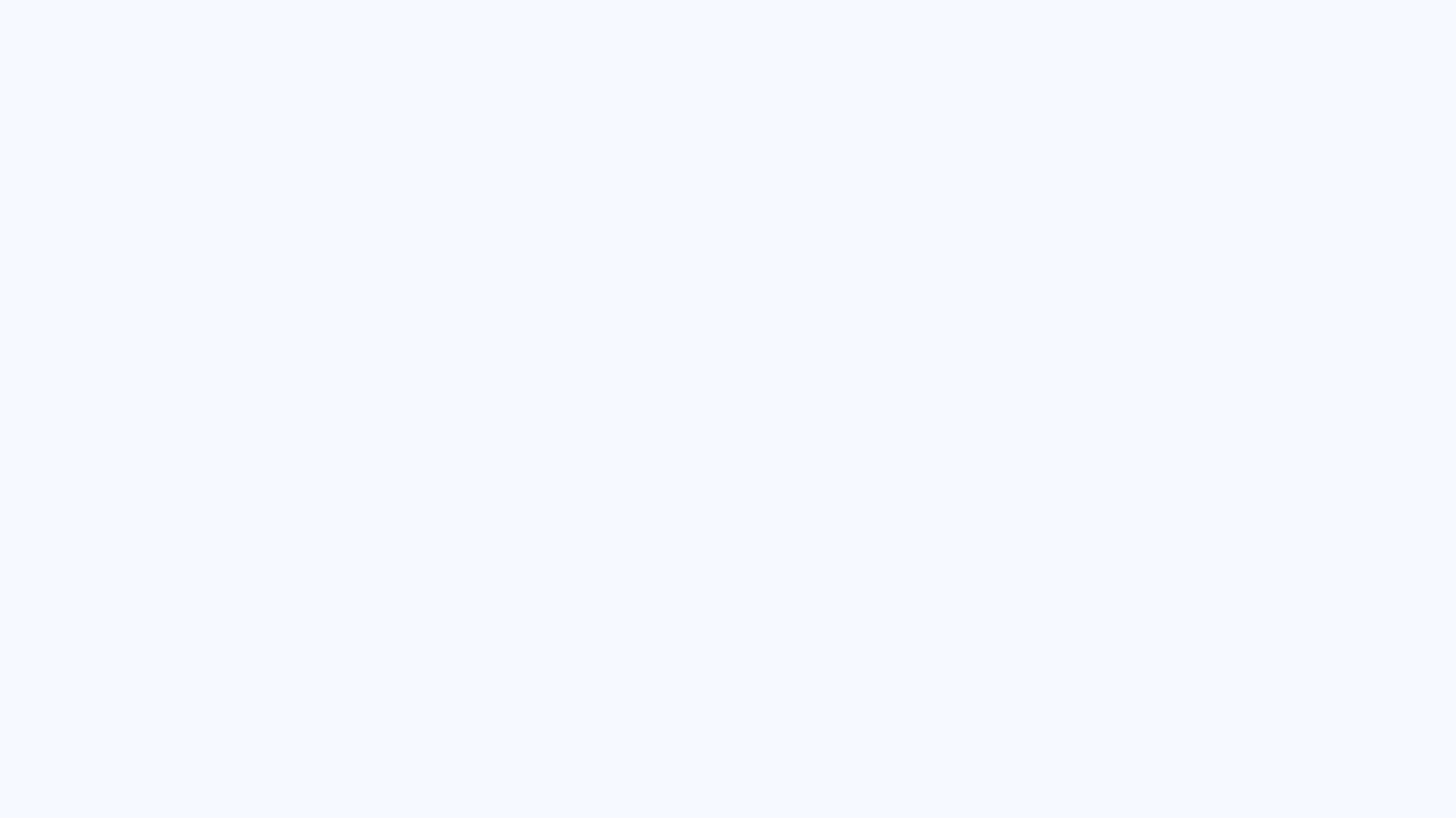 ETATS FINANCIERS
Utilisation des fonds
1 000 000 FCFA
1 040 000 FCFA
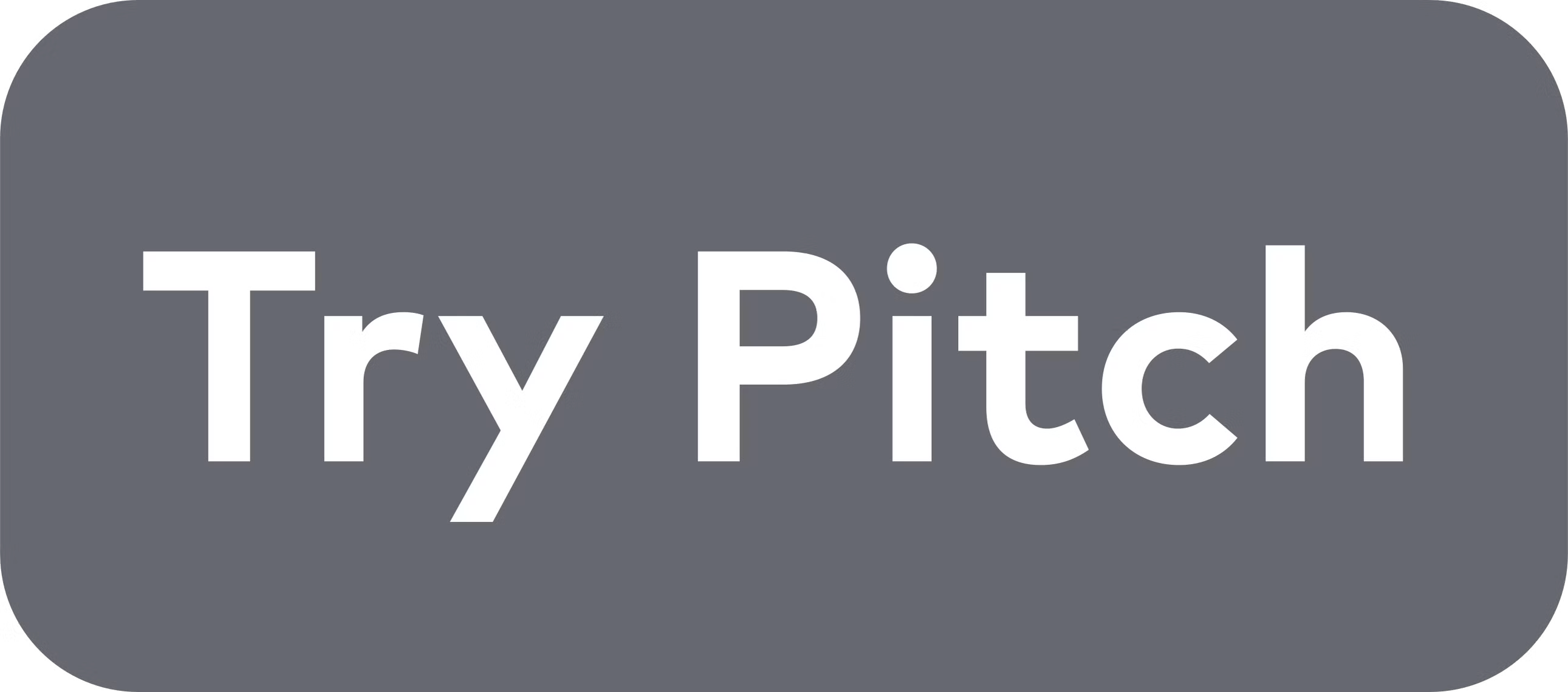 OKR —
1%
A cour terme il s'agira : D'atteindre 1% des revenus
annuels générés par le secteur des réparations. et  signé un partenariat avec 2 maisons d'assurance.
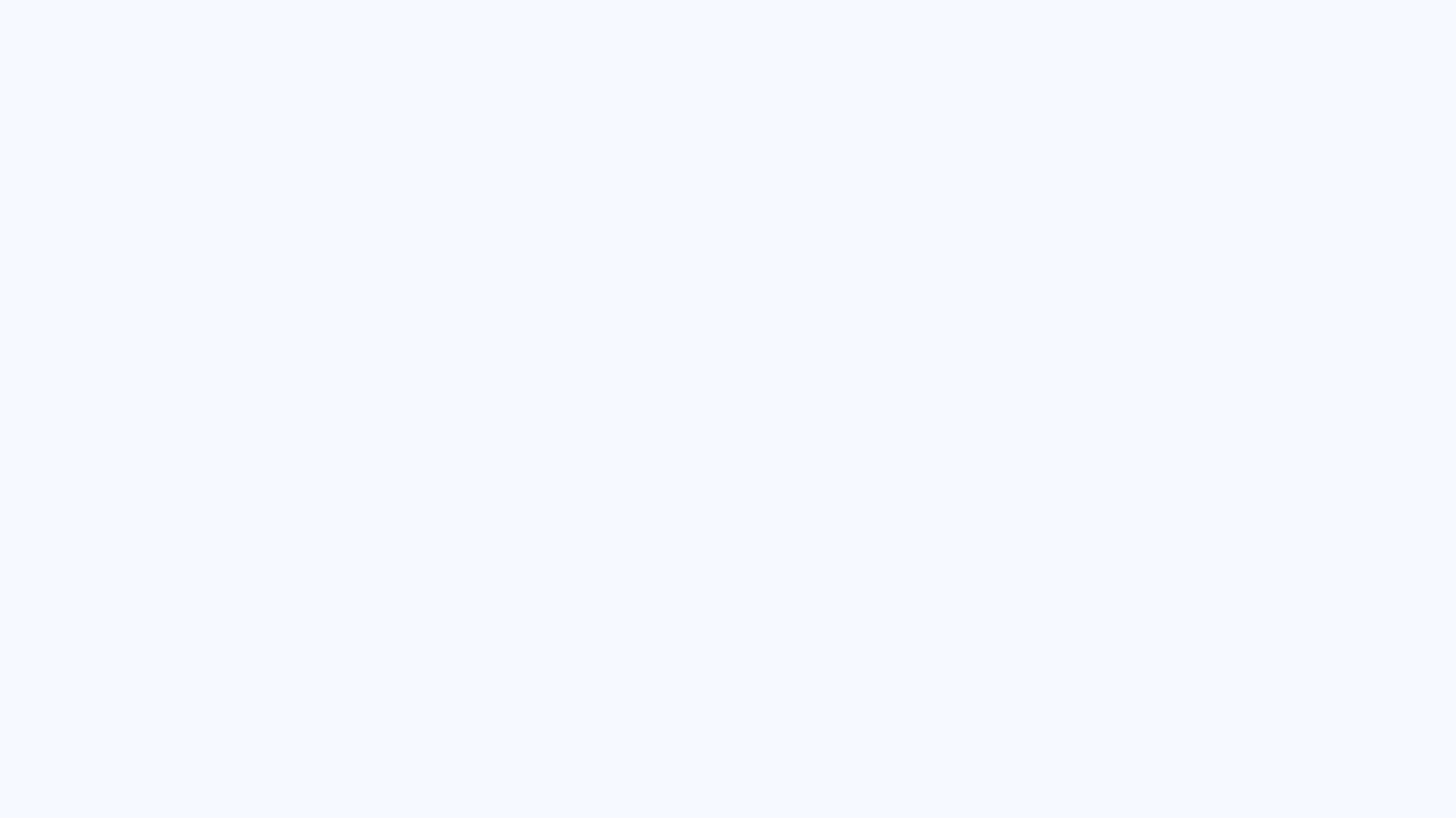 1000
A moyen terme : D'acquerir une base de données  comprenant plus de 1000 ateliers de mécanique
automobile et partenaires dans notre système.
5
Les Objectifs principaux  de notre projet seront  definis à court , moyen et  long terme.
A long terme : Établir des partenariats avec au moins  5 associations locales de mécaniciens ou entre les  automobilistes et les mécaniciens; élargir la gamme  de des groupements professionnels. services  proposés; dével
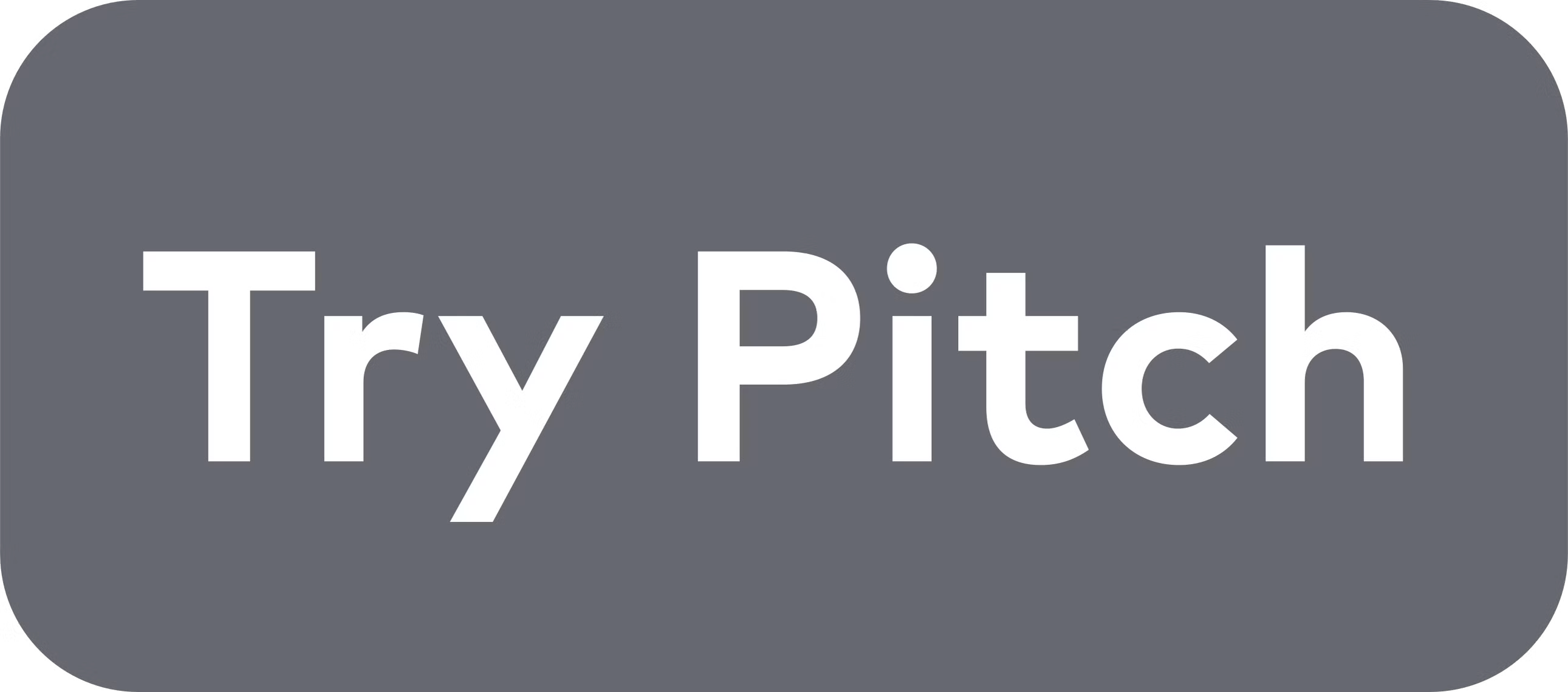 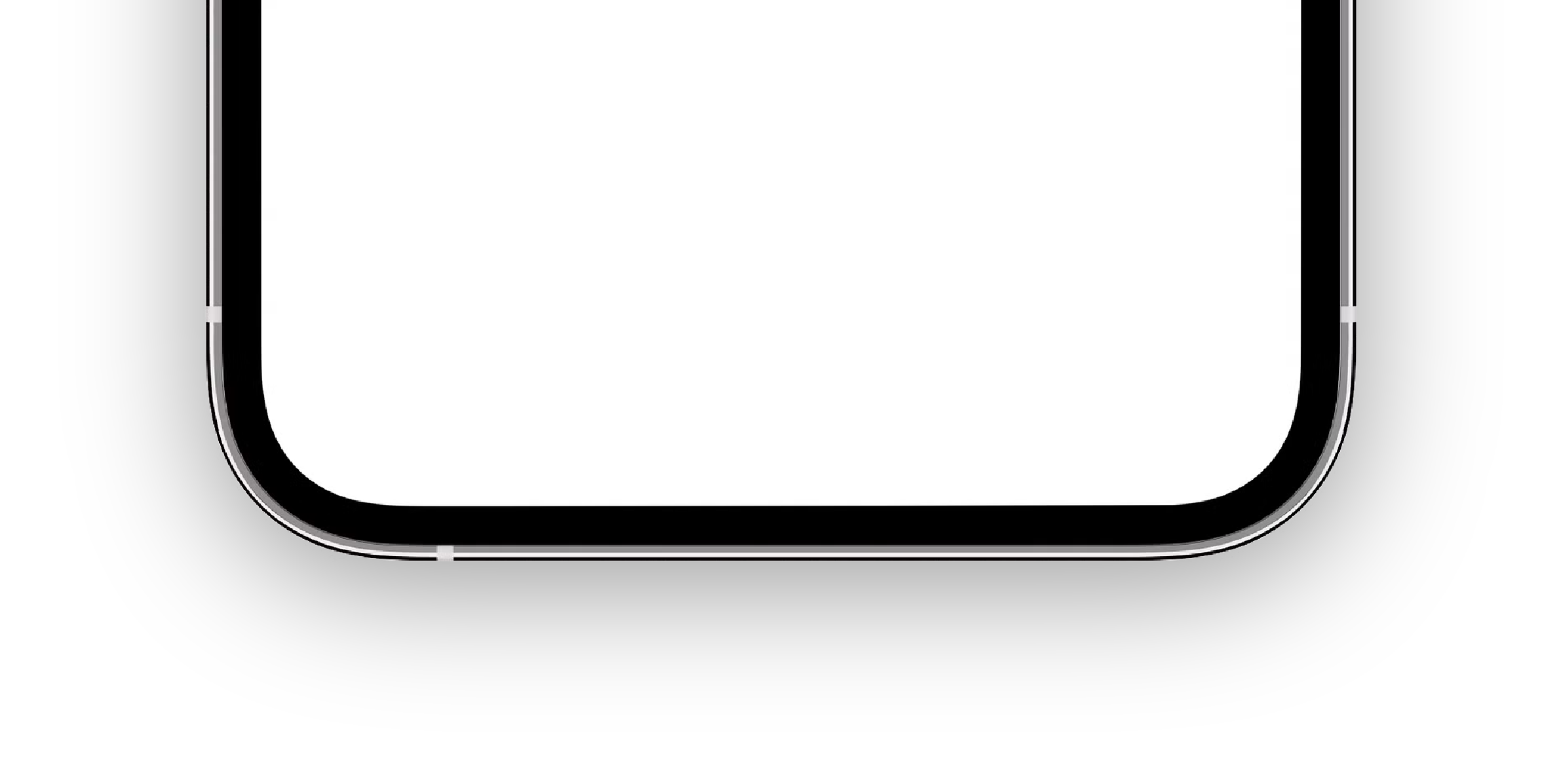 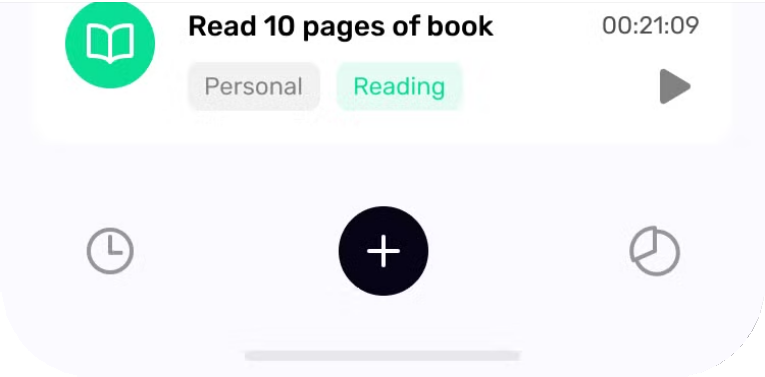 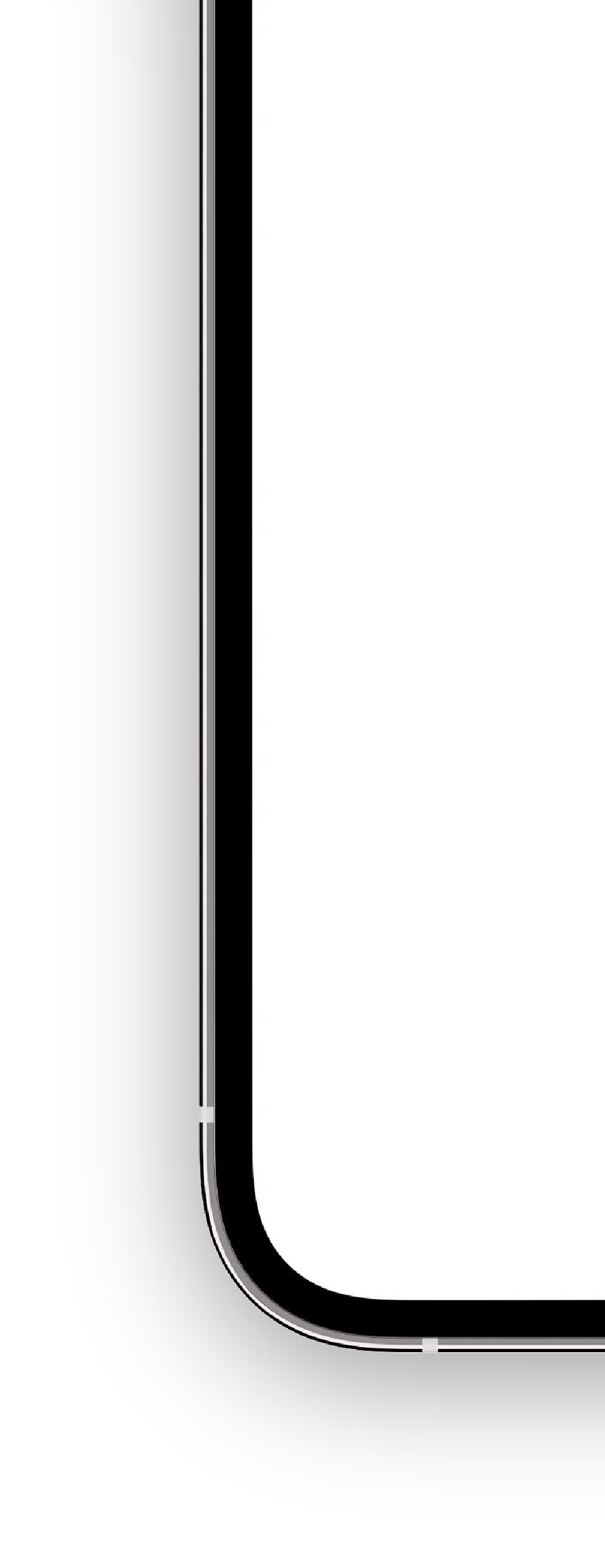 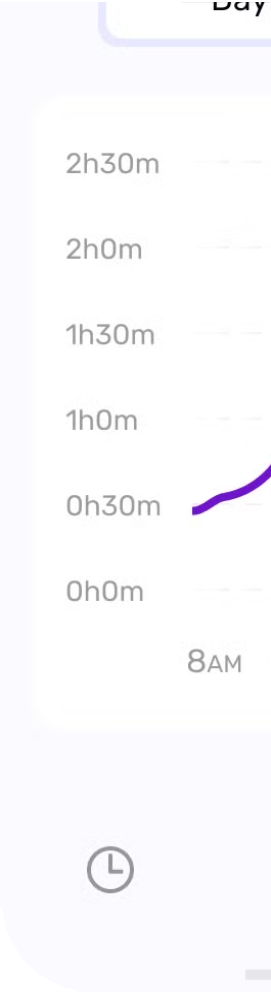 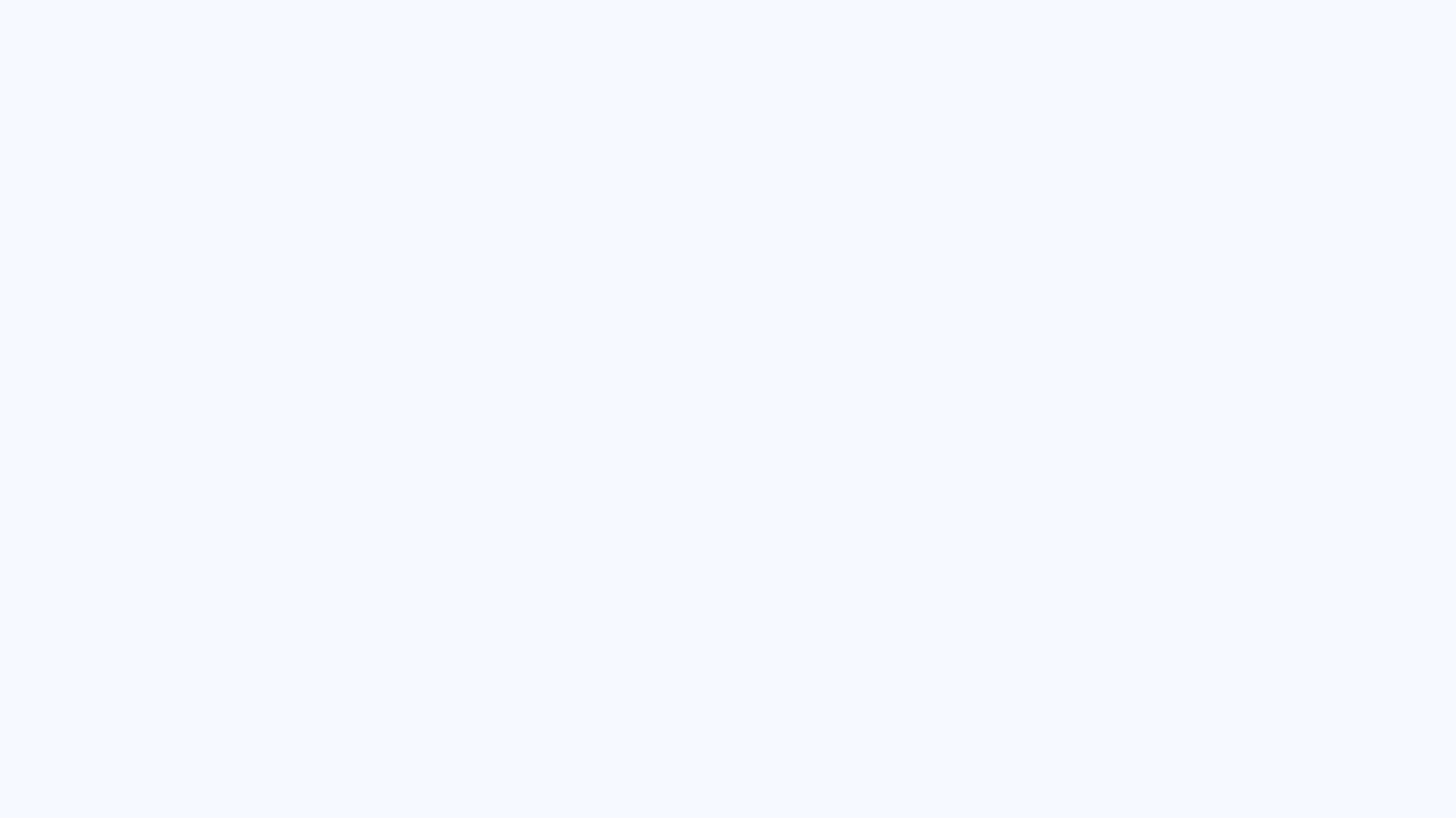 Réalisations —
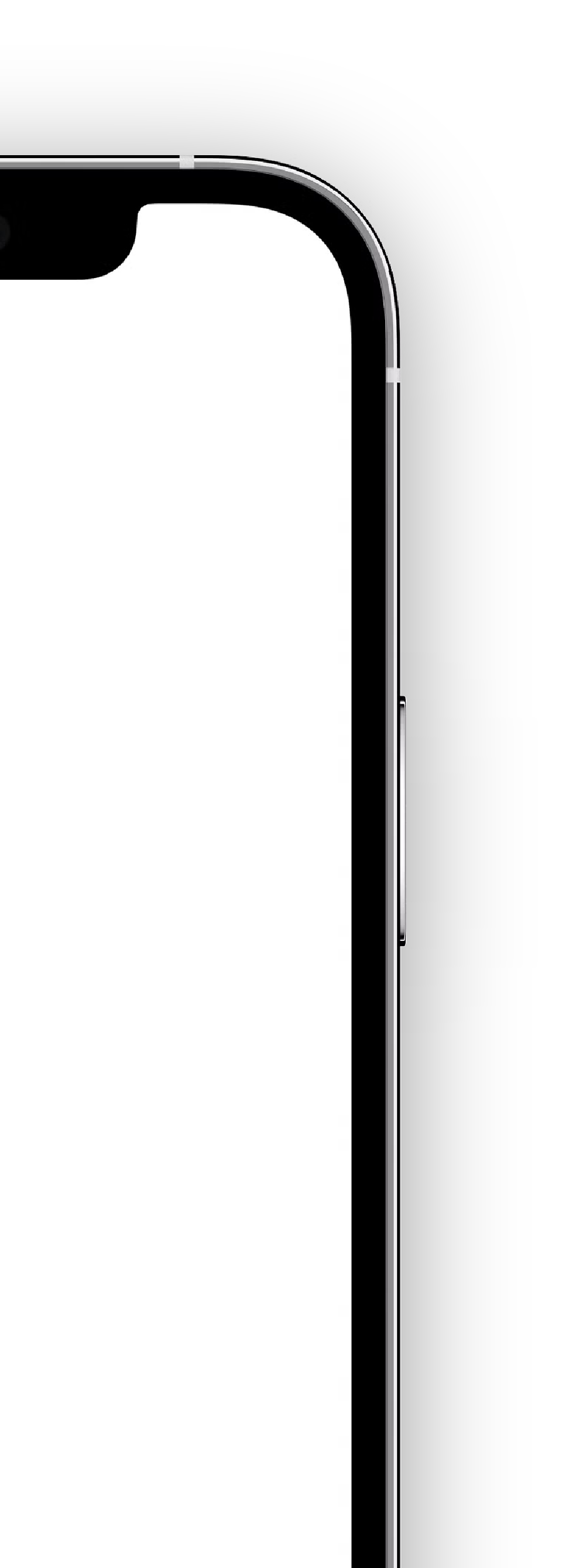 Activités réalisées
Une base de données de plus de 50 mécaniciens à travers la capitale
un prototype qui présente la Solution et ses fonctionnalités
un partenariat avec Bamboo assur en traitement

– Taux de réalisation
20 %
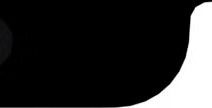 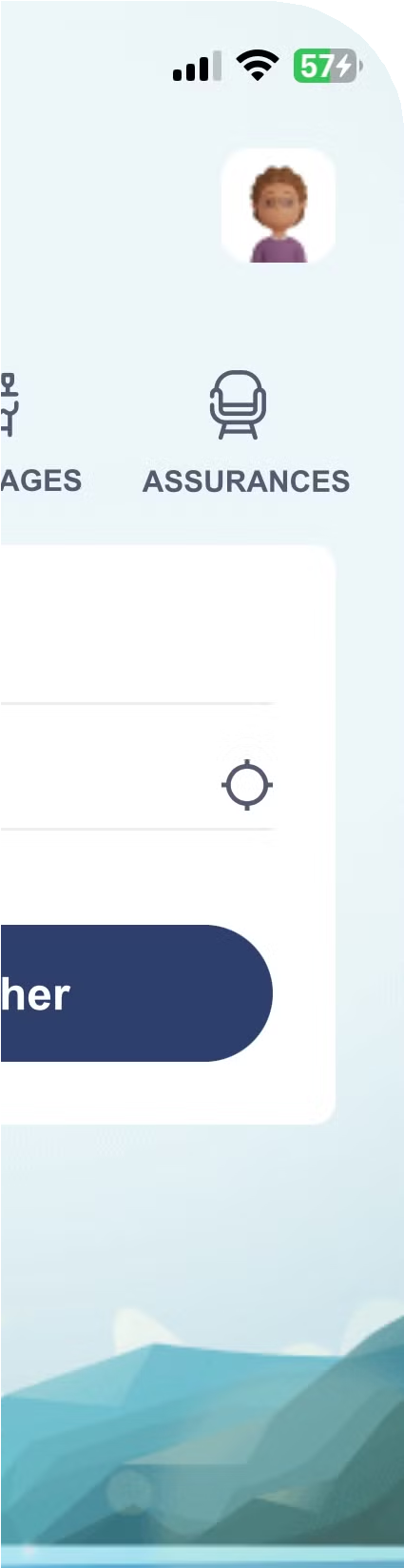 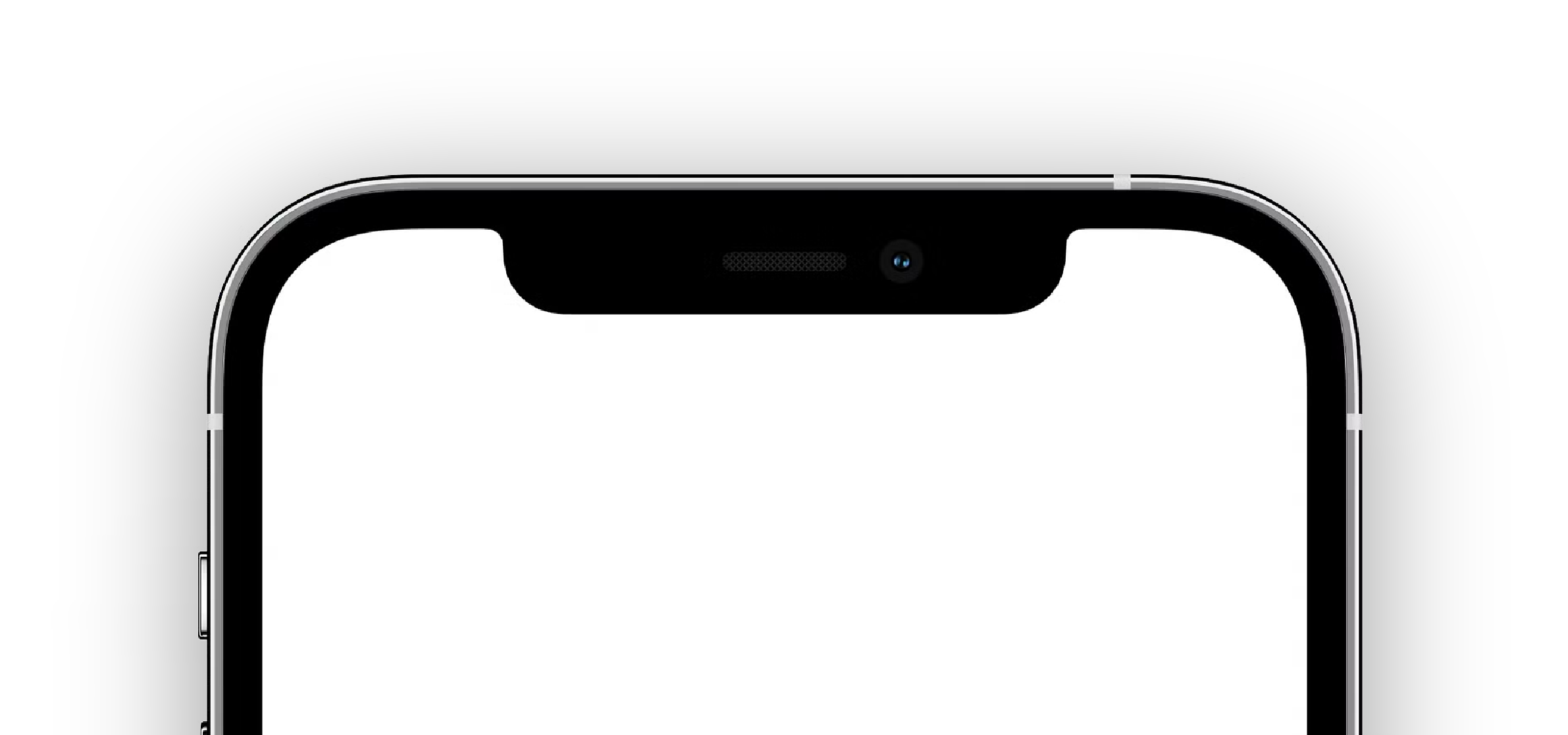 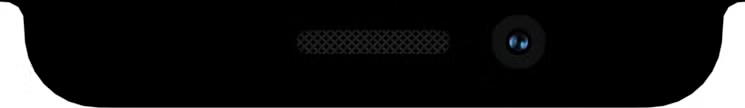 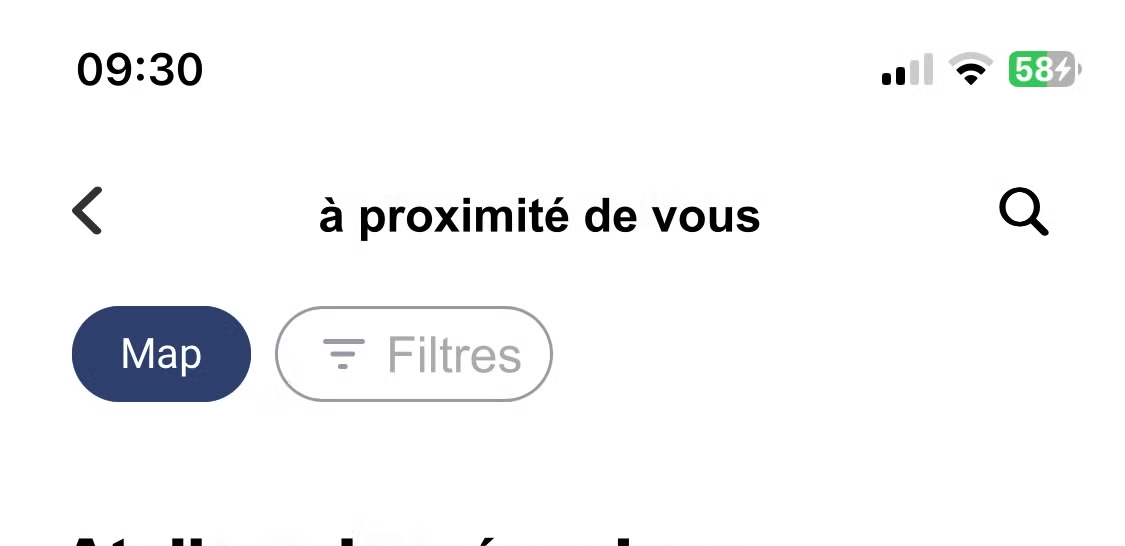 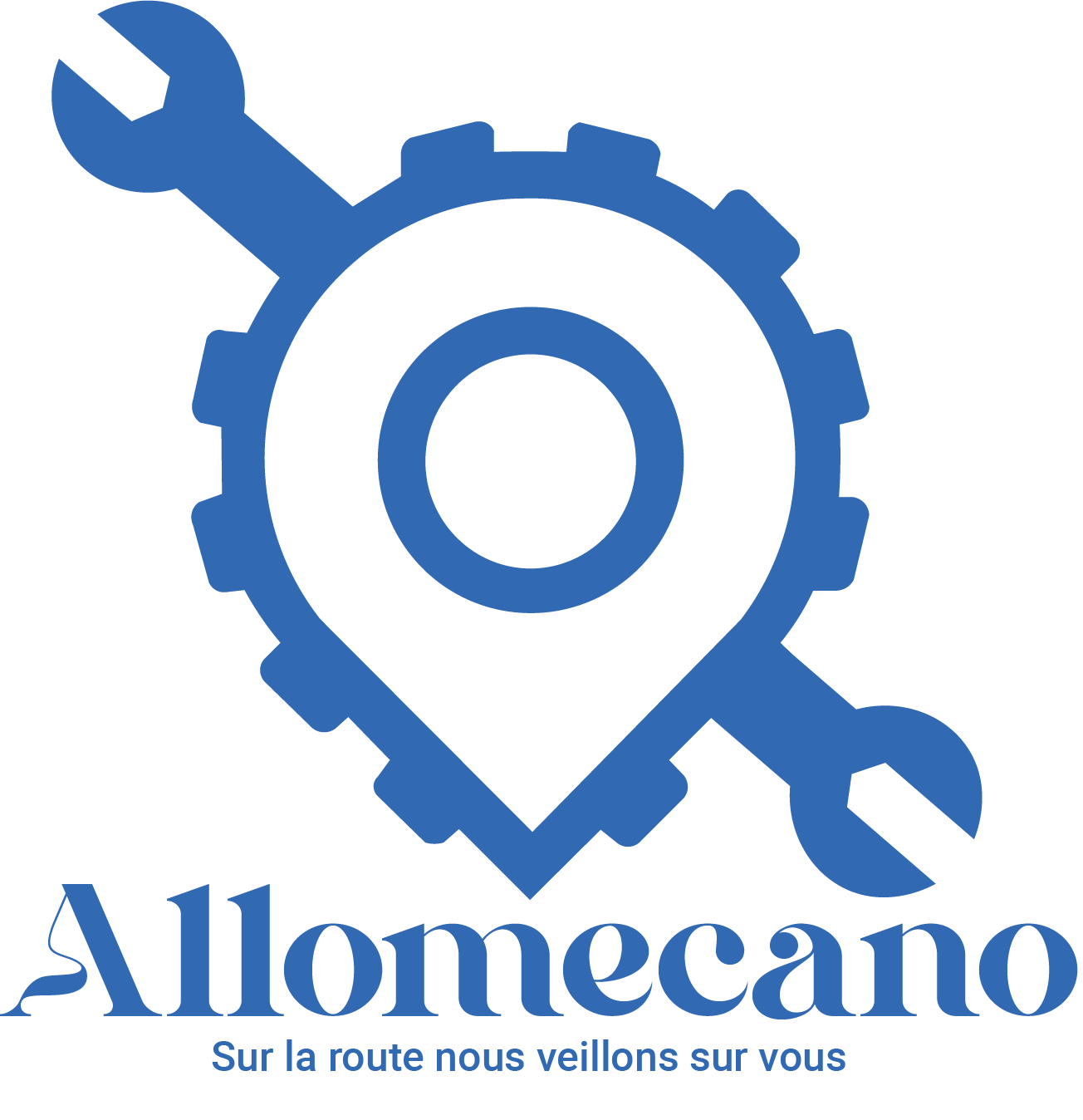 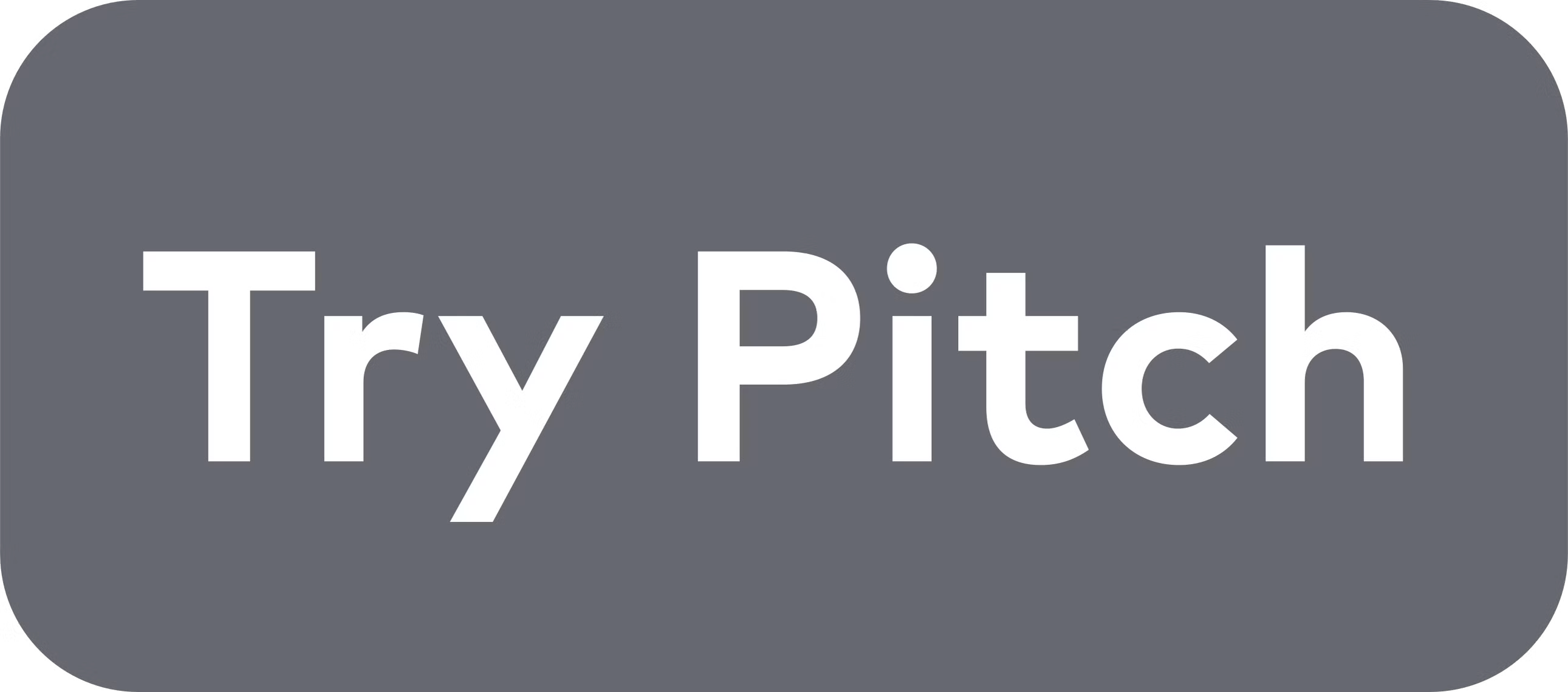 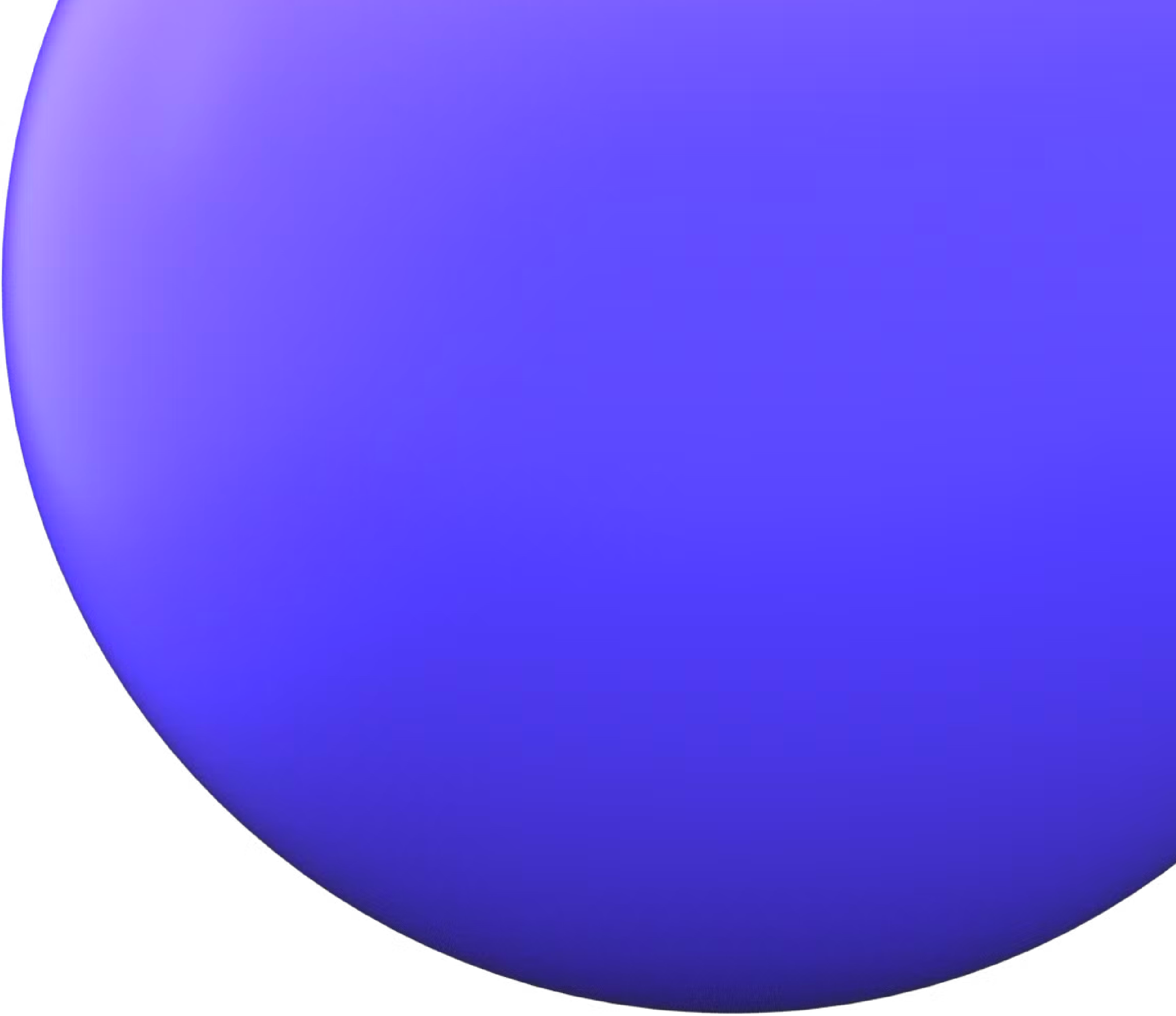 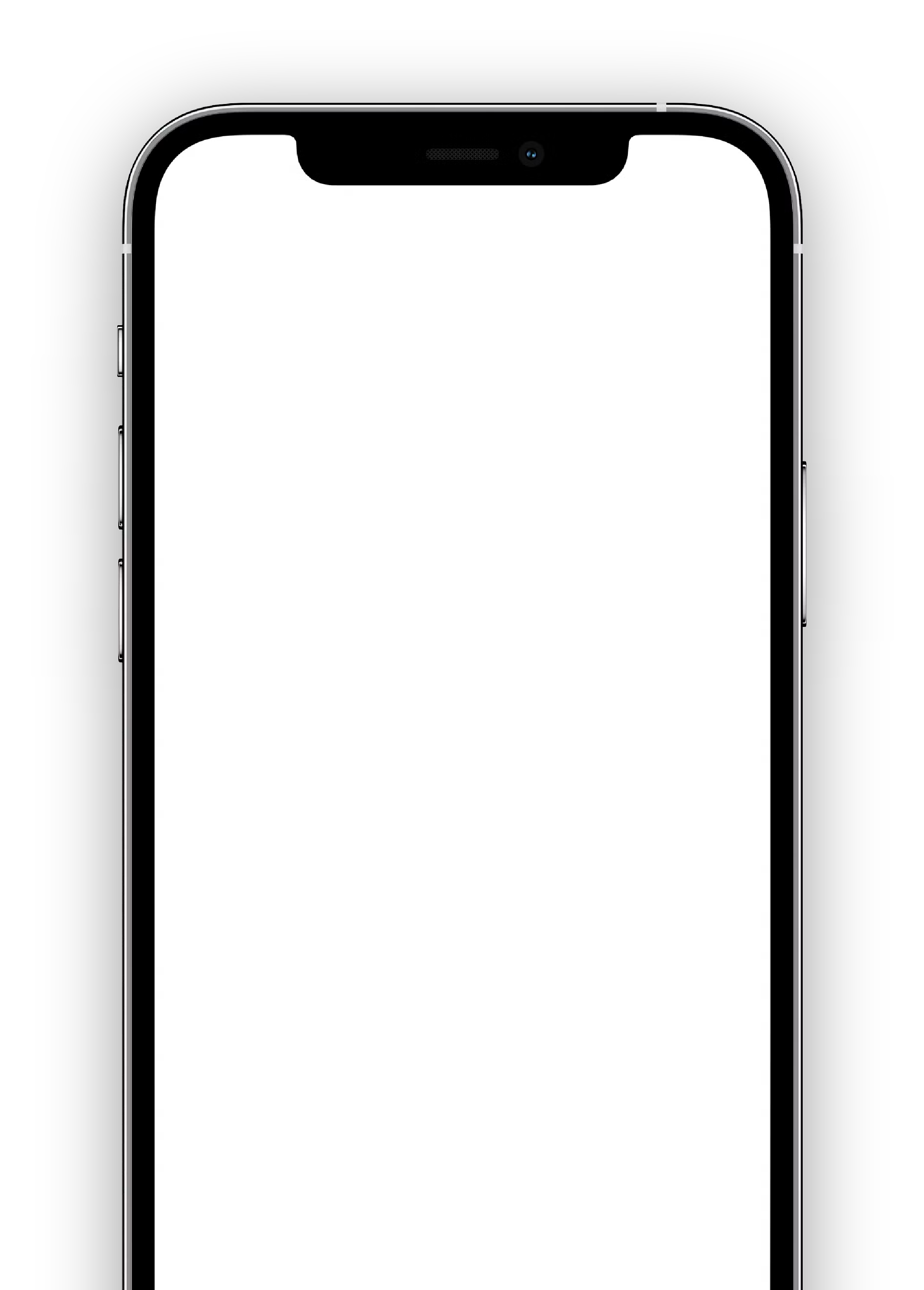 Date
Août 2024
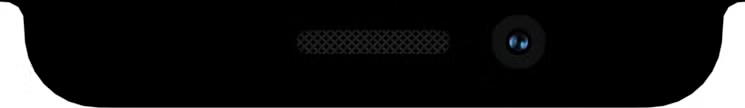 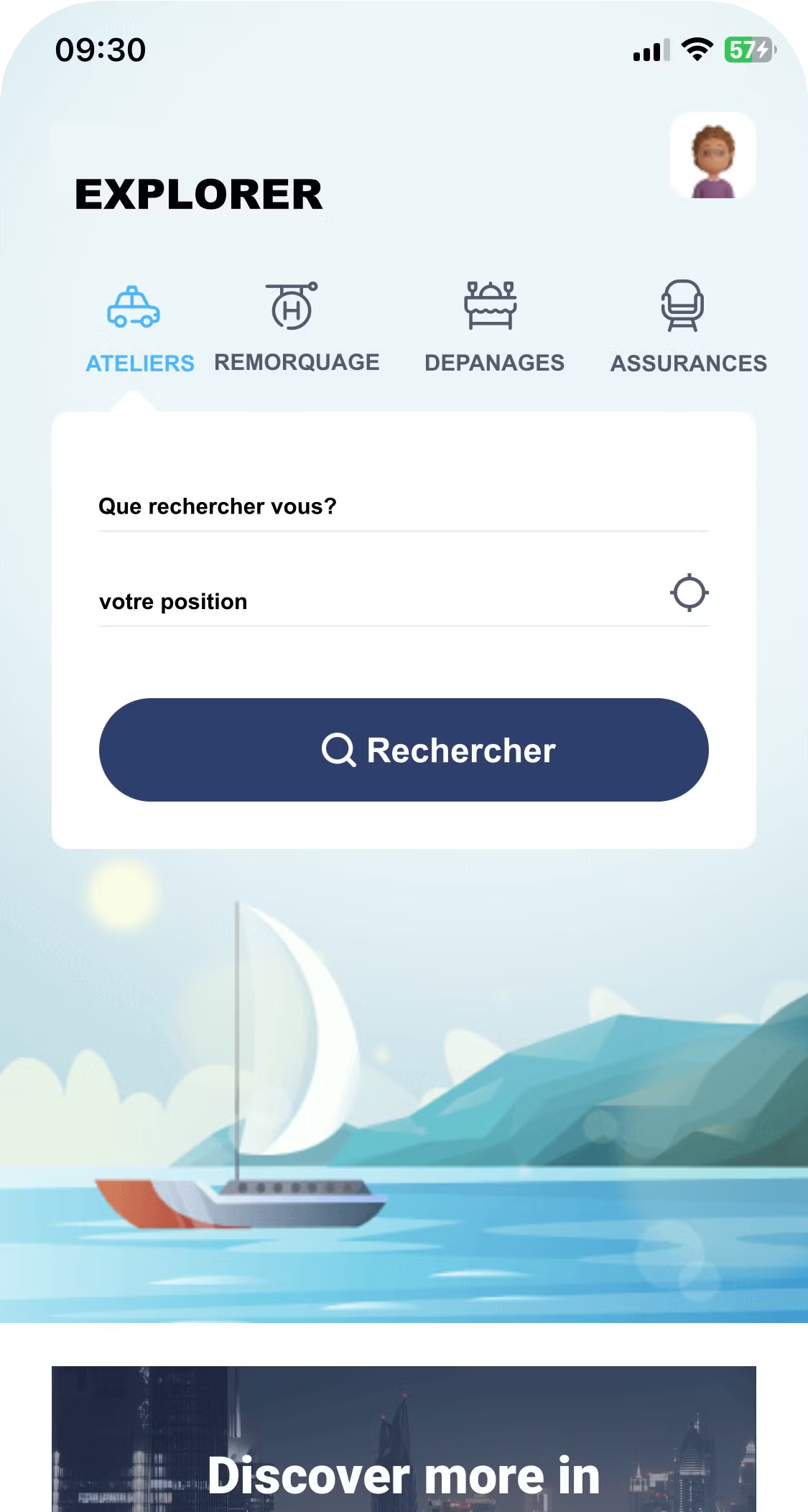 Merci
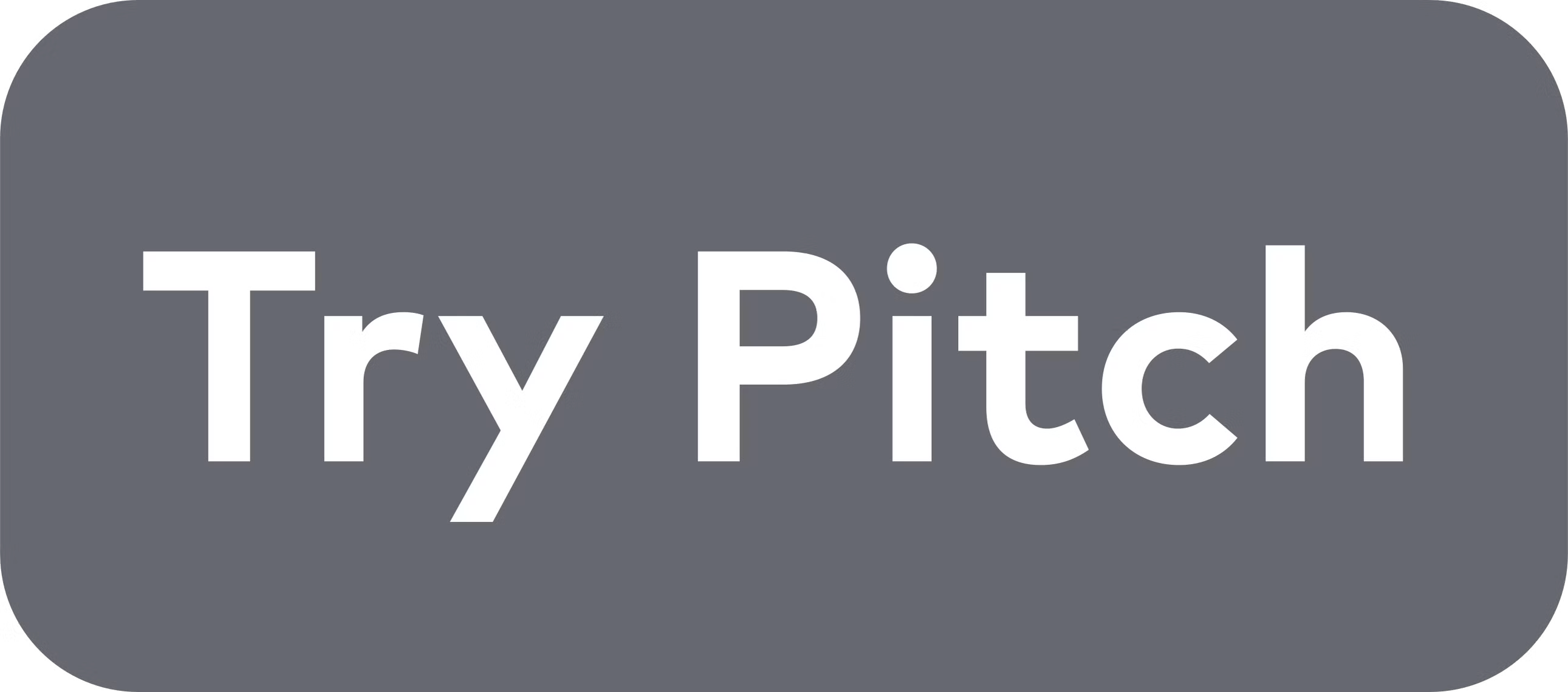